Formulário Docentes
2020
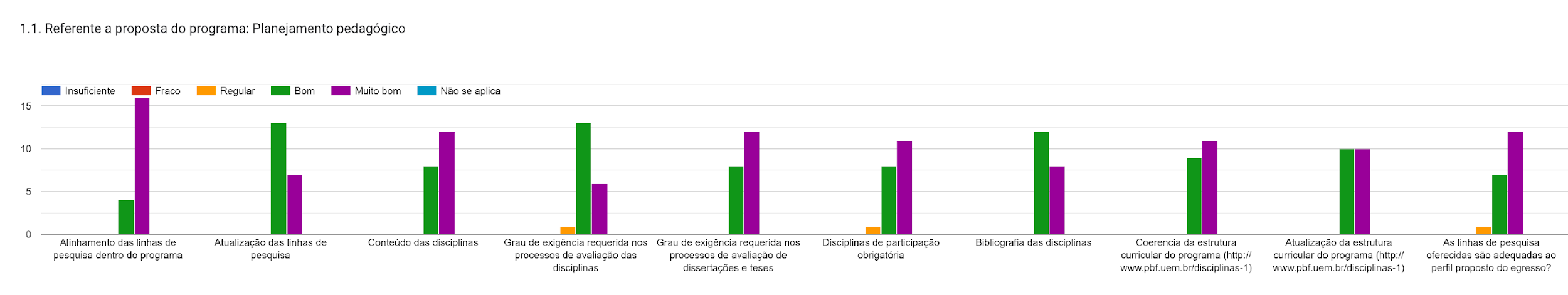 2023
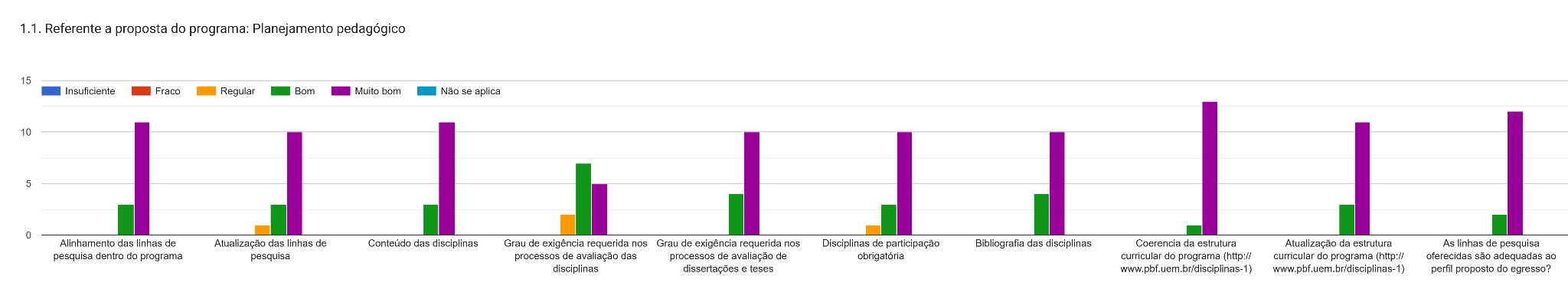 2023
2024
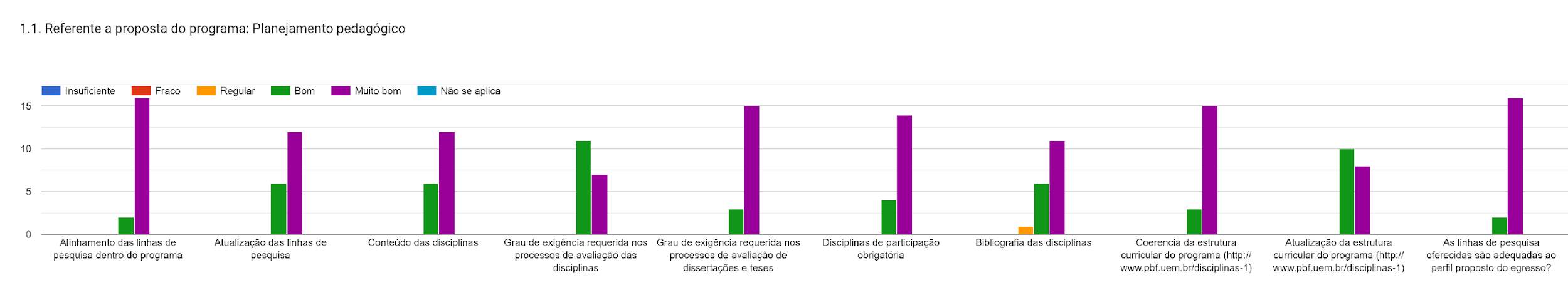 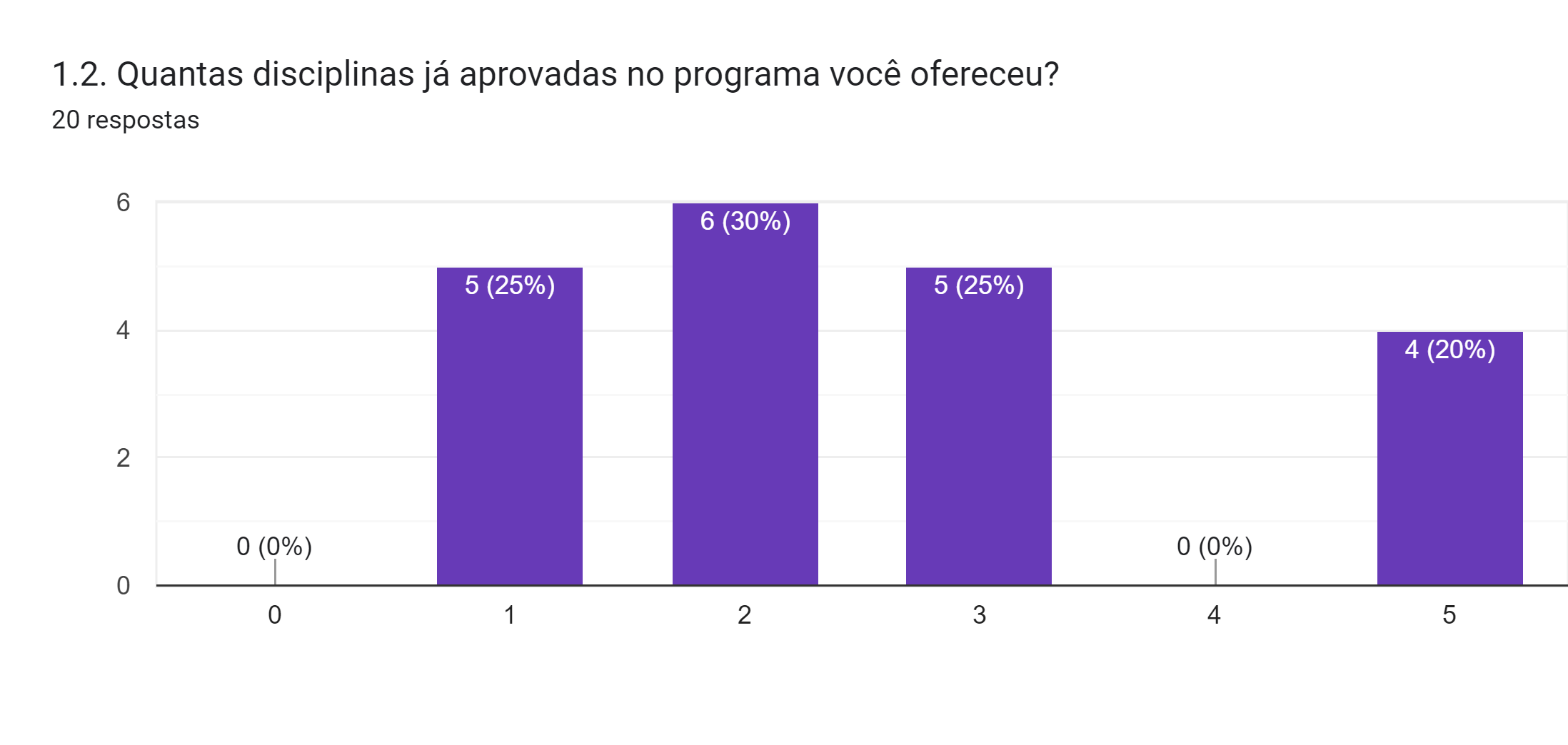 2020
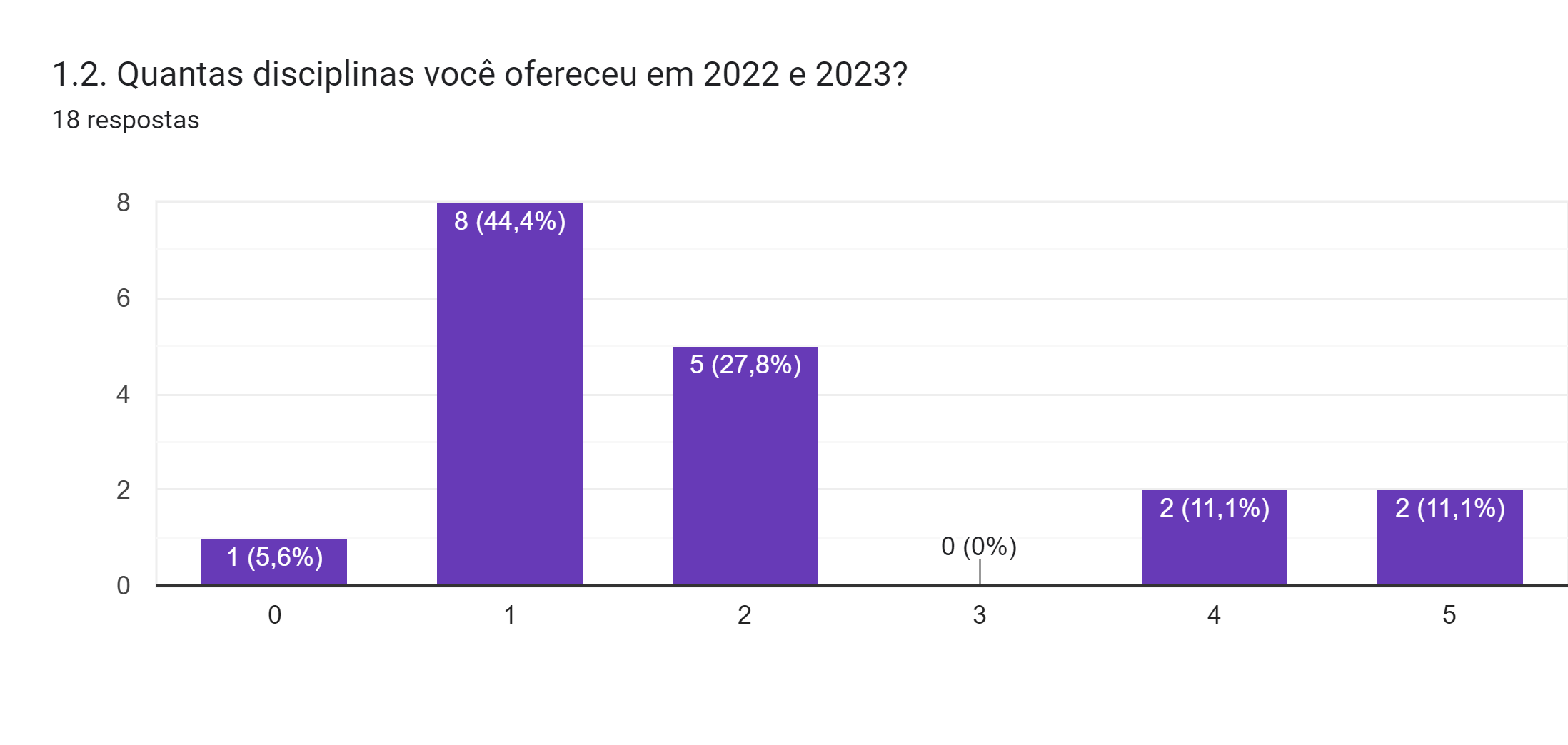 2023
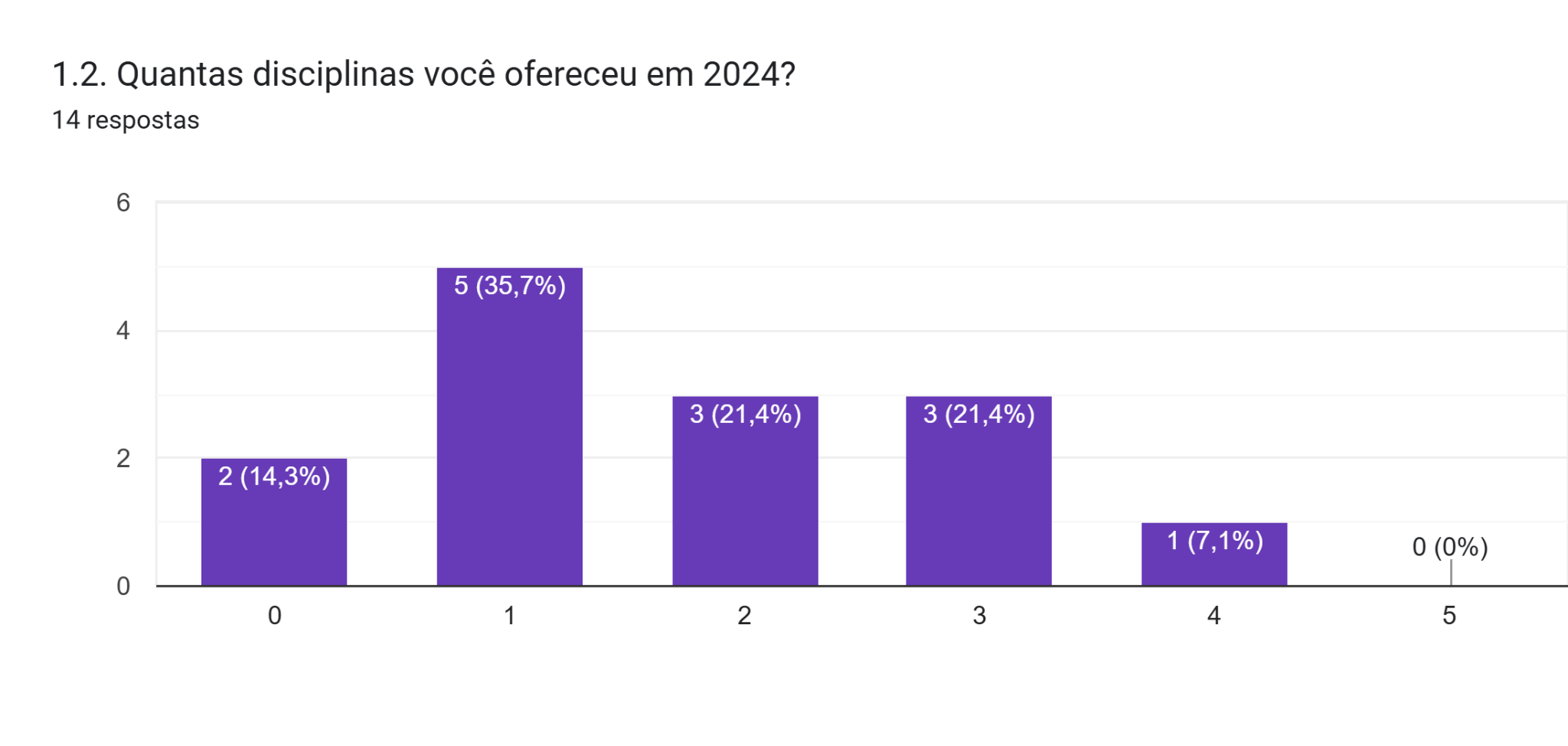 2024
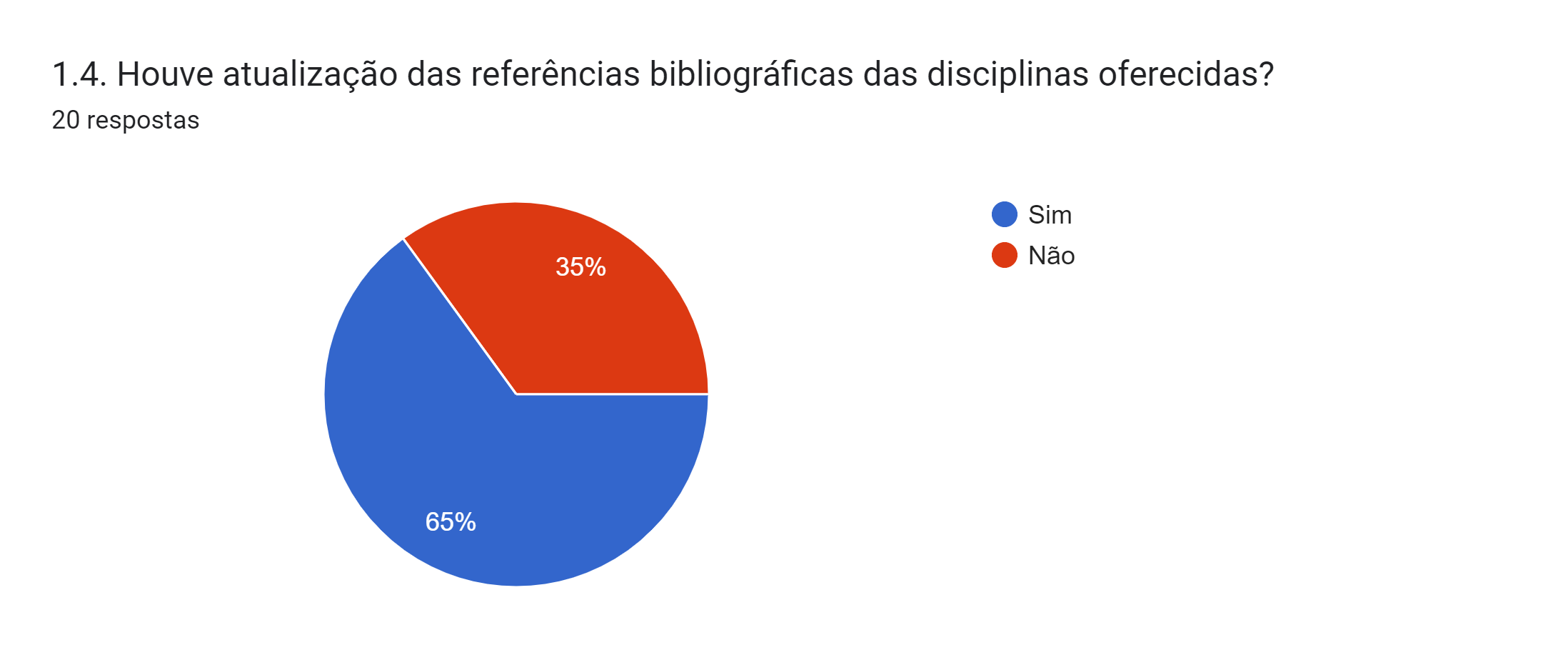 2020
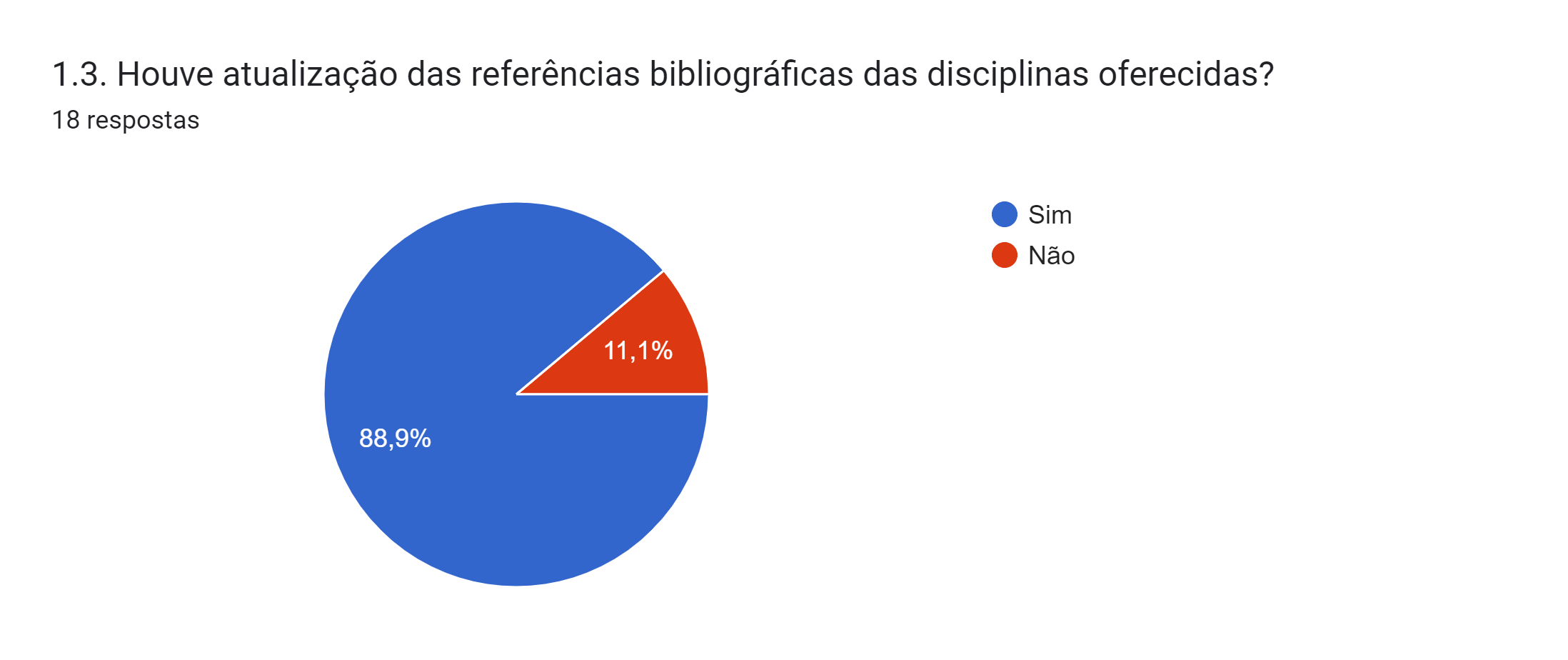 2023
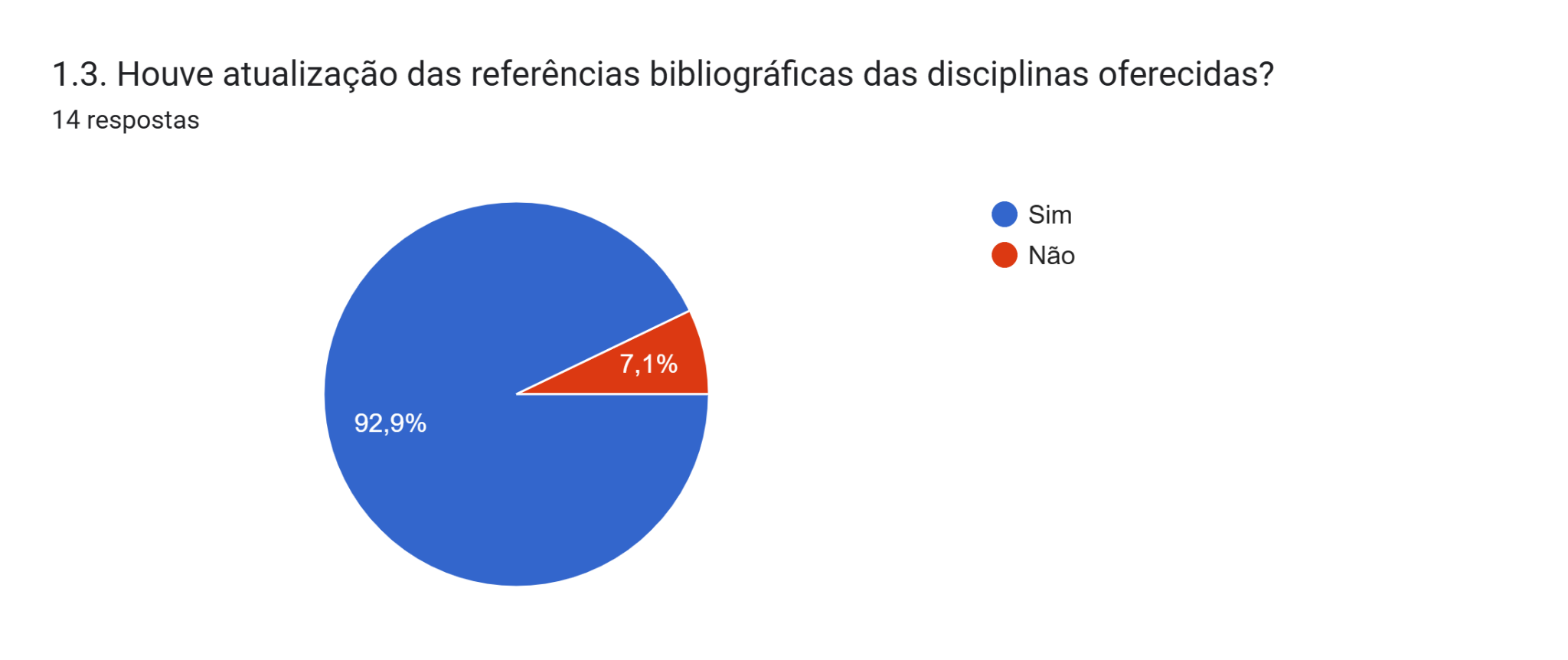 2024
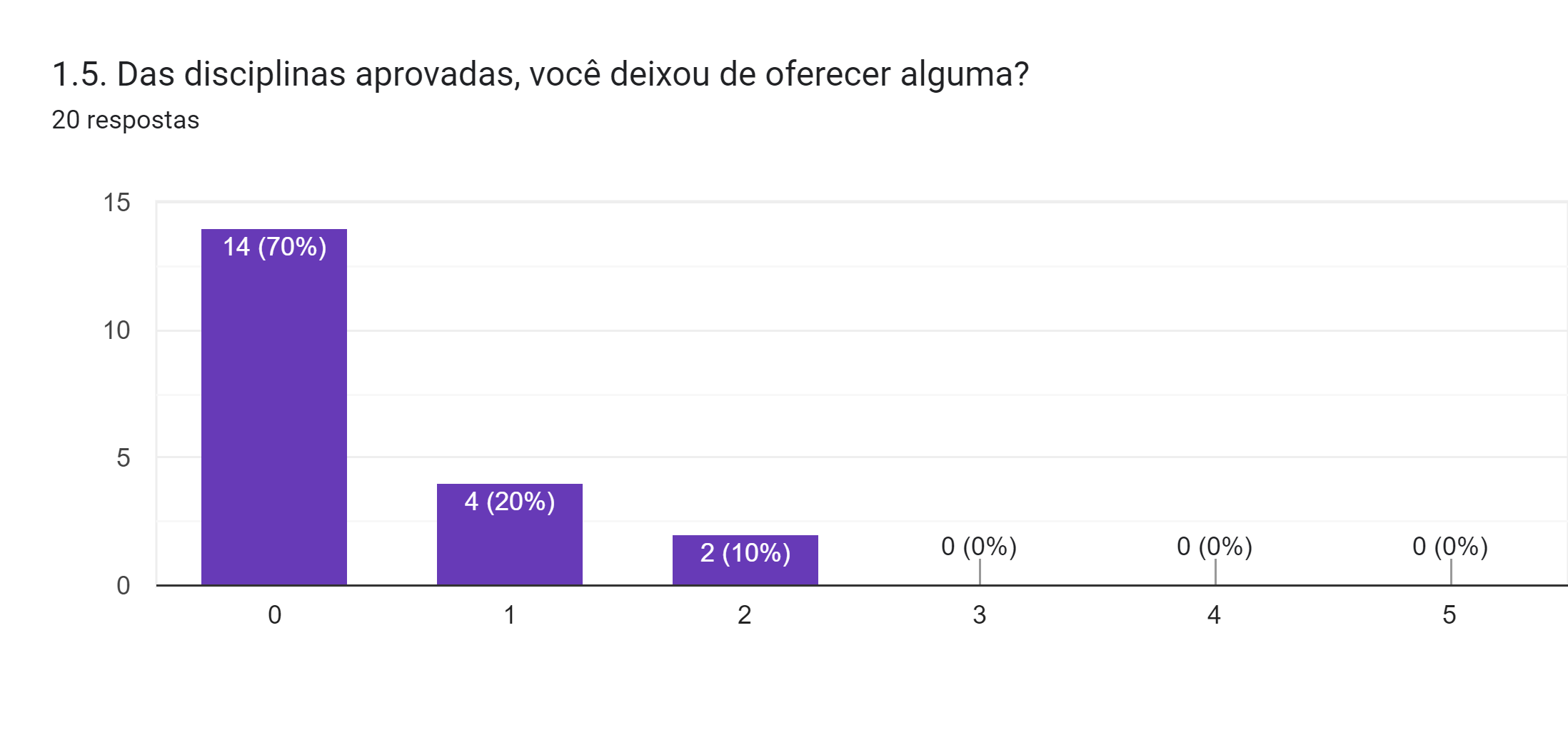 2020
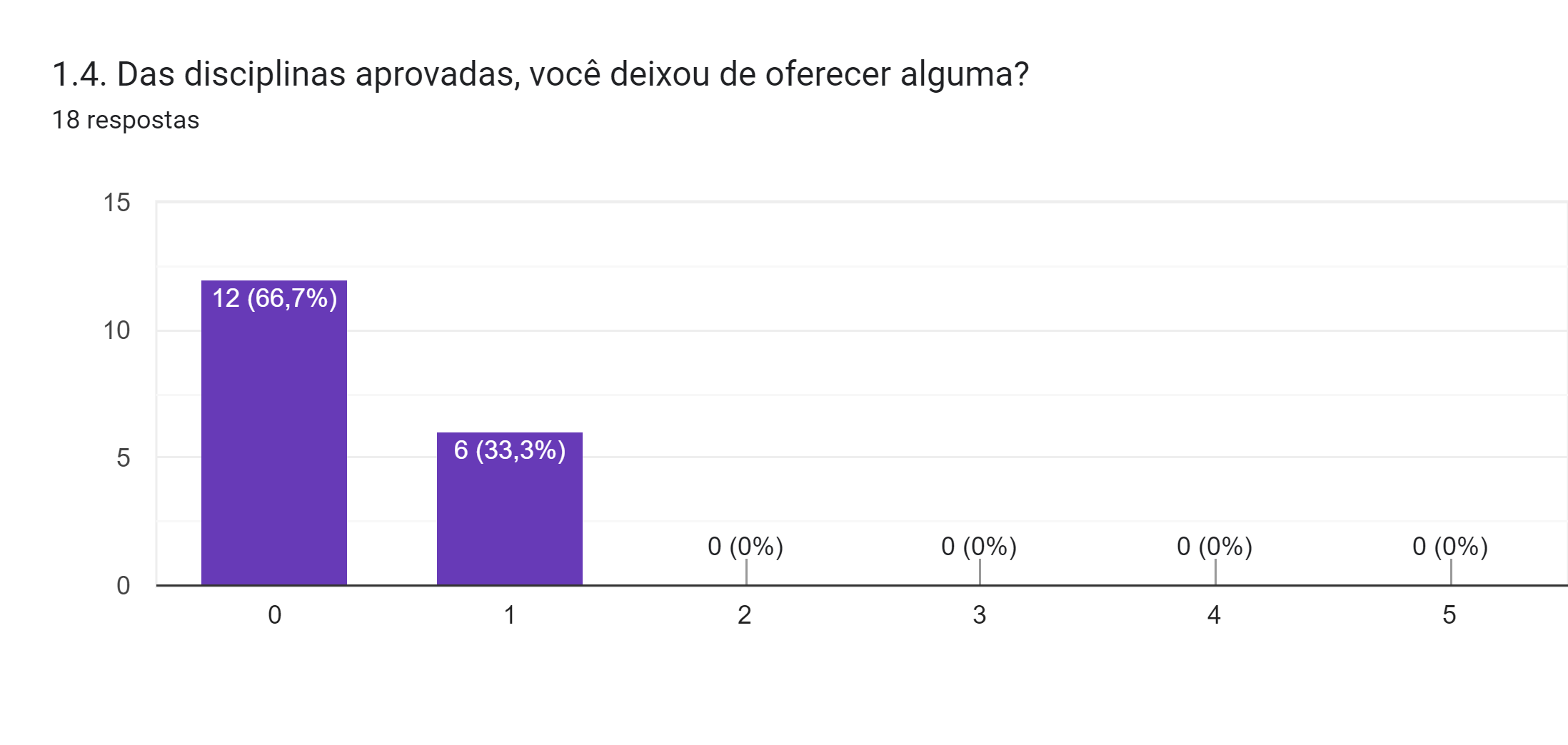 2023
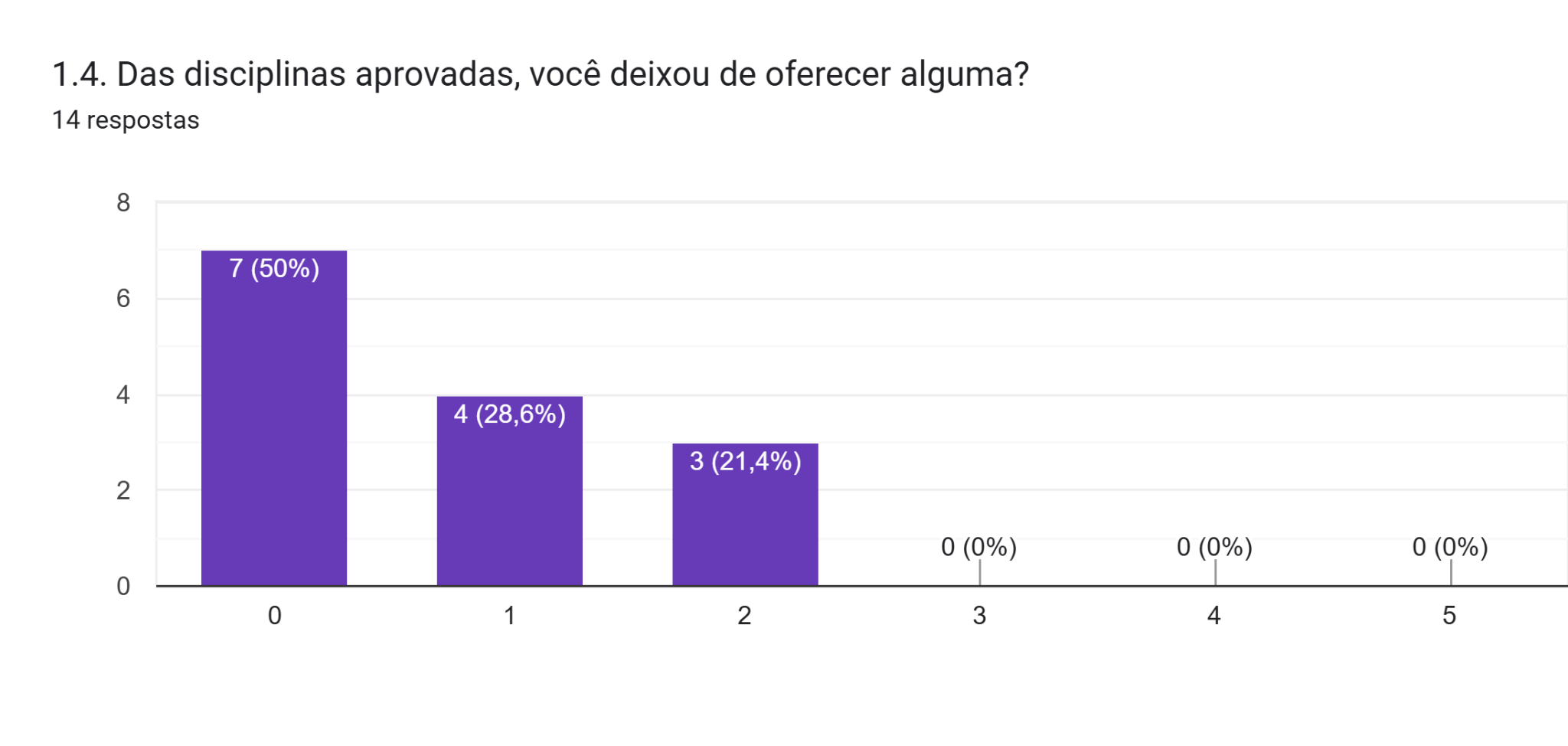 2024
Em 2020, essa pergunta foi aberta e apenas perguntava se os docentes tinham sugestões em relação aos métodos de avaliação das disciplinas.
2020
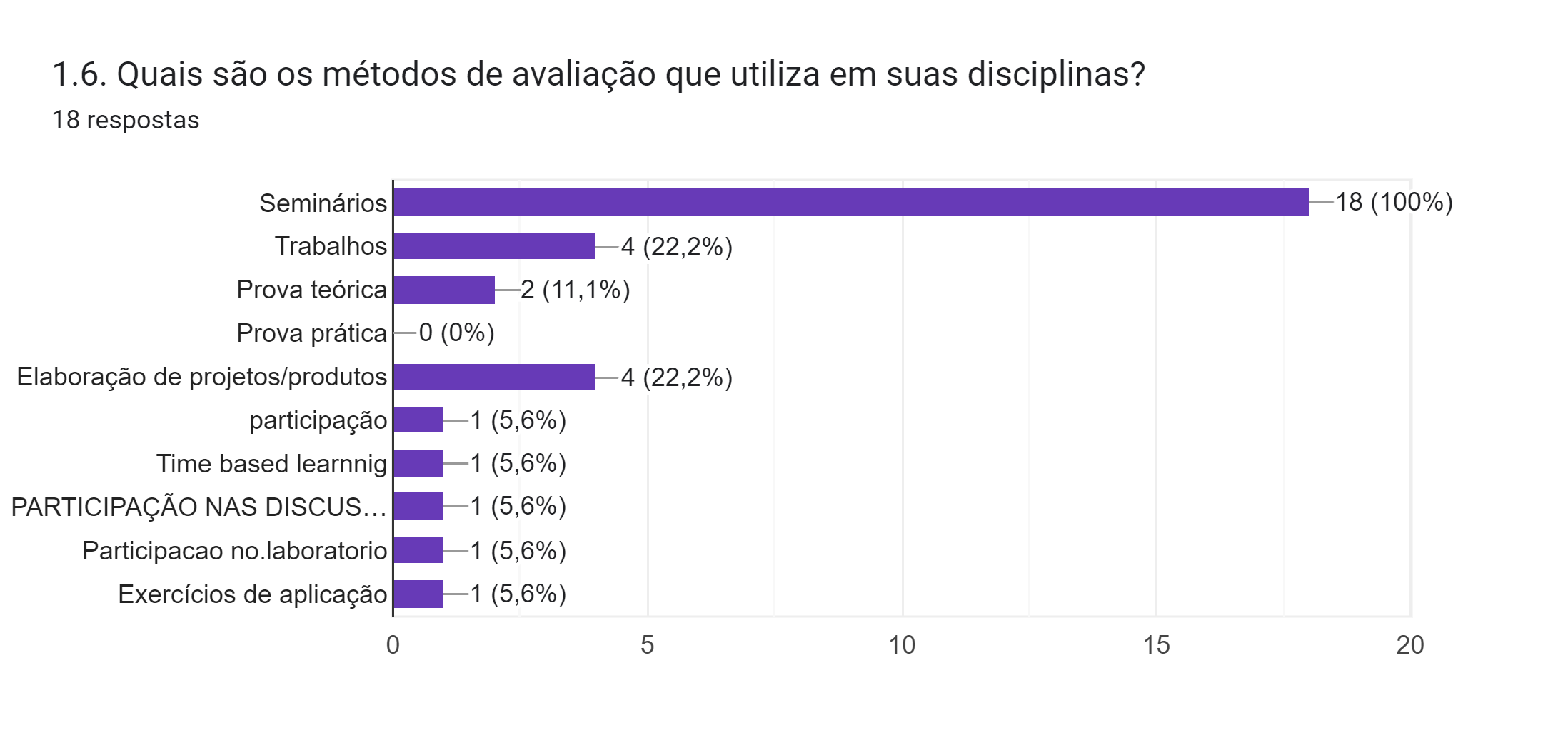 2023
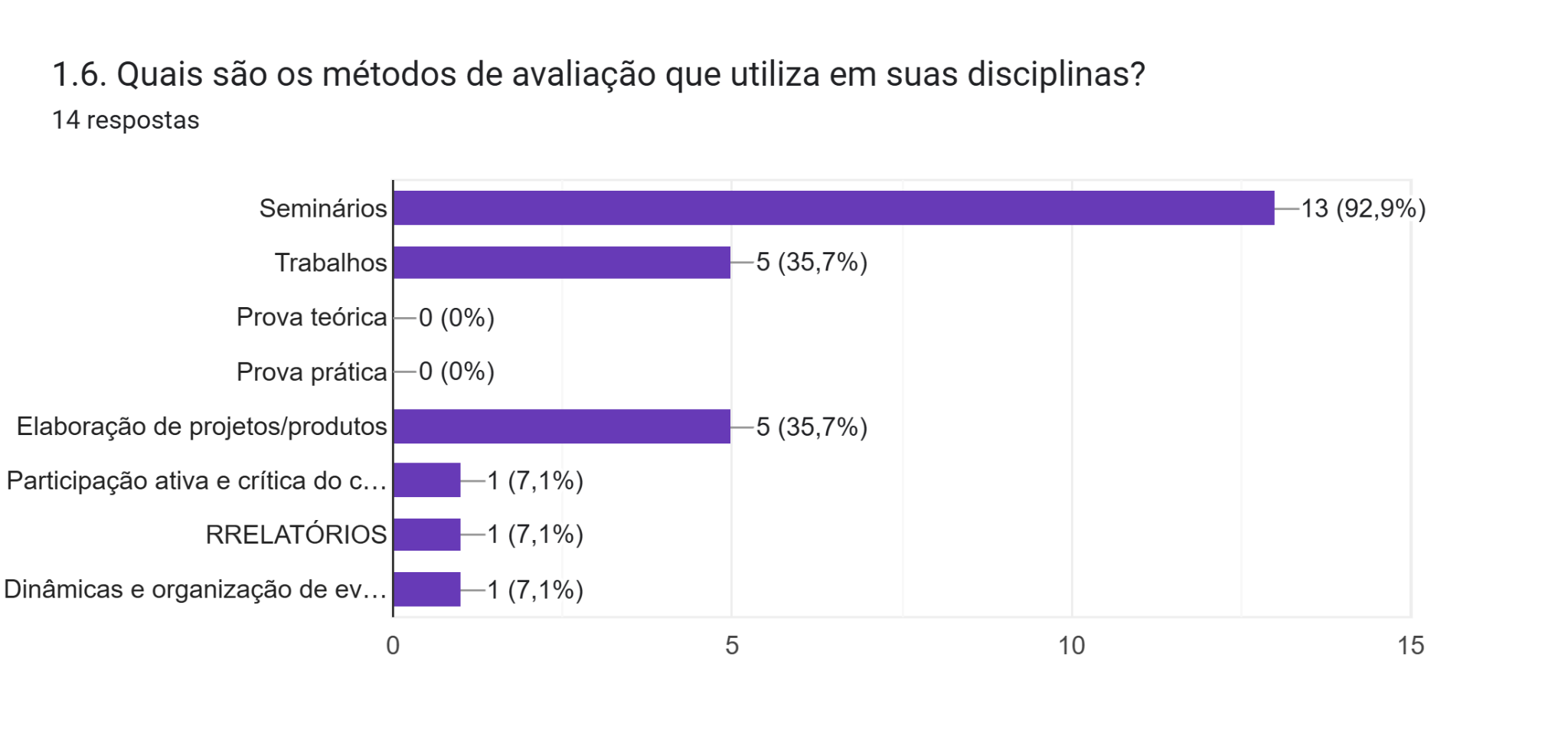 2024
2020
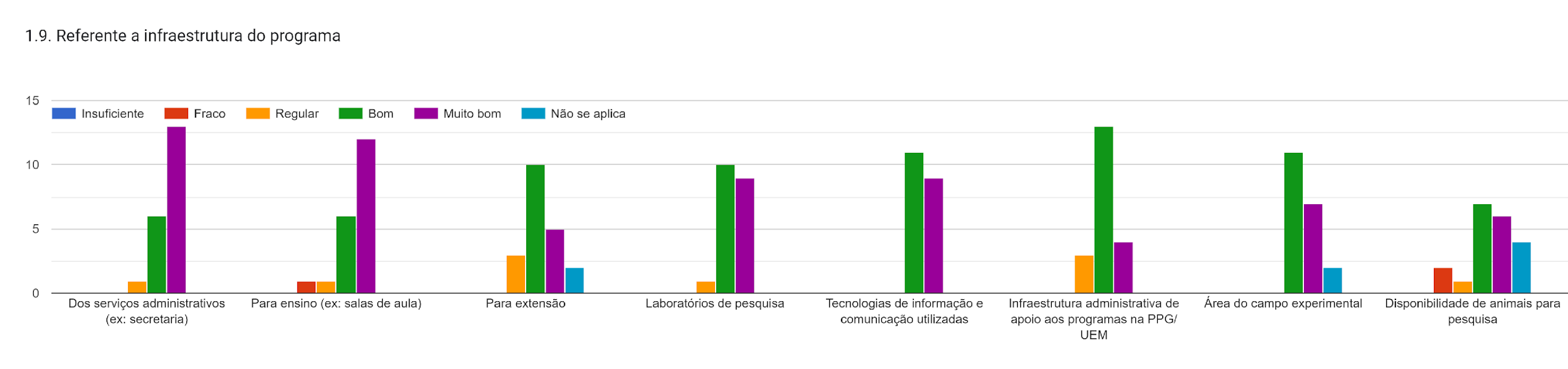 2023
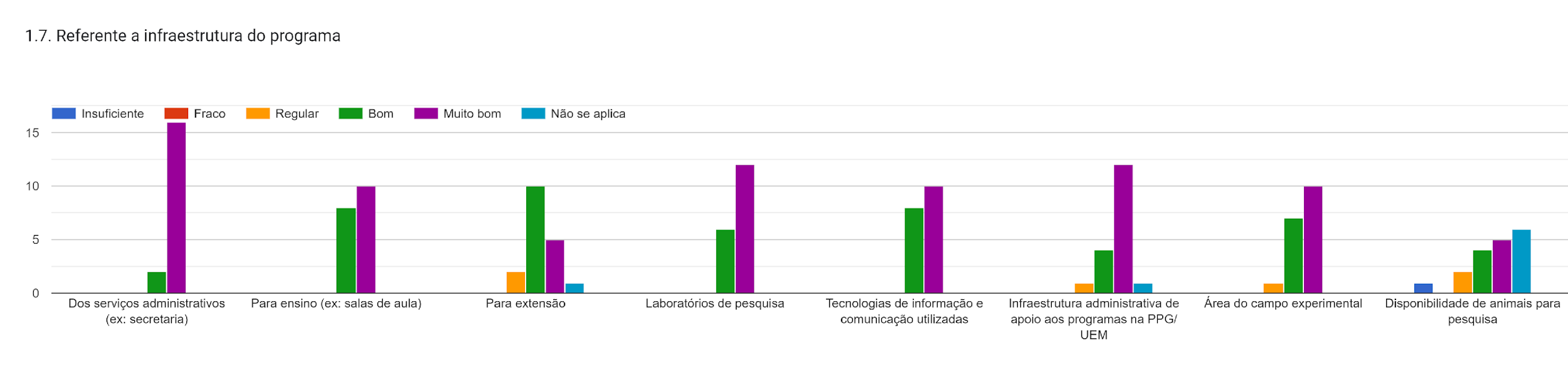 2024
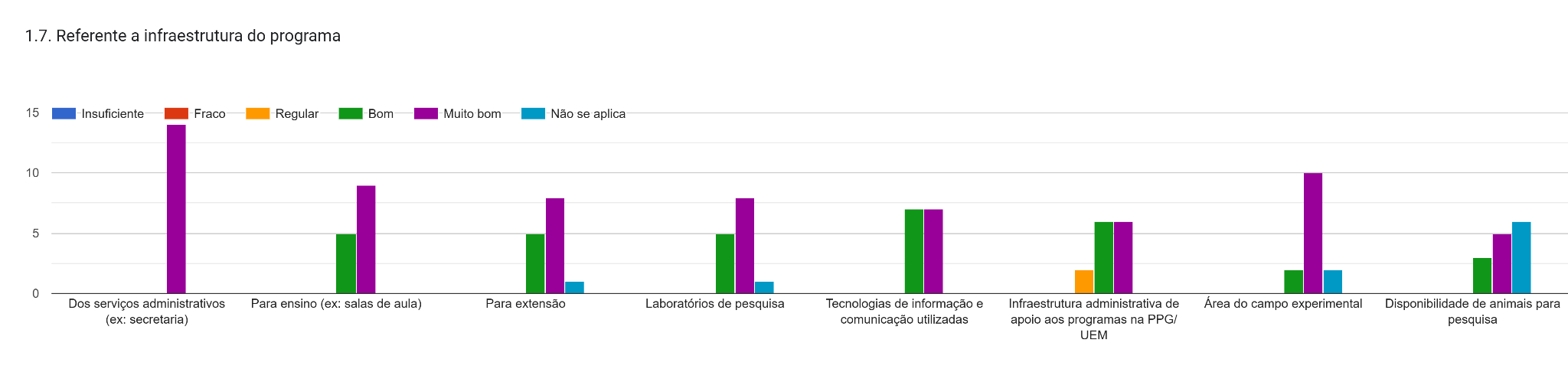 2020
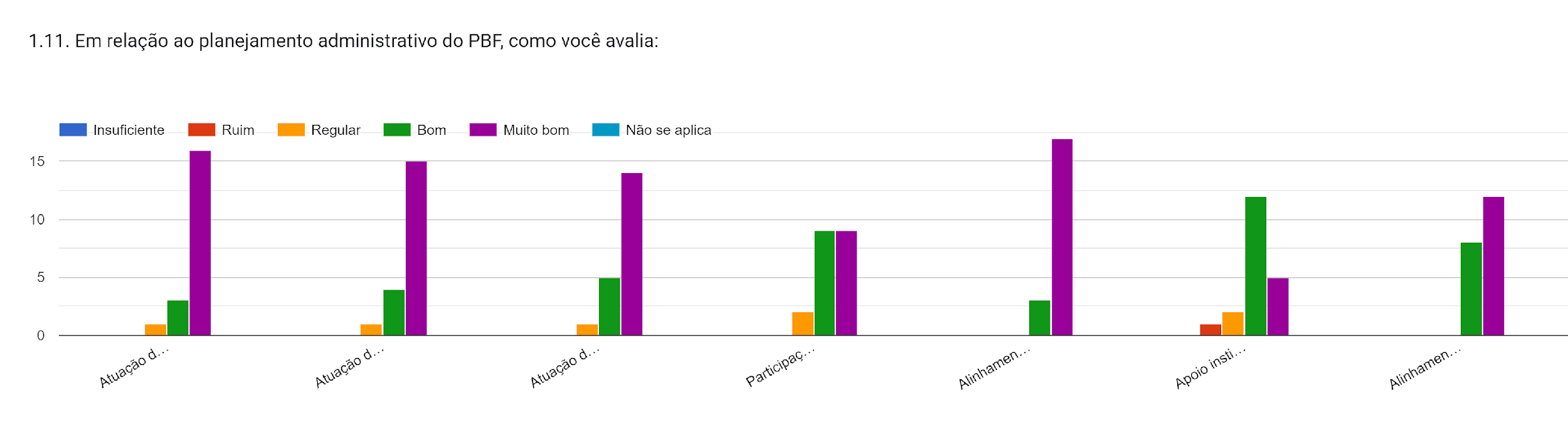 Atuação da coordenação
Atuação do conselho academico
Atuação dos técnicos-administrativos
Apoio institucional da UEM ao PBF
Alinhamento do objetivo do PBF ao da UEM
Participação dos docentes nas decisões
Alinhamento regulamento PBF e UEM
2023
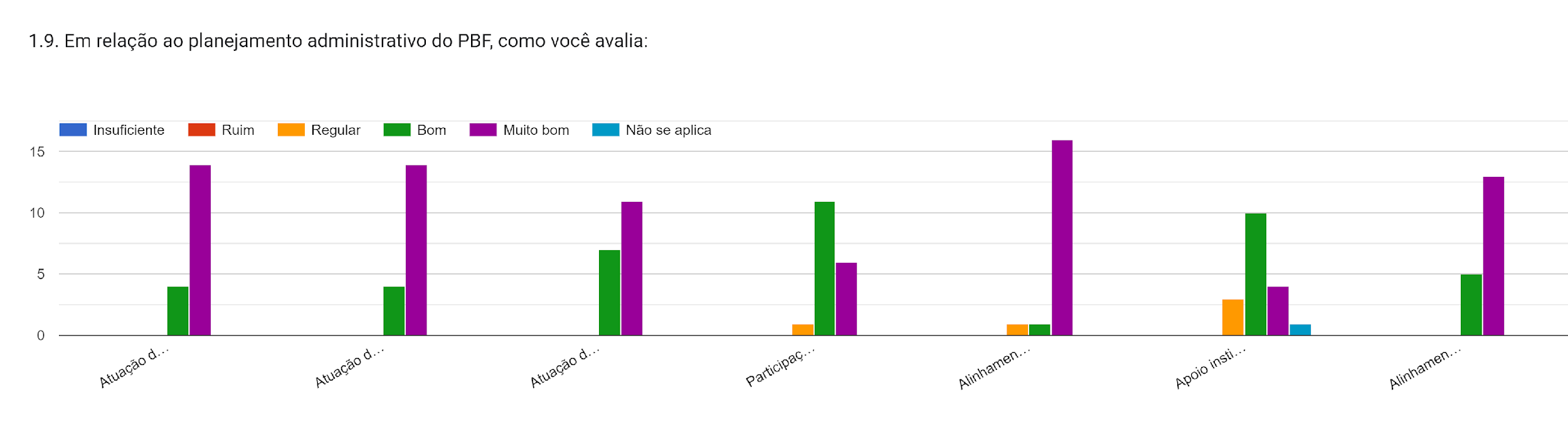 2024
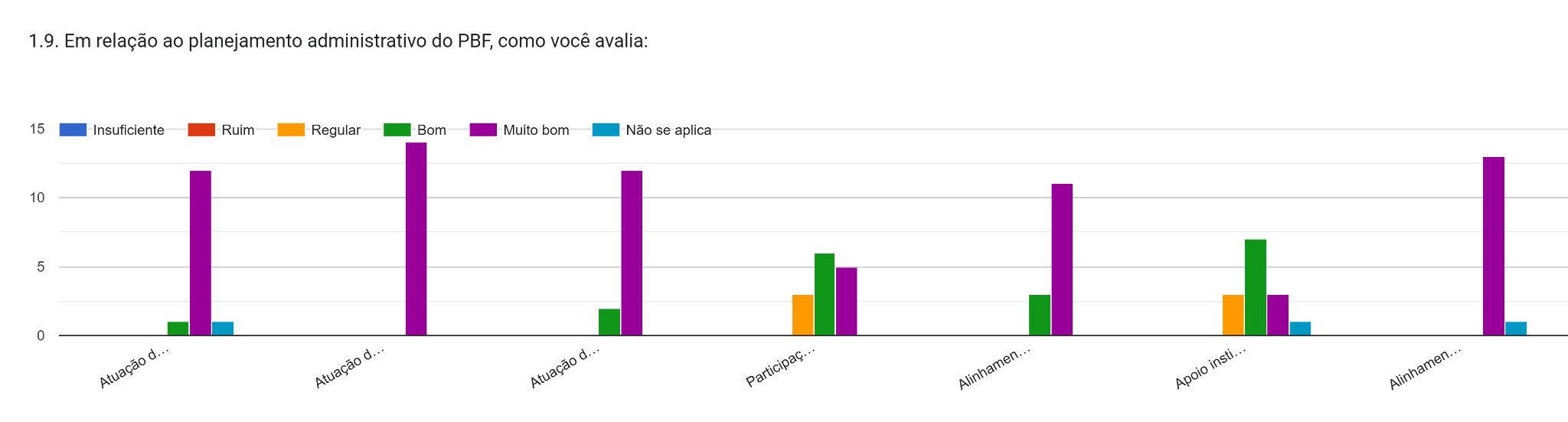 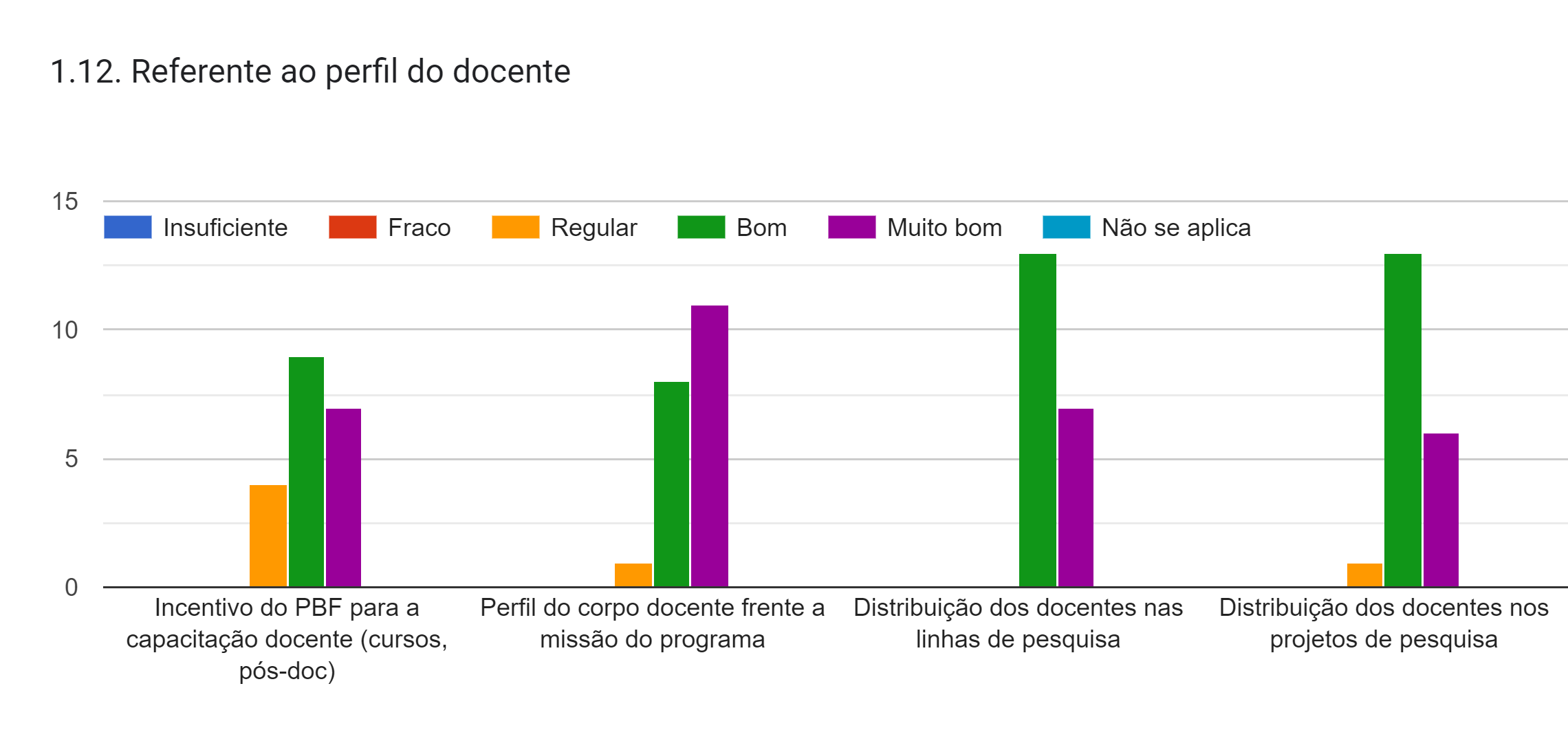 2020
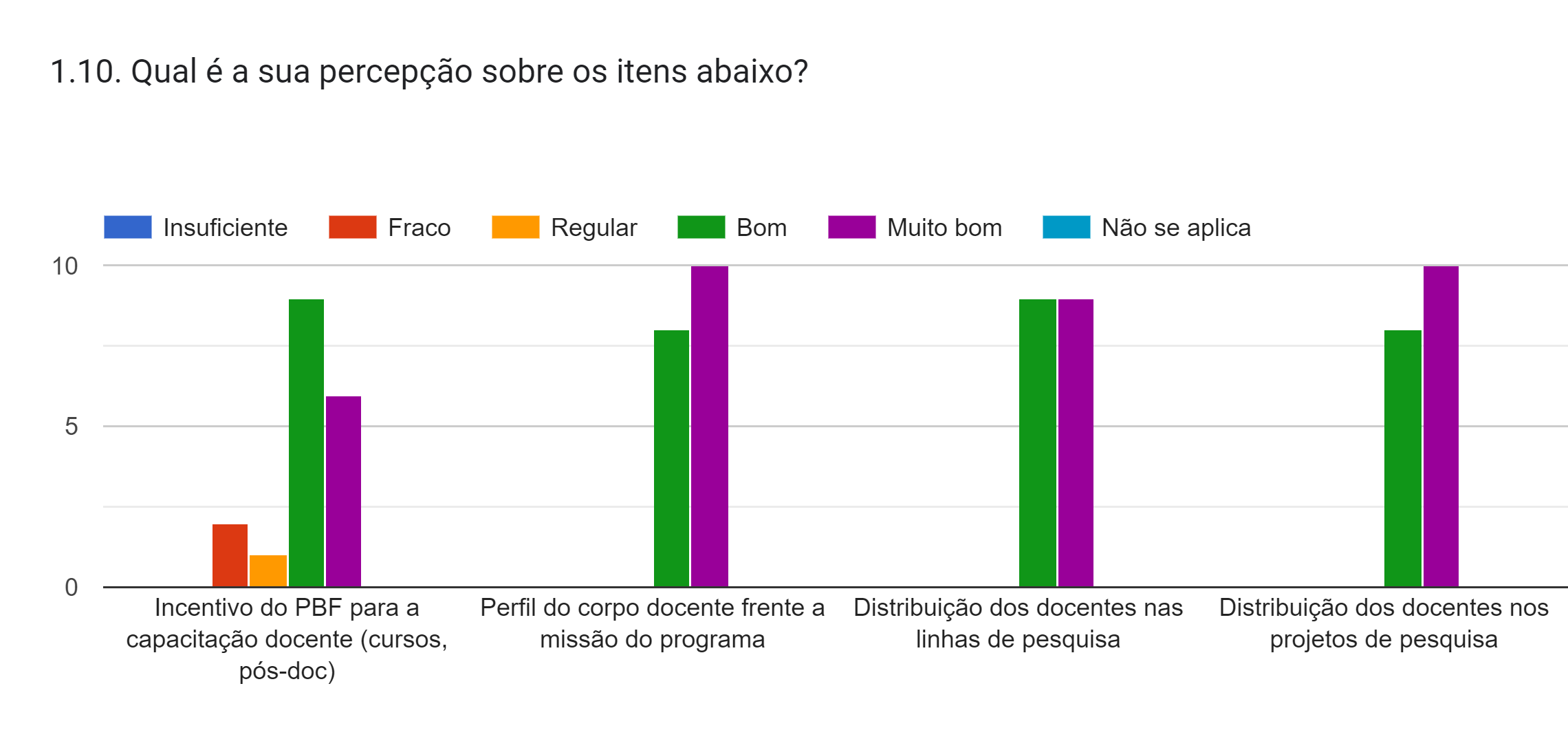 2023
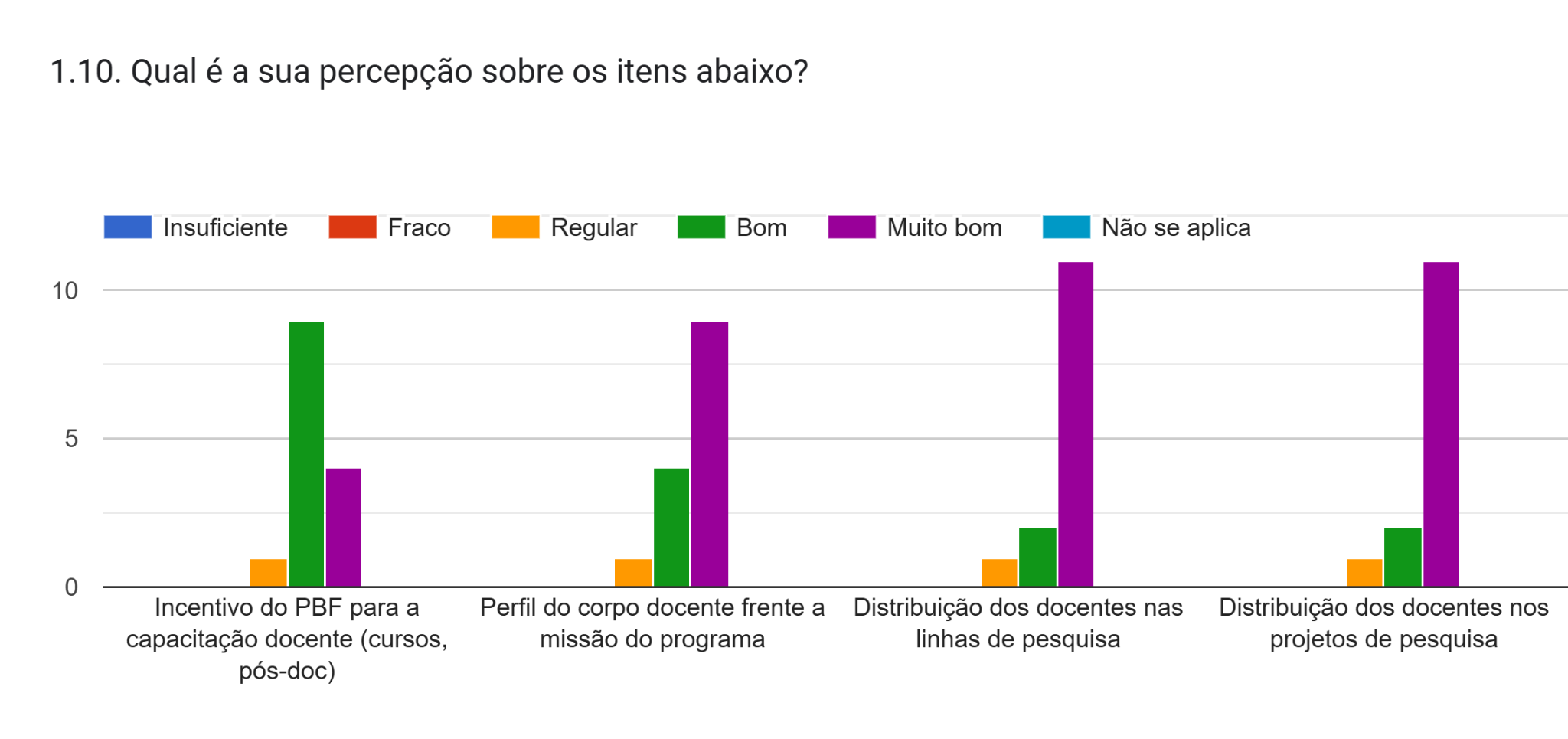 2024
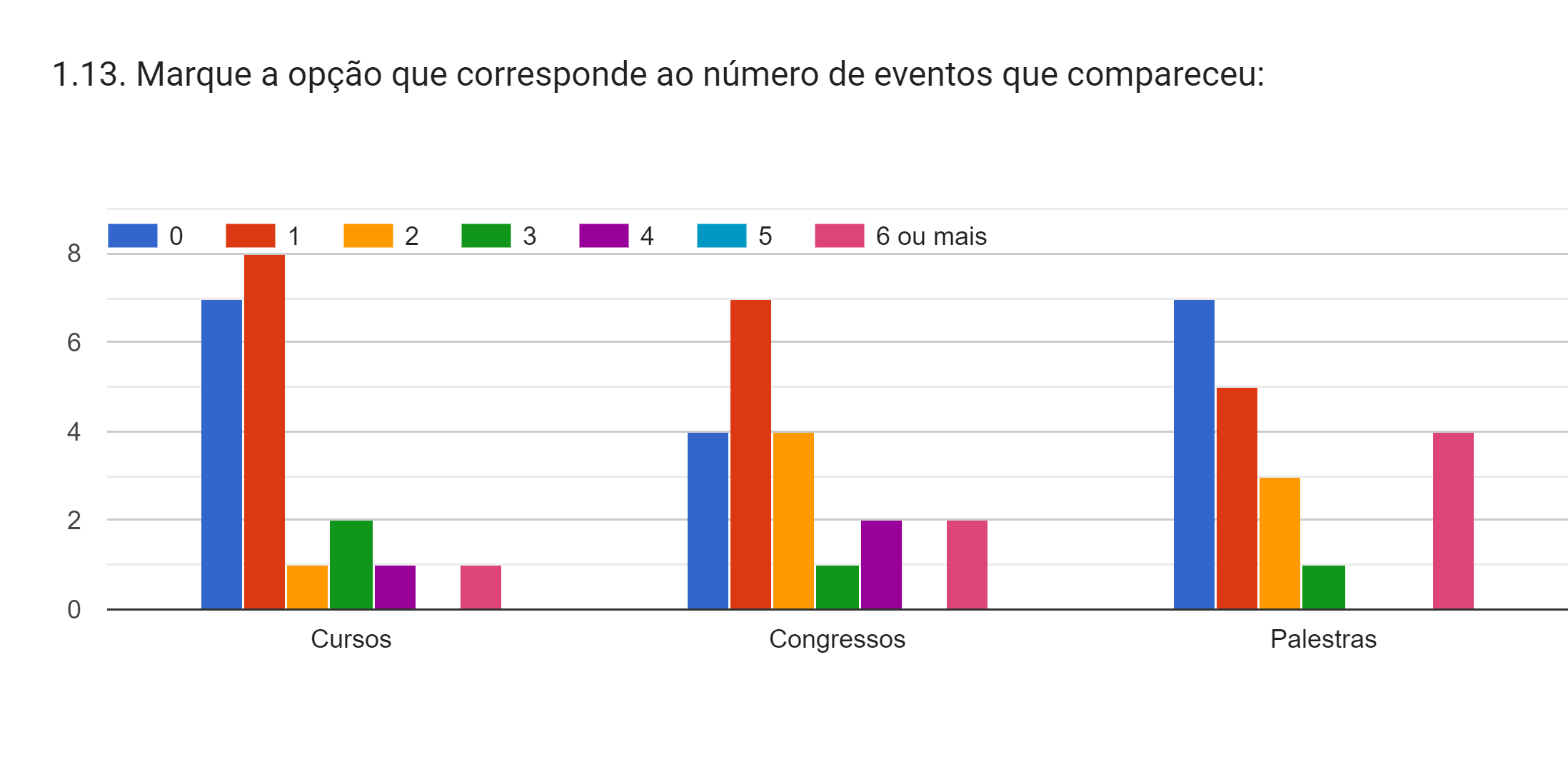 2020
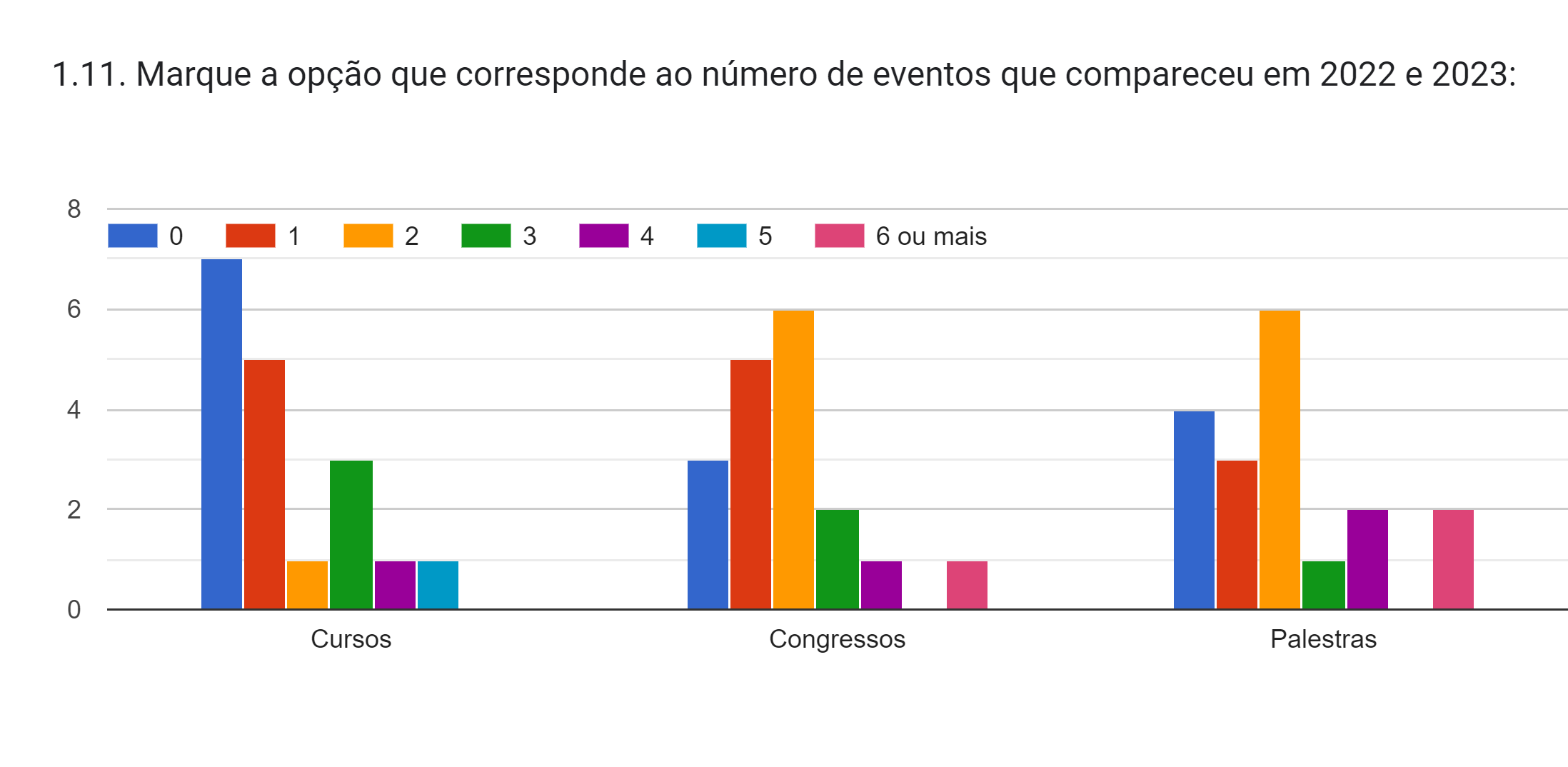 2023
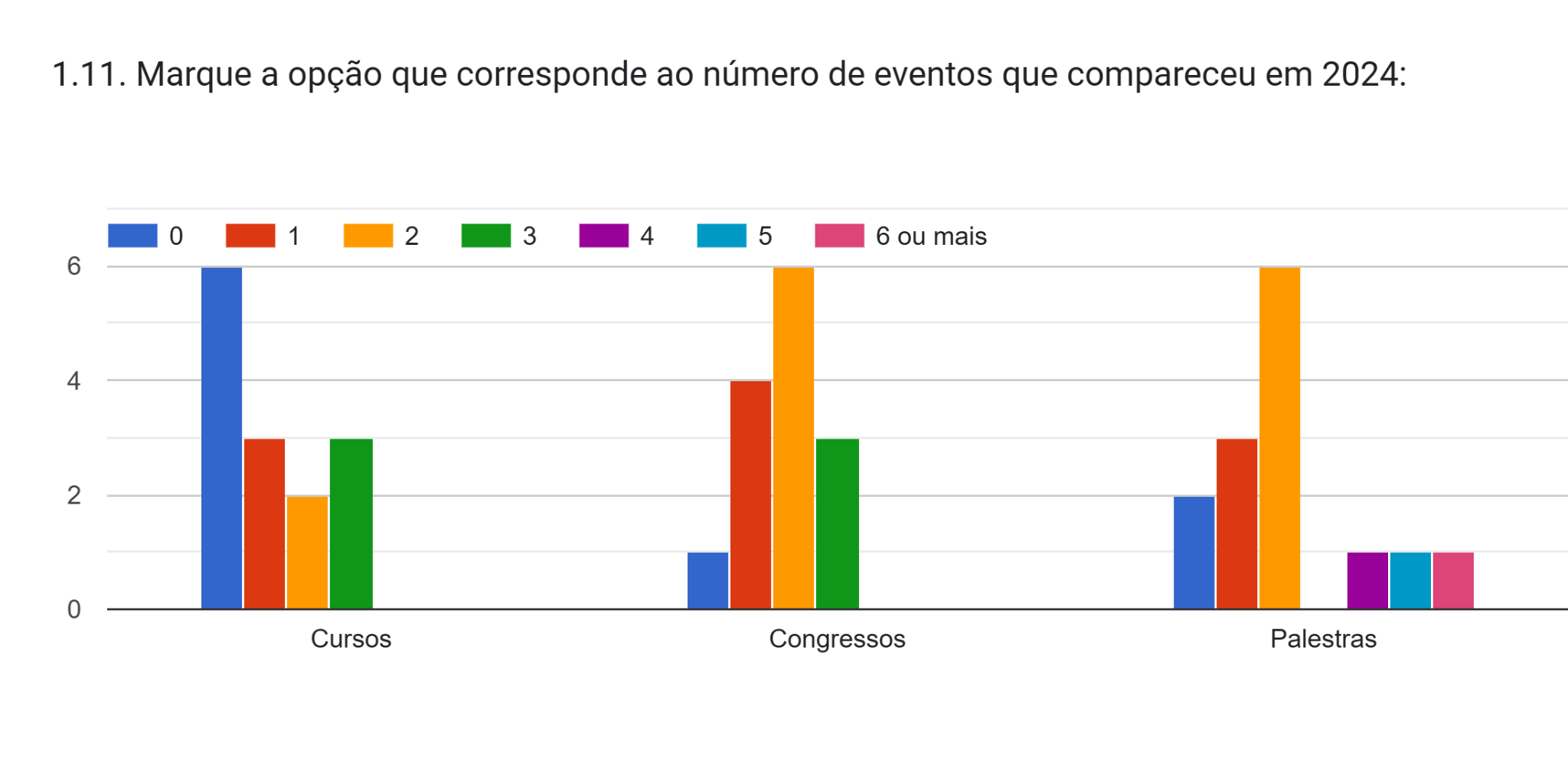 2024
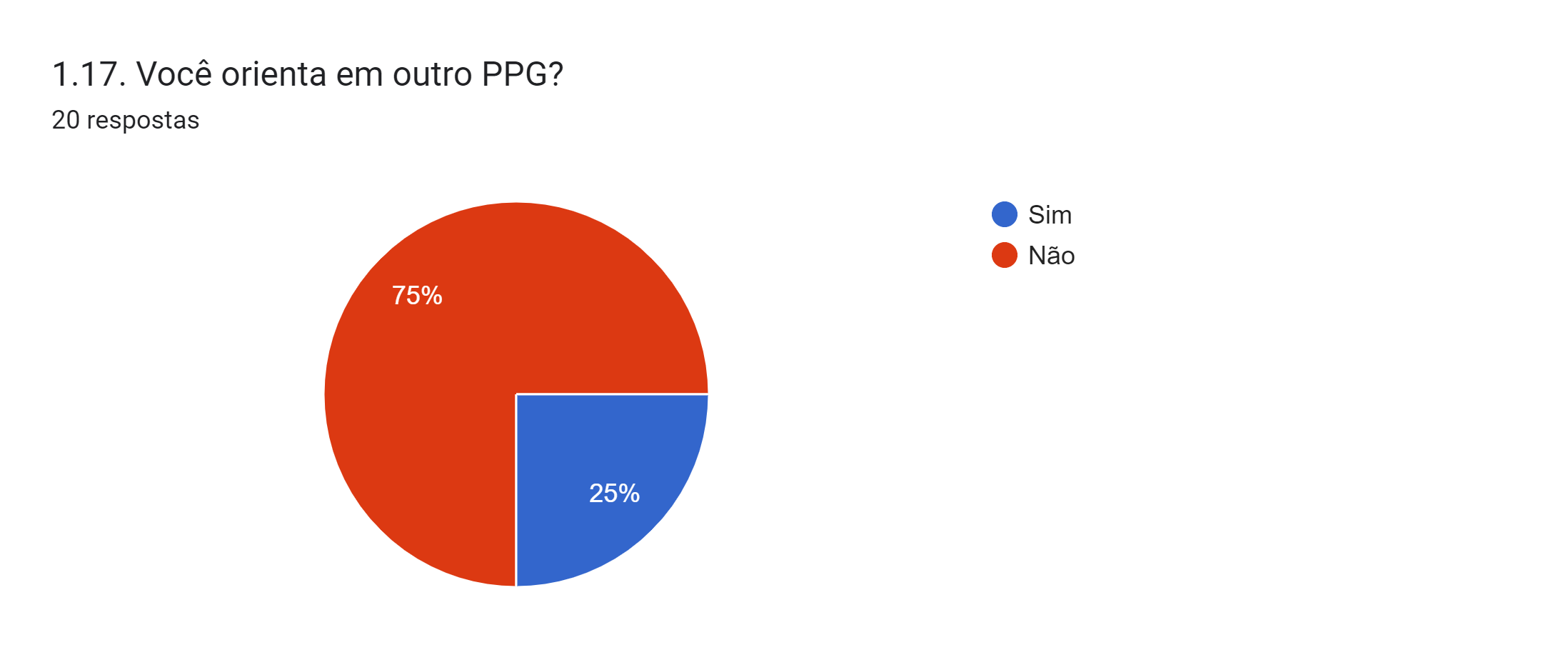 2020
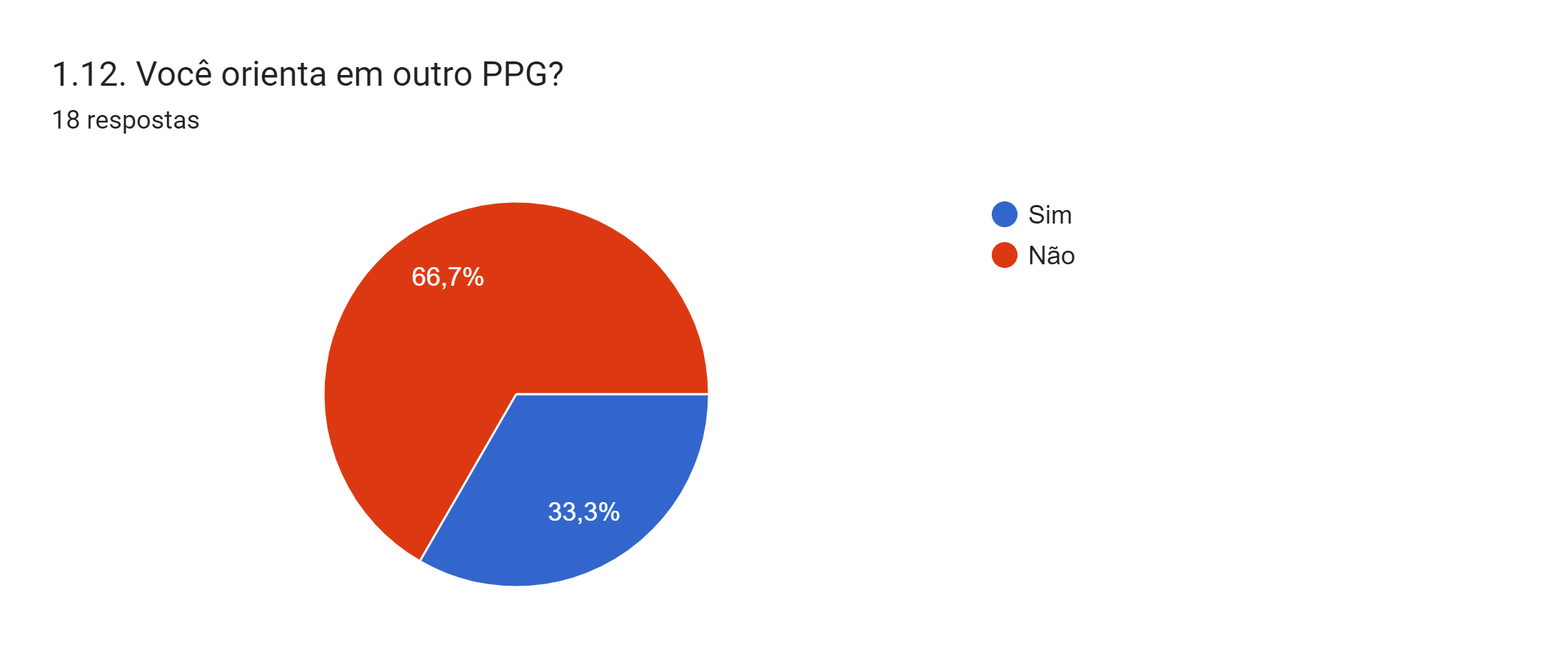 2023
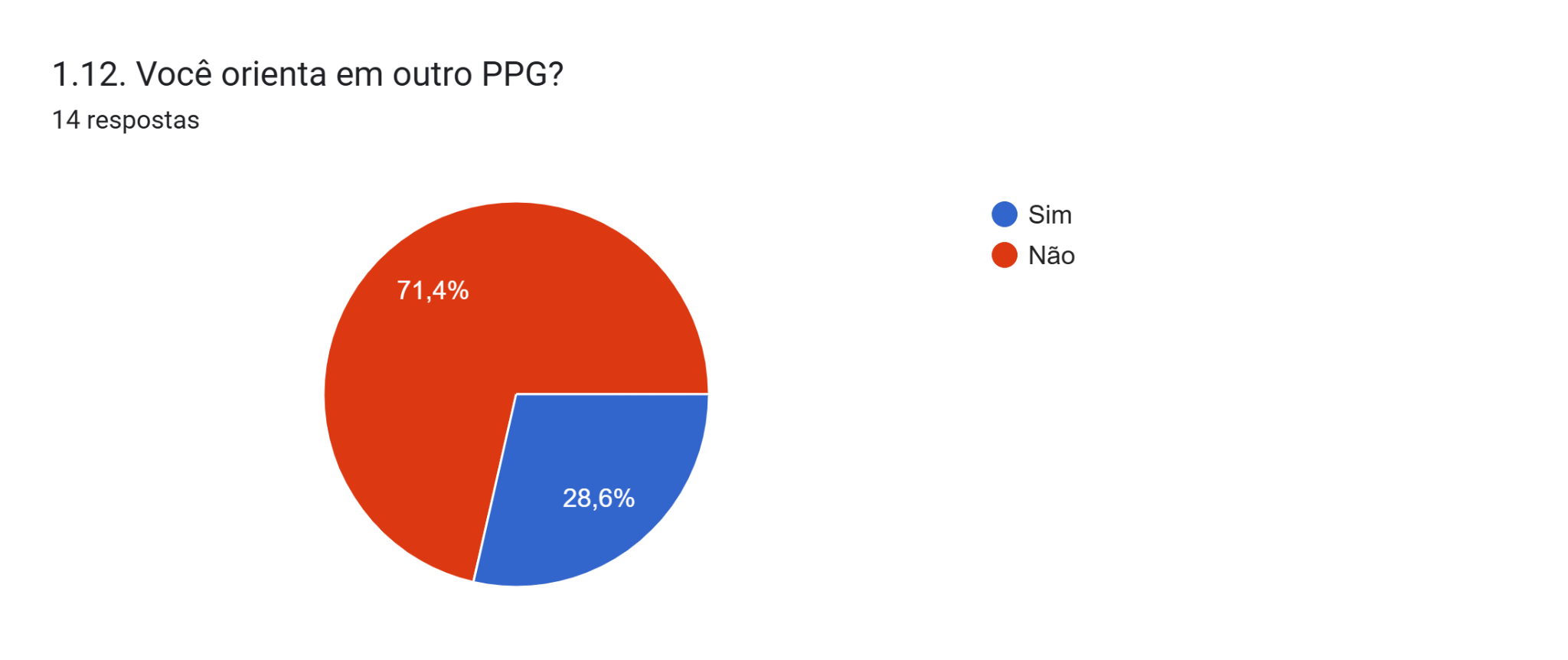 2024
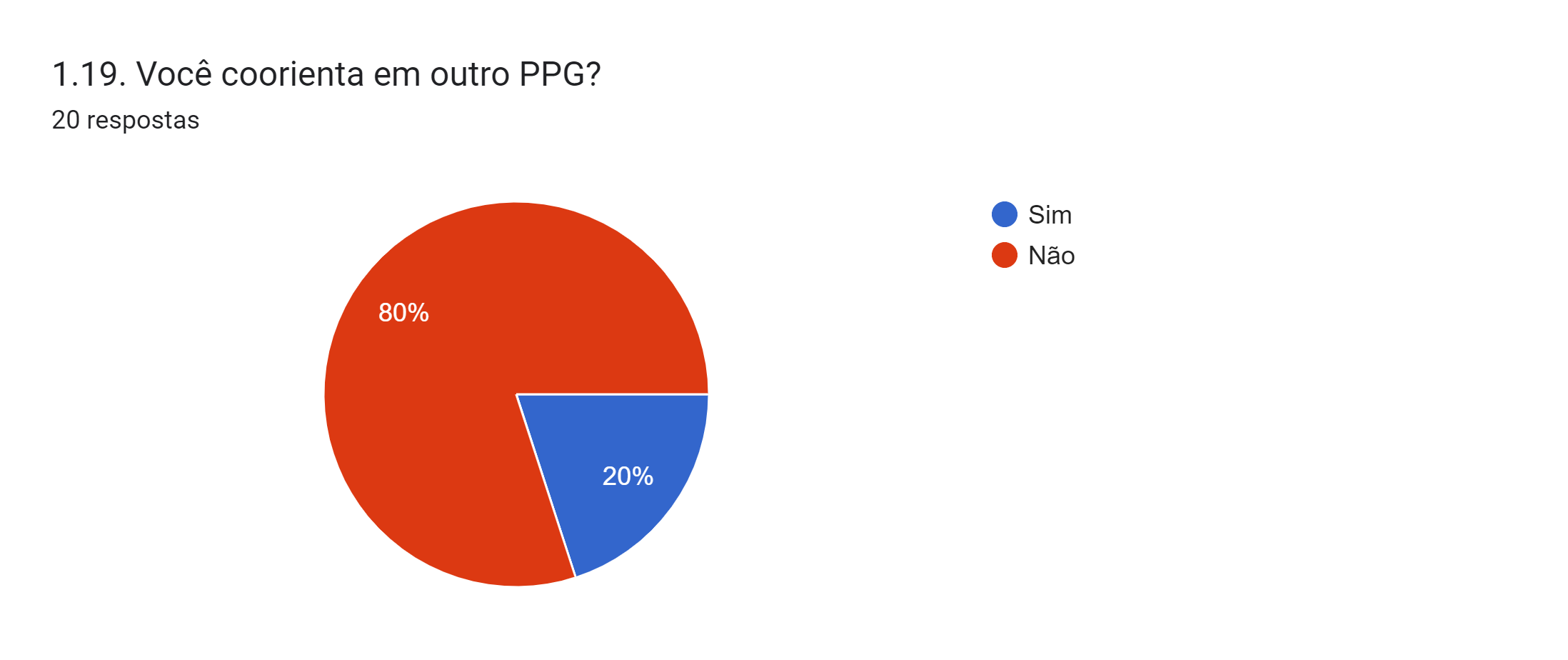 2020
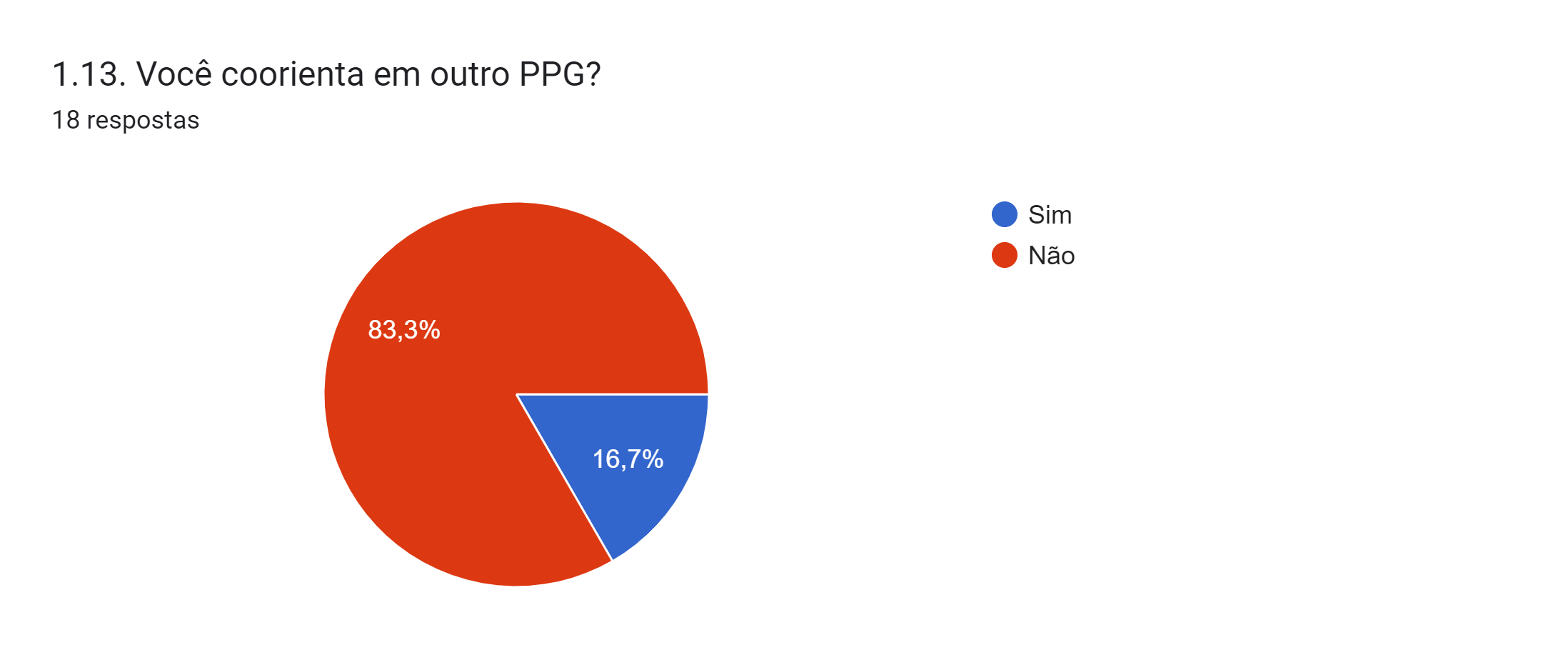 2023
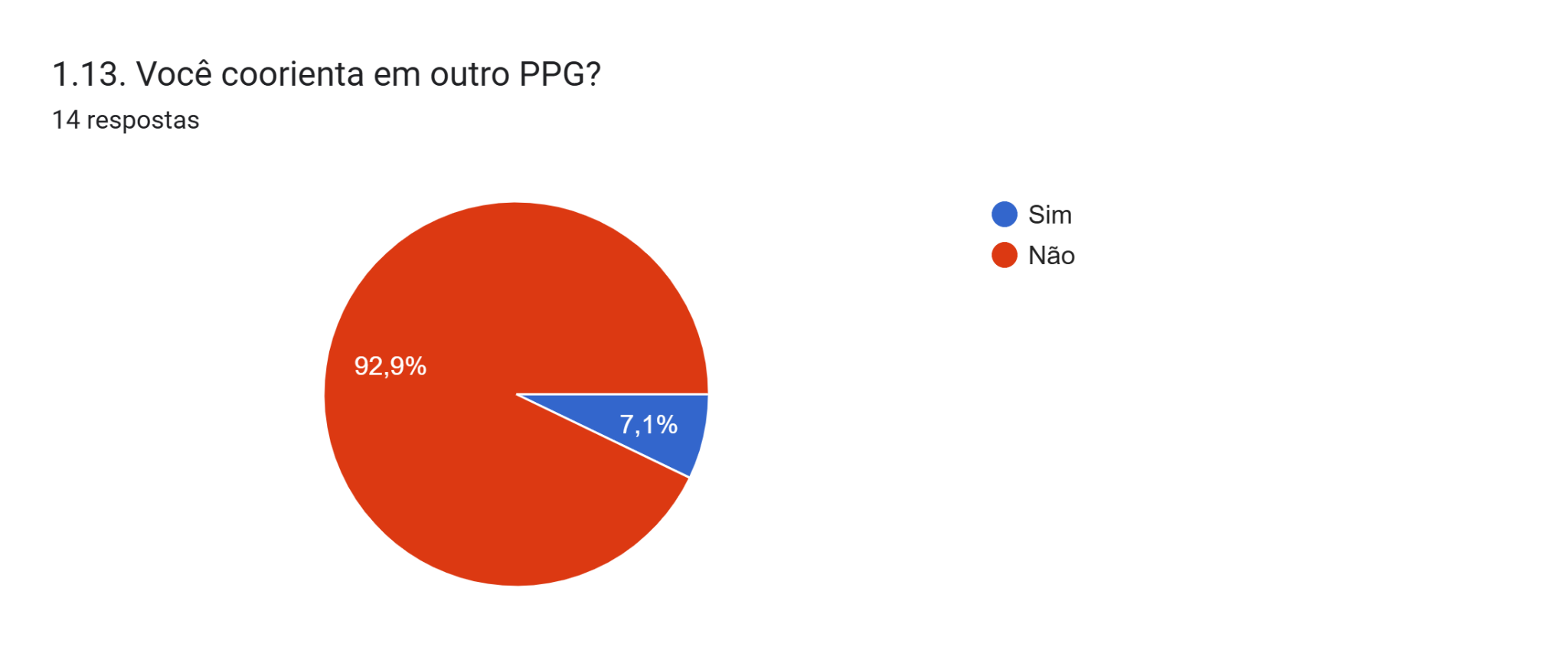 2024
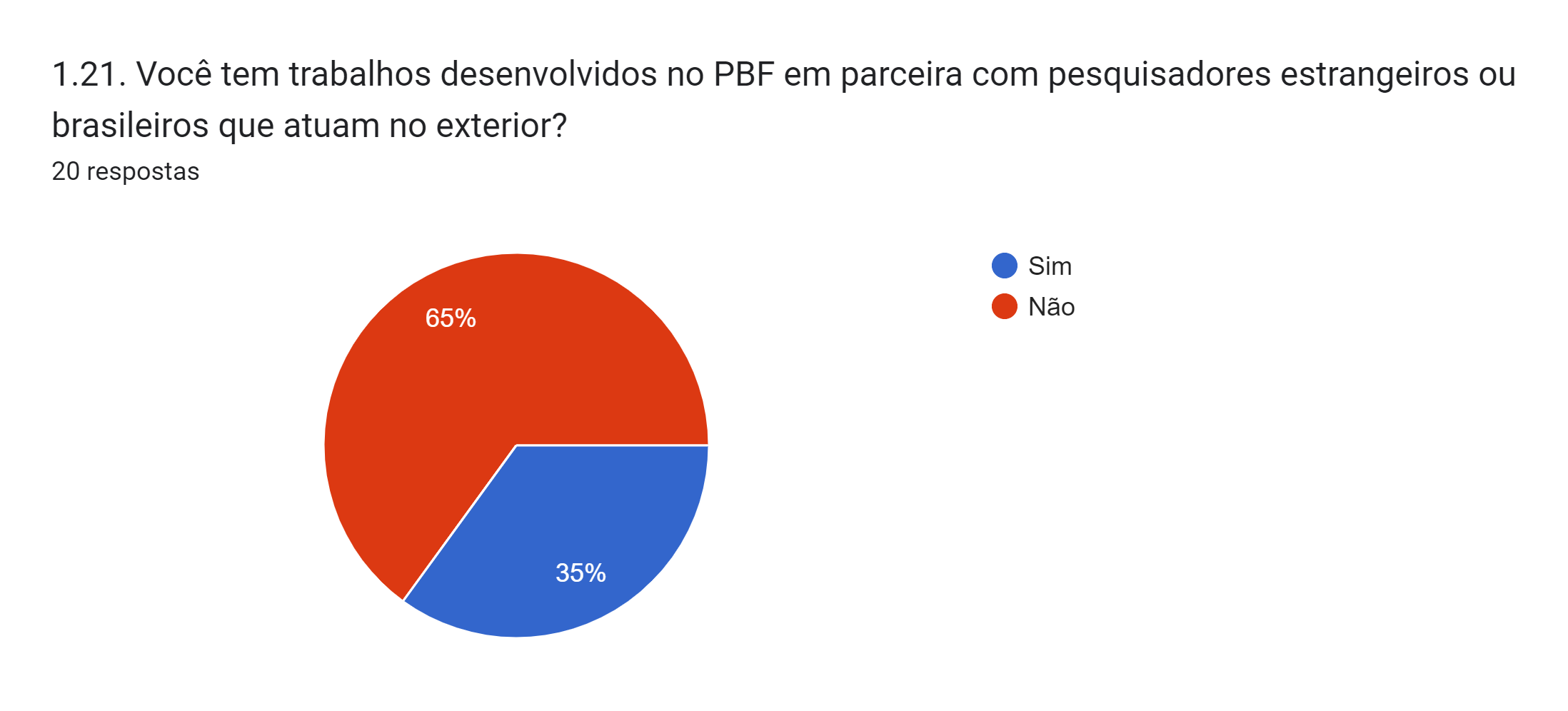 2020
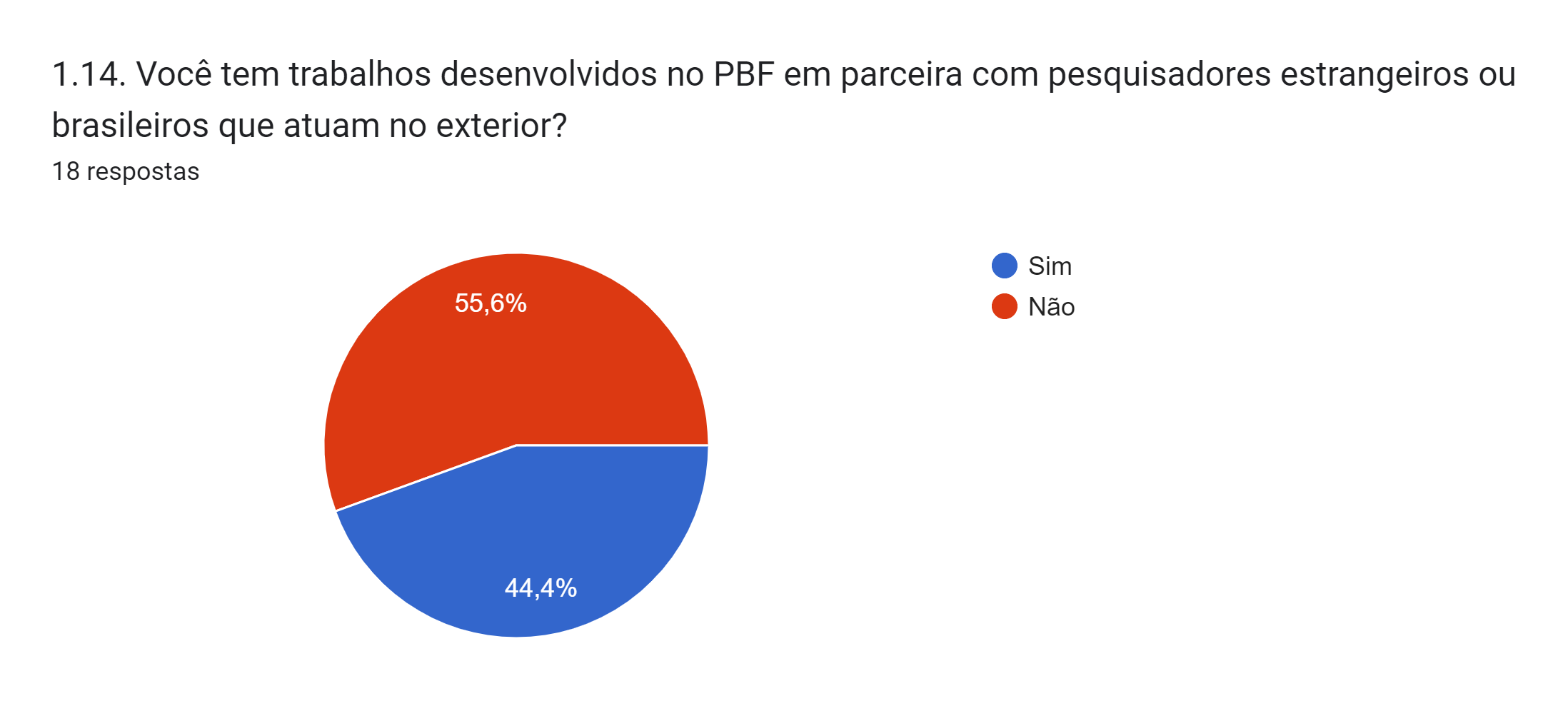 2023
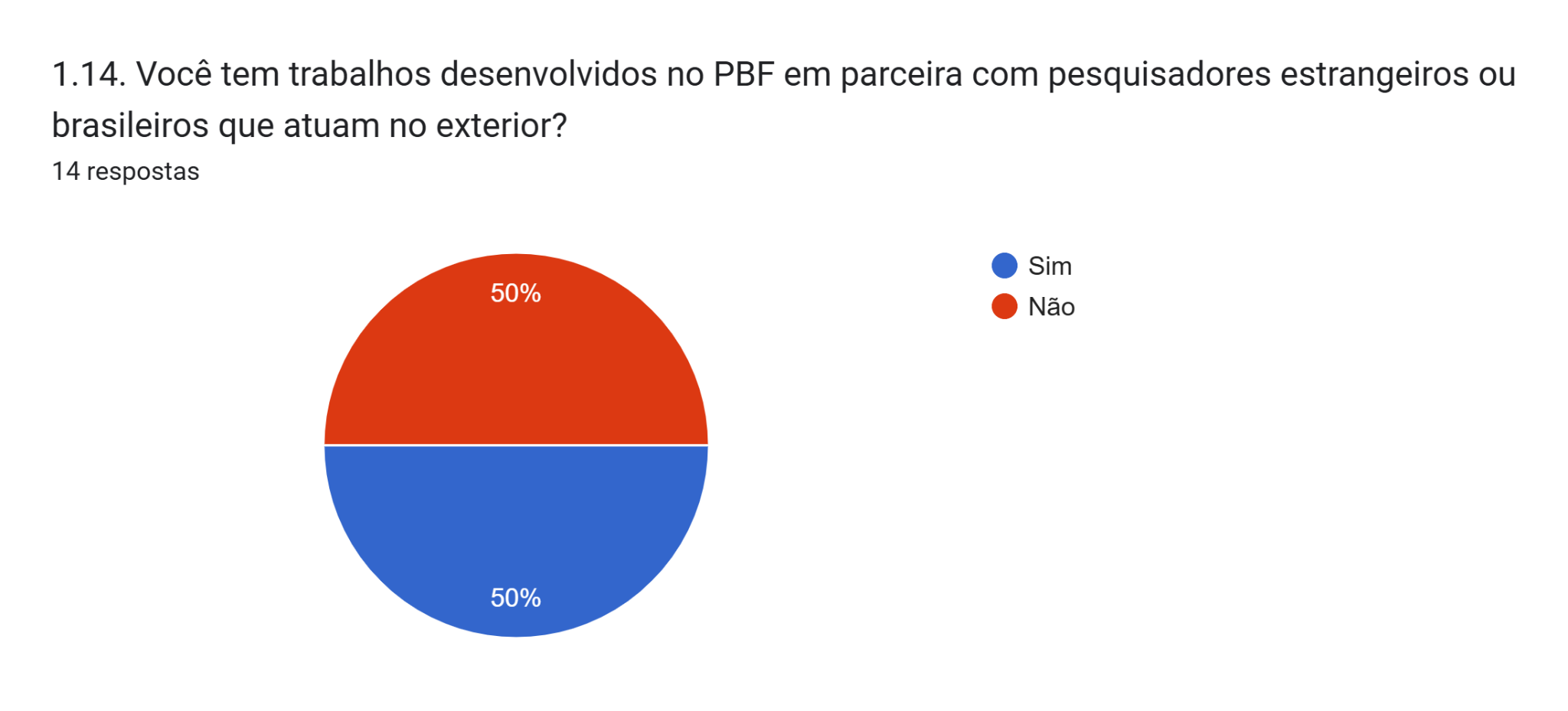 2024
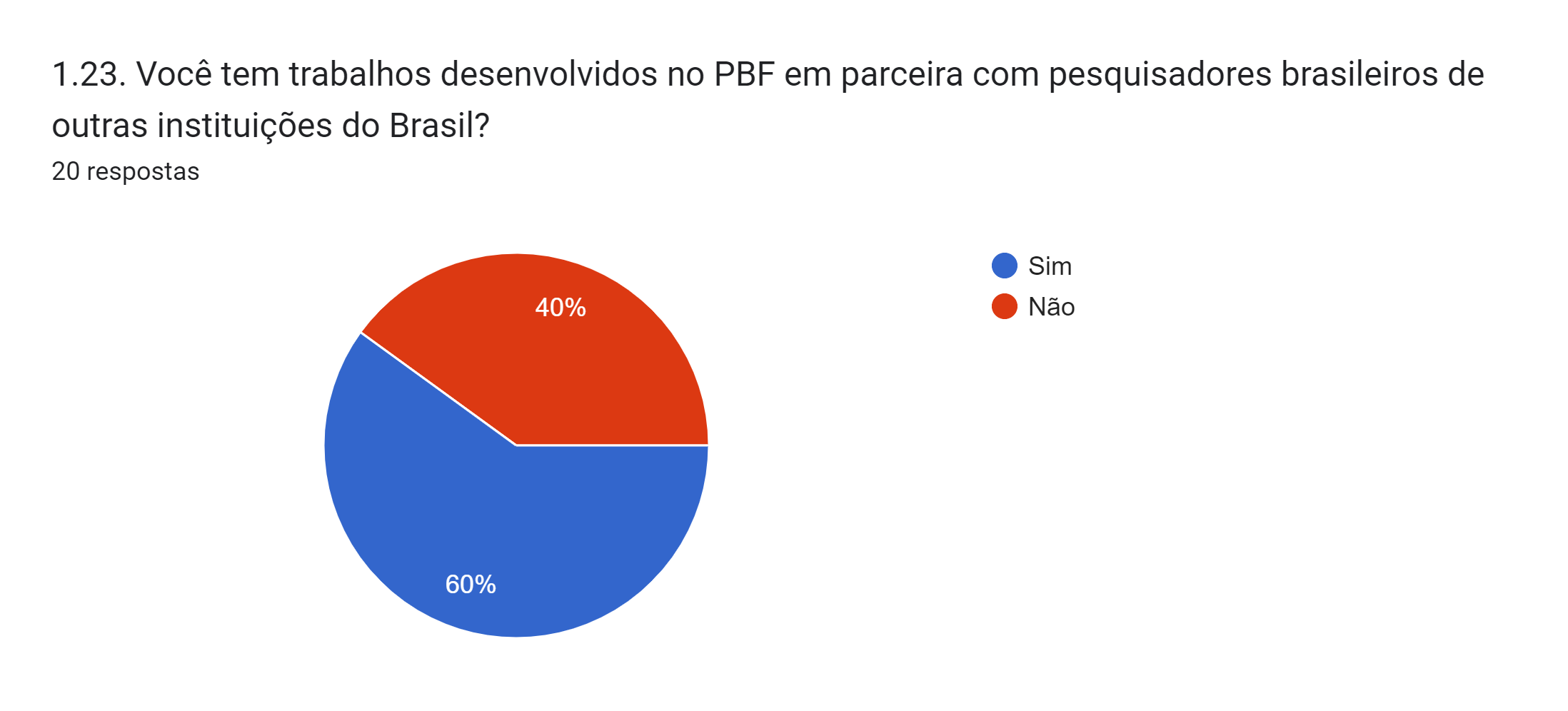 2020
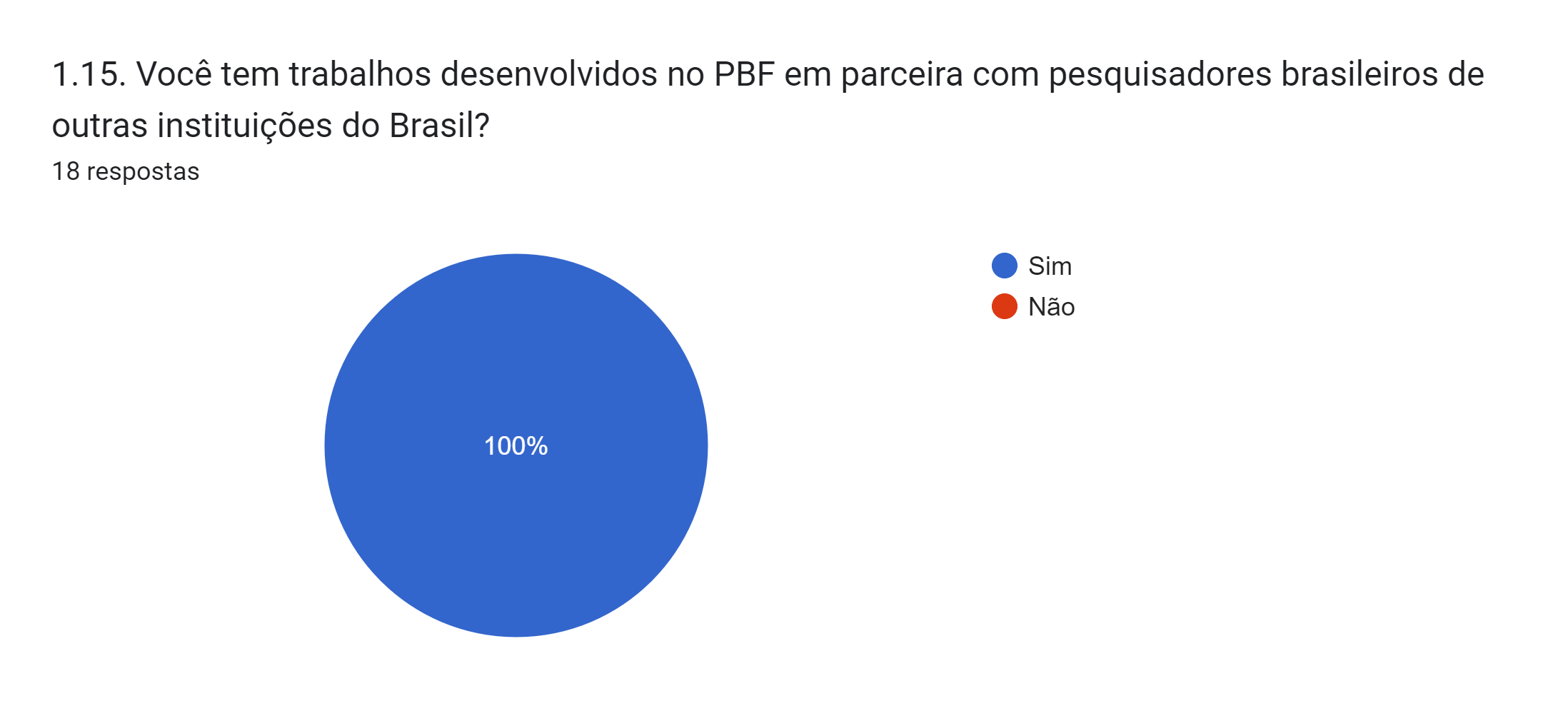 2023
2024
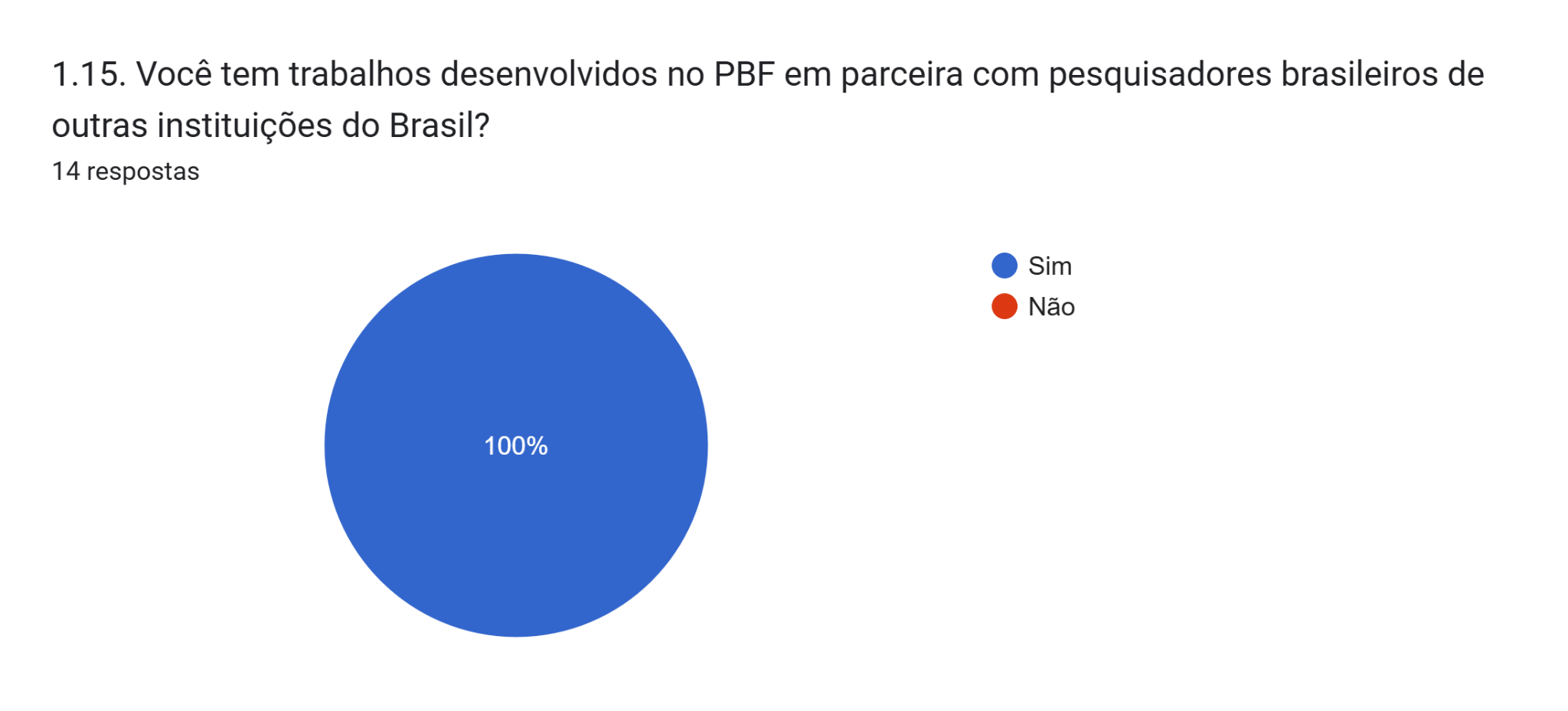 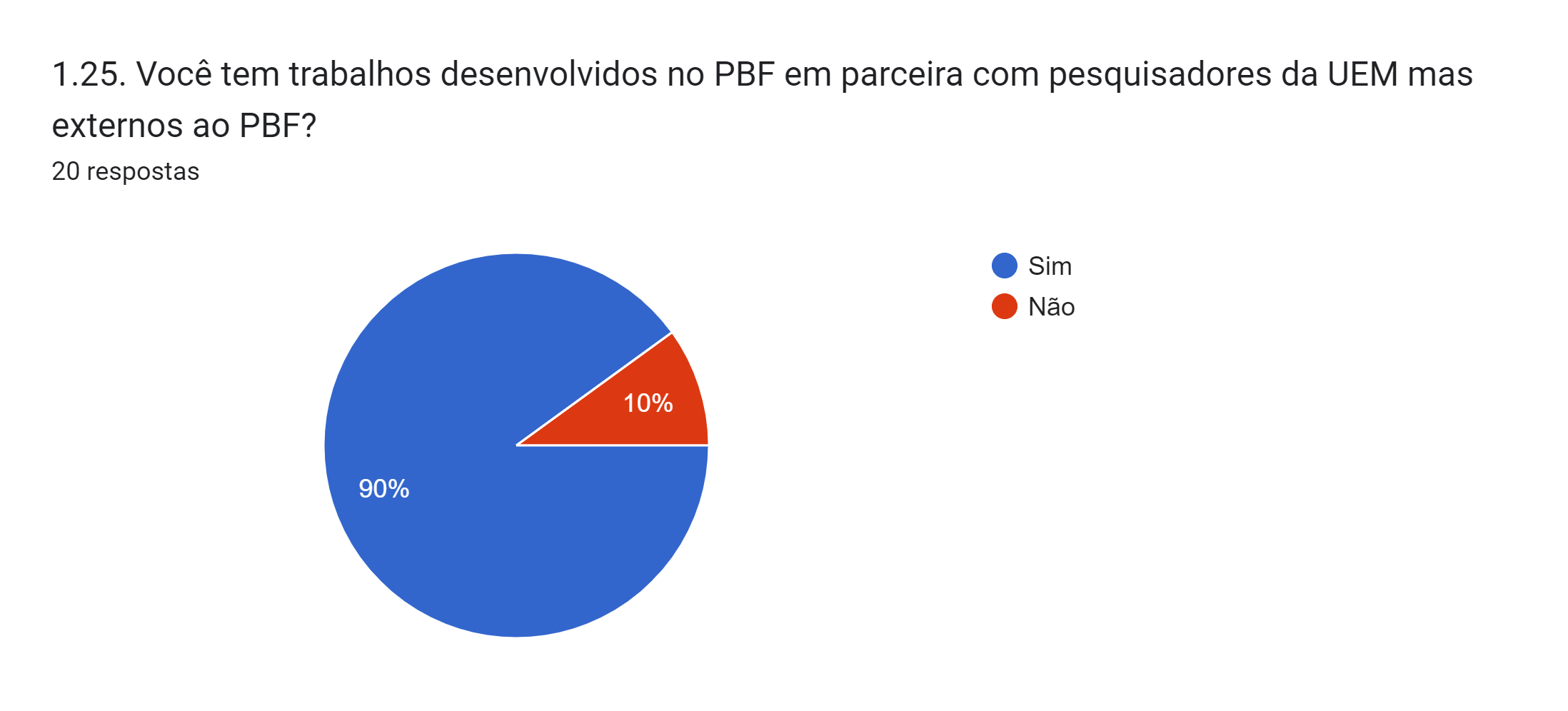 2020
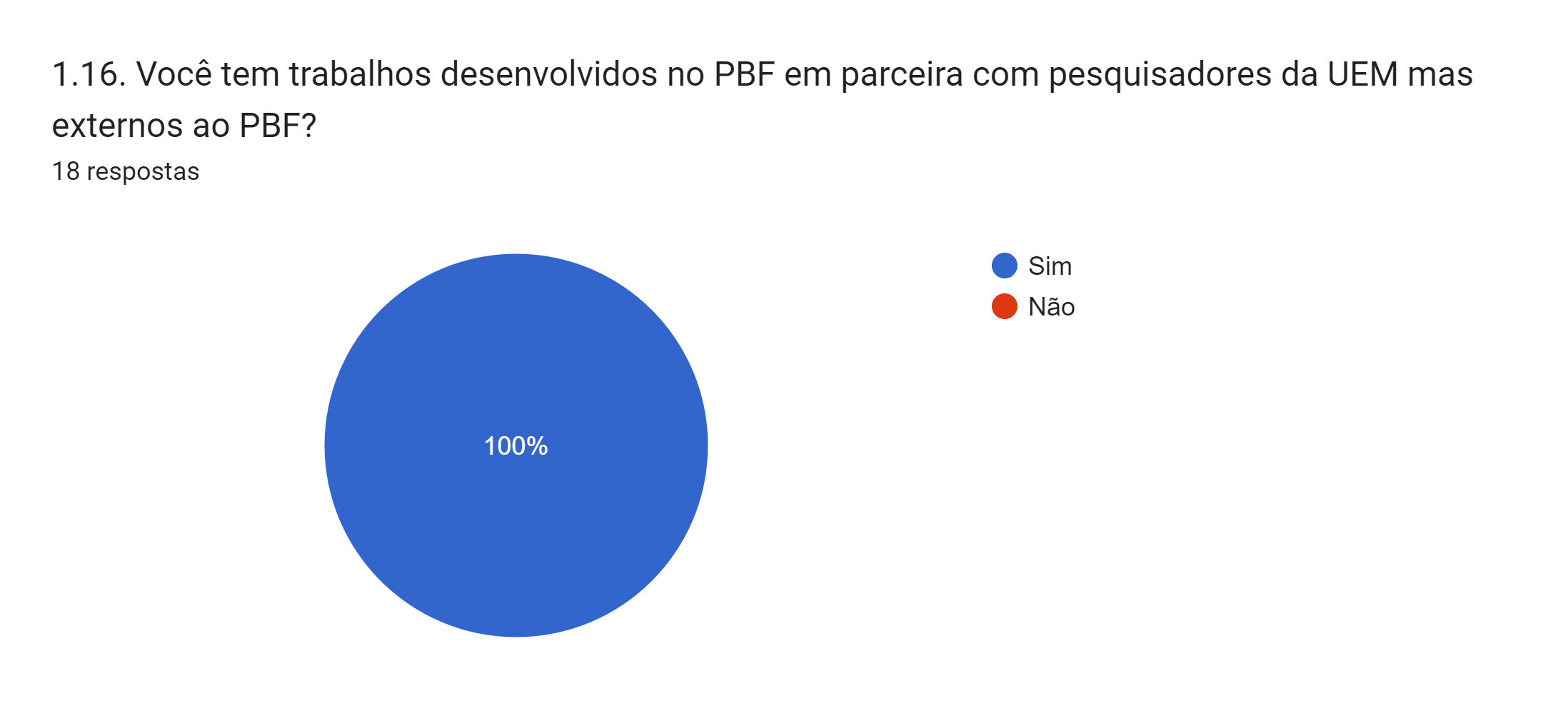 2023
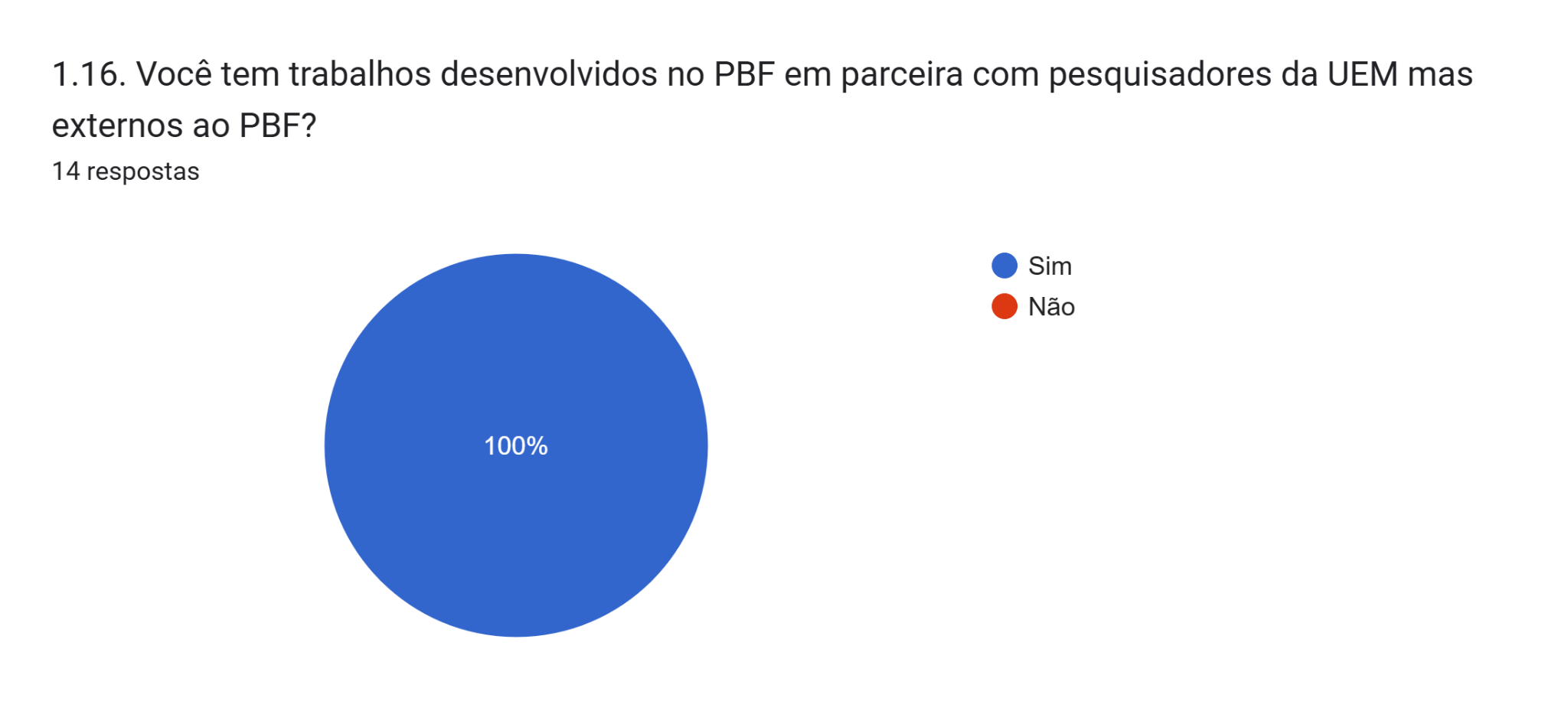 2024
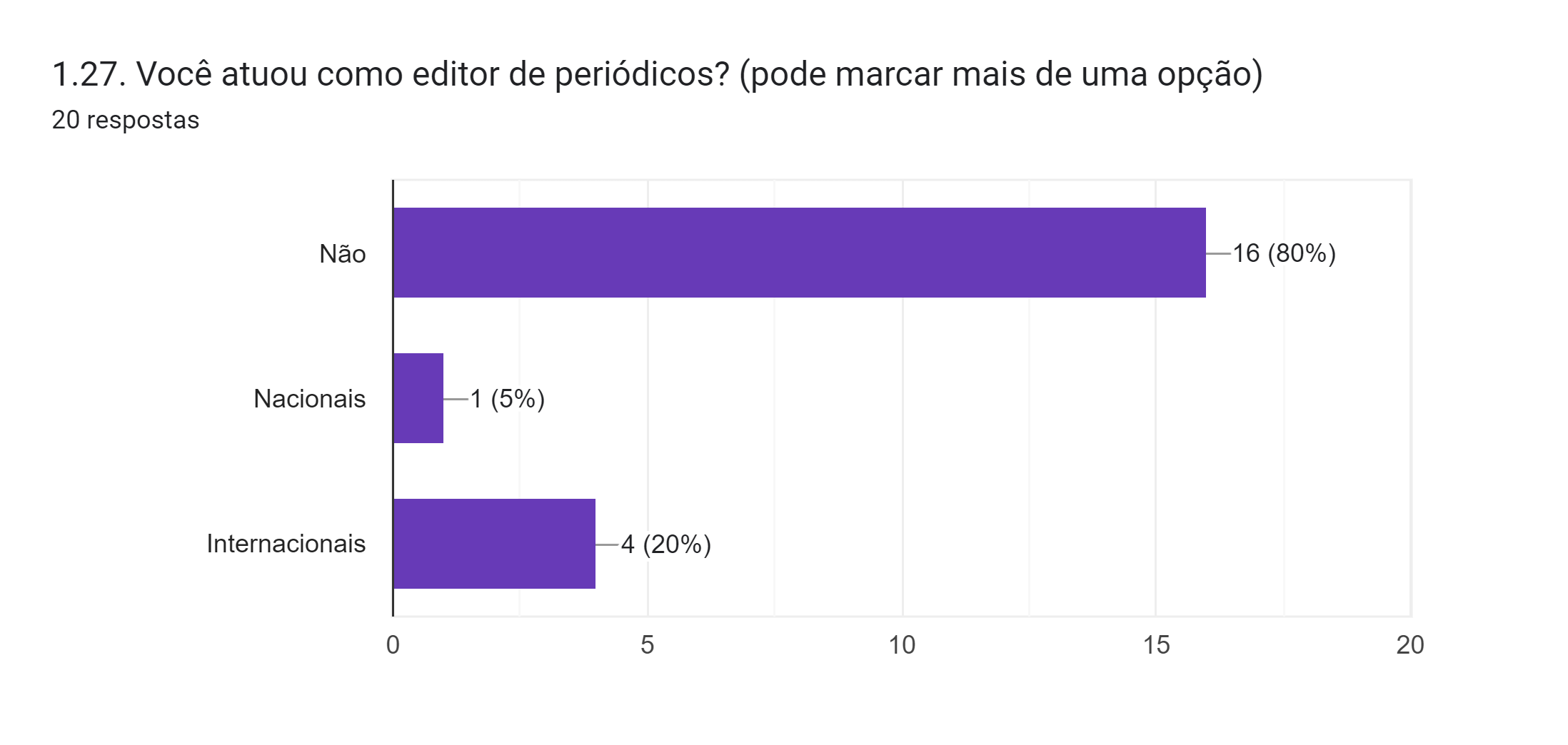 2020
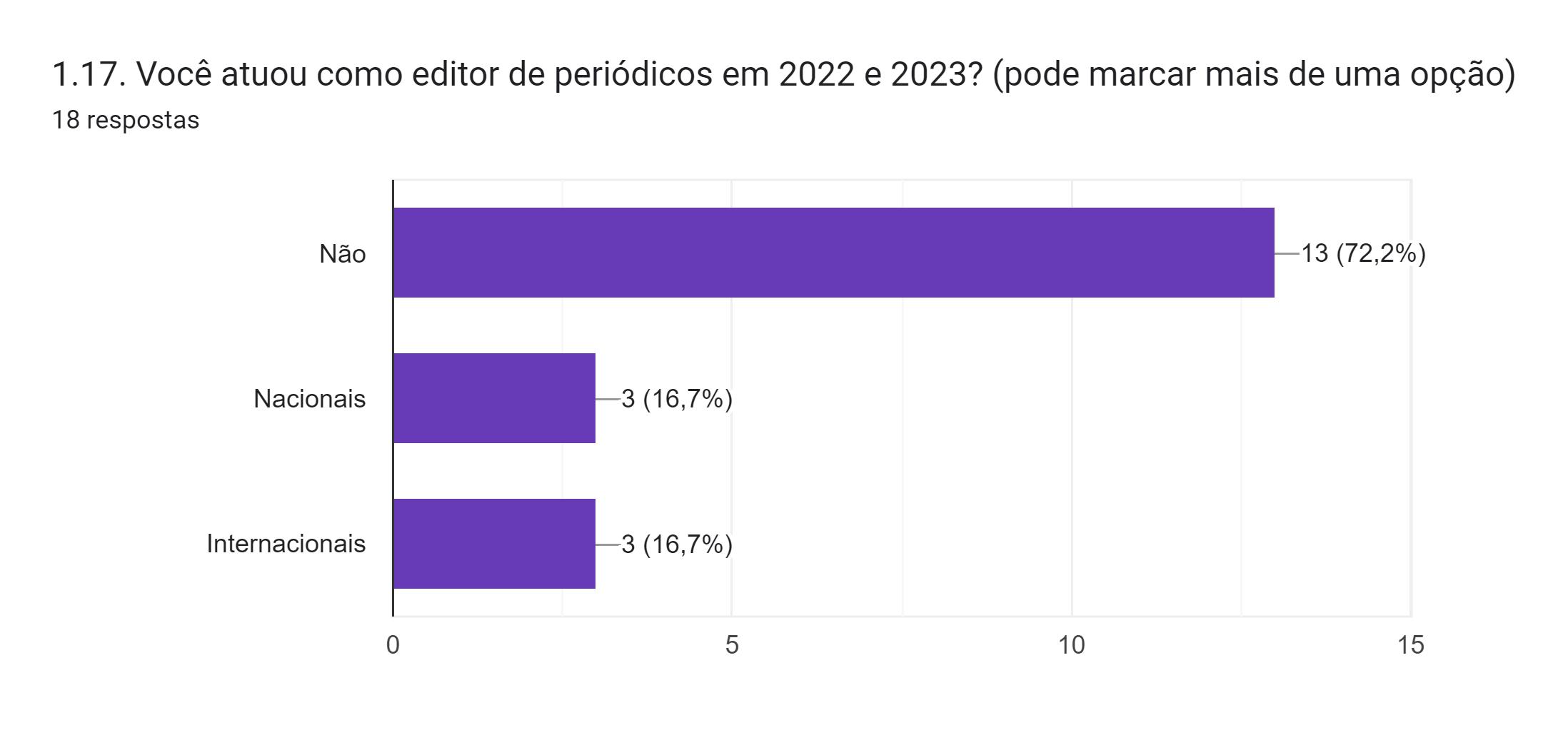 2023
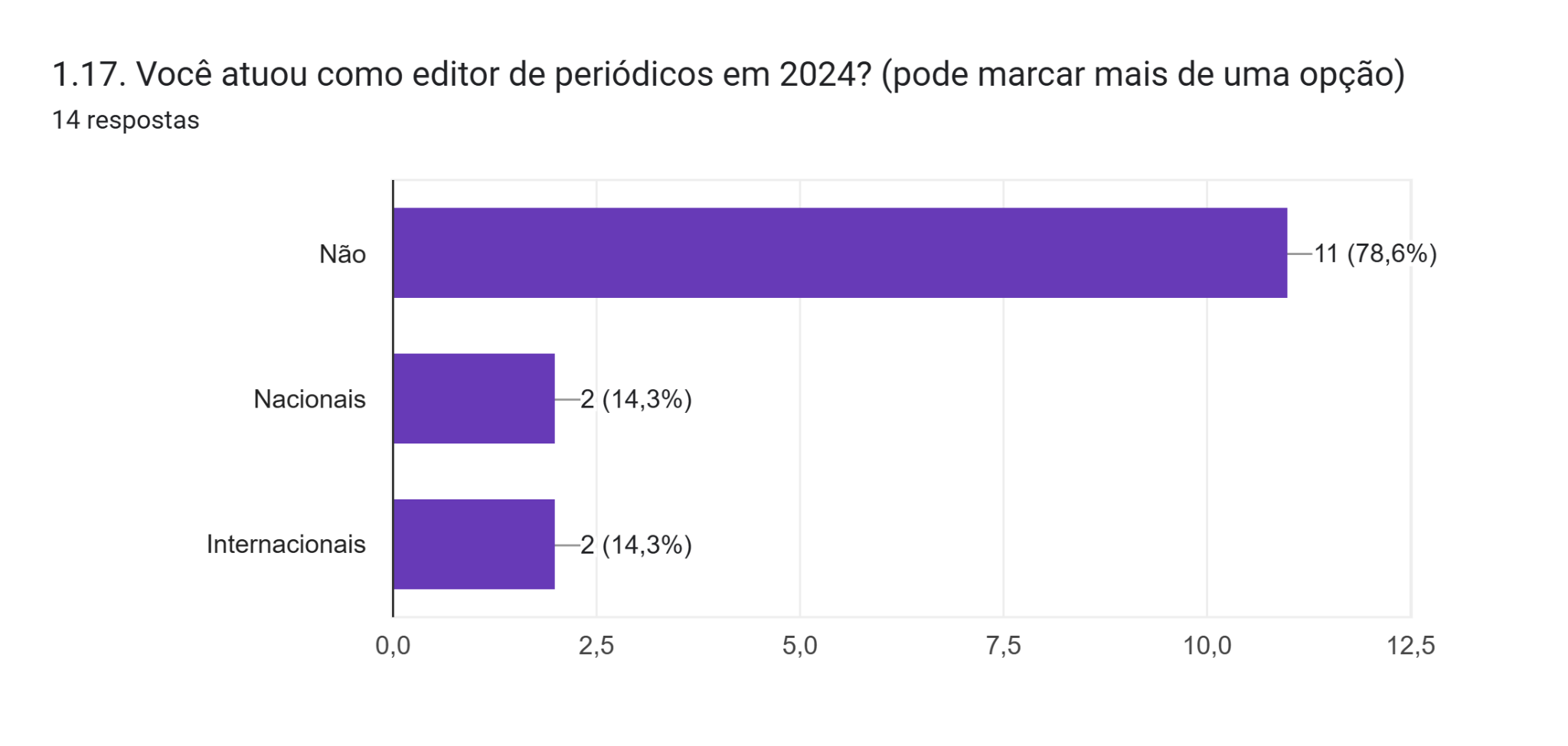 2024
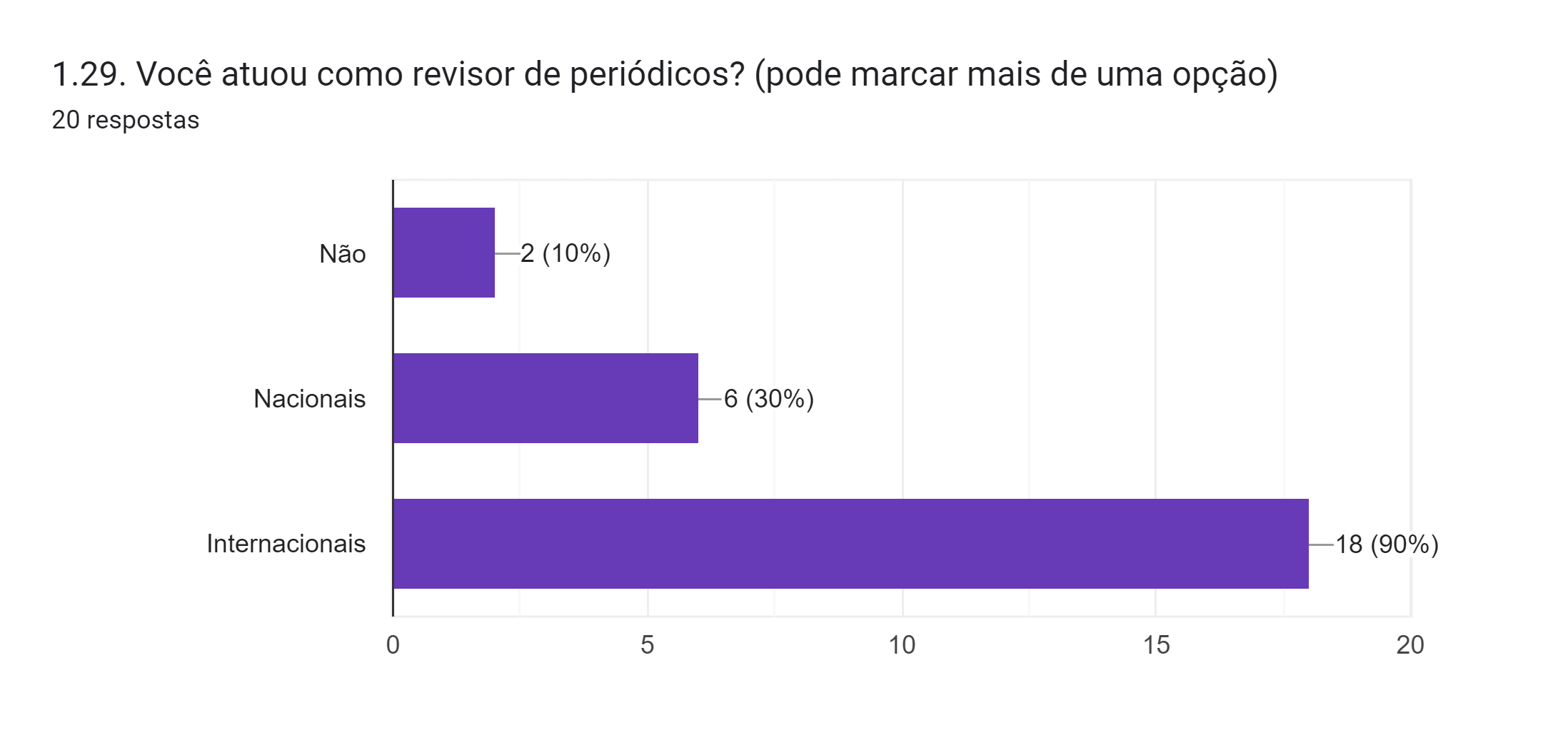 2020
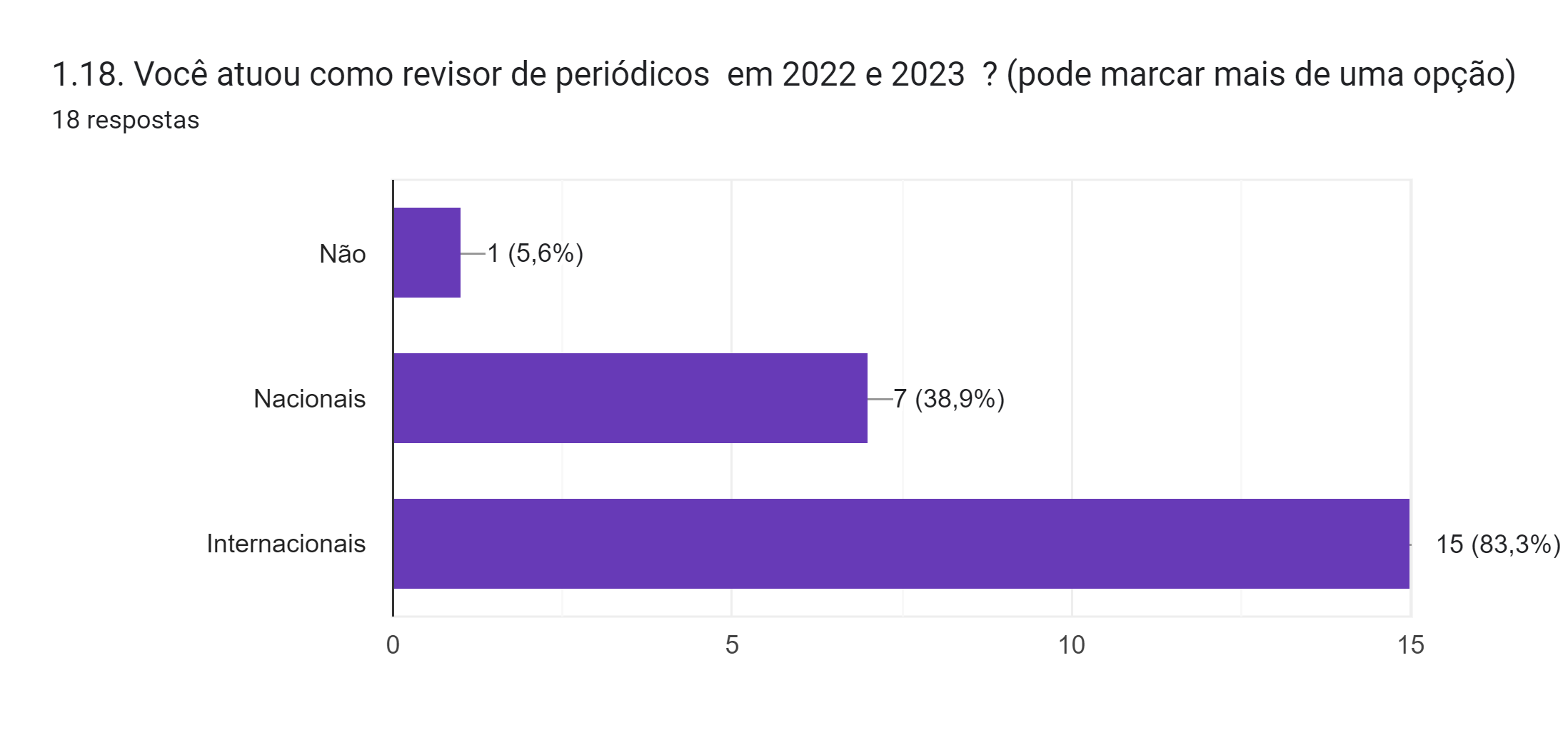 2023
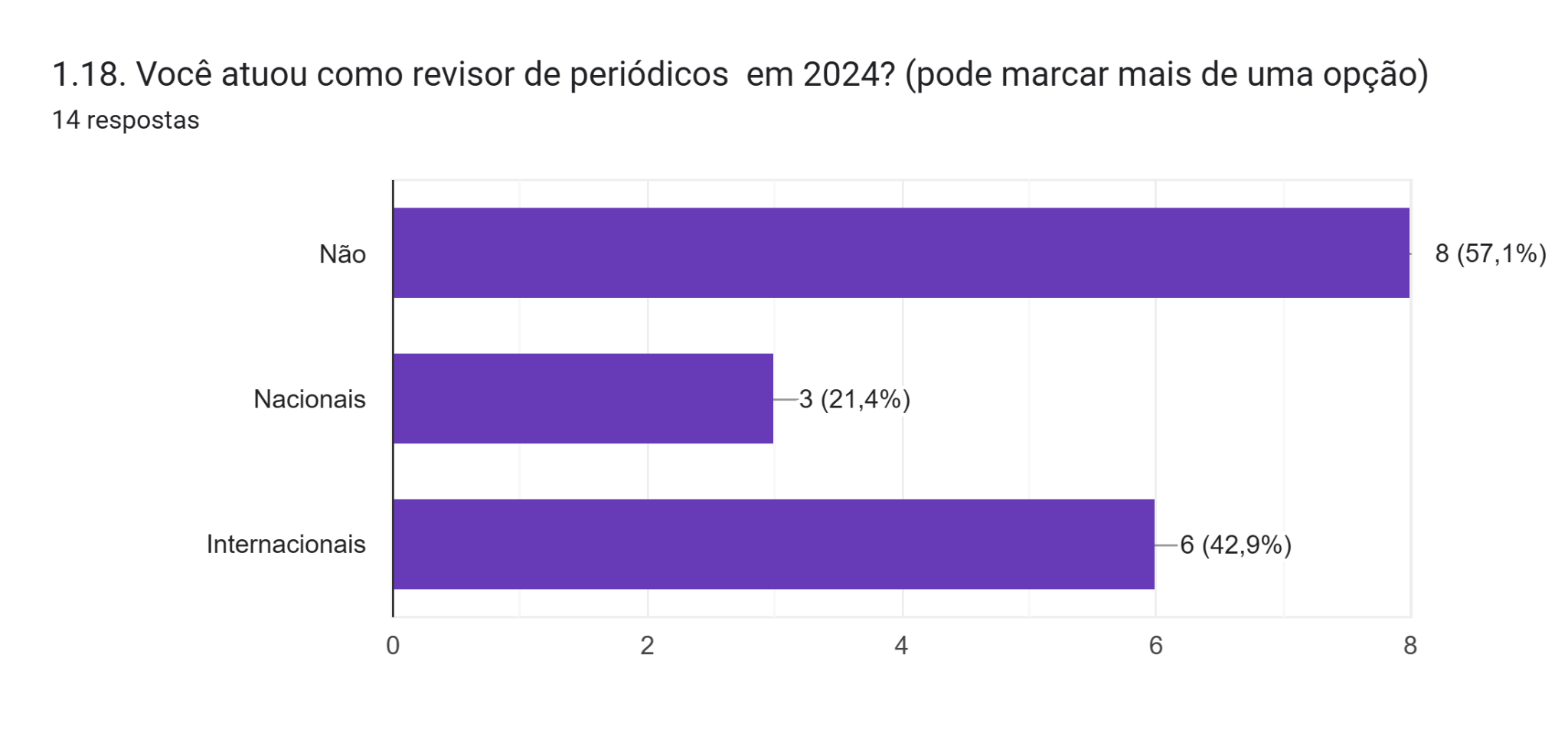 2024
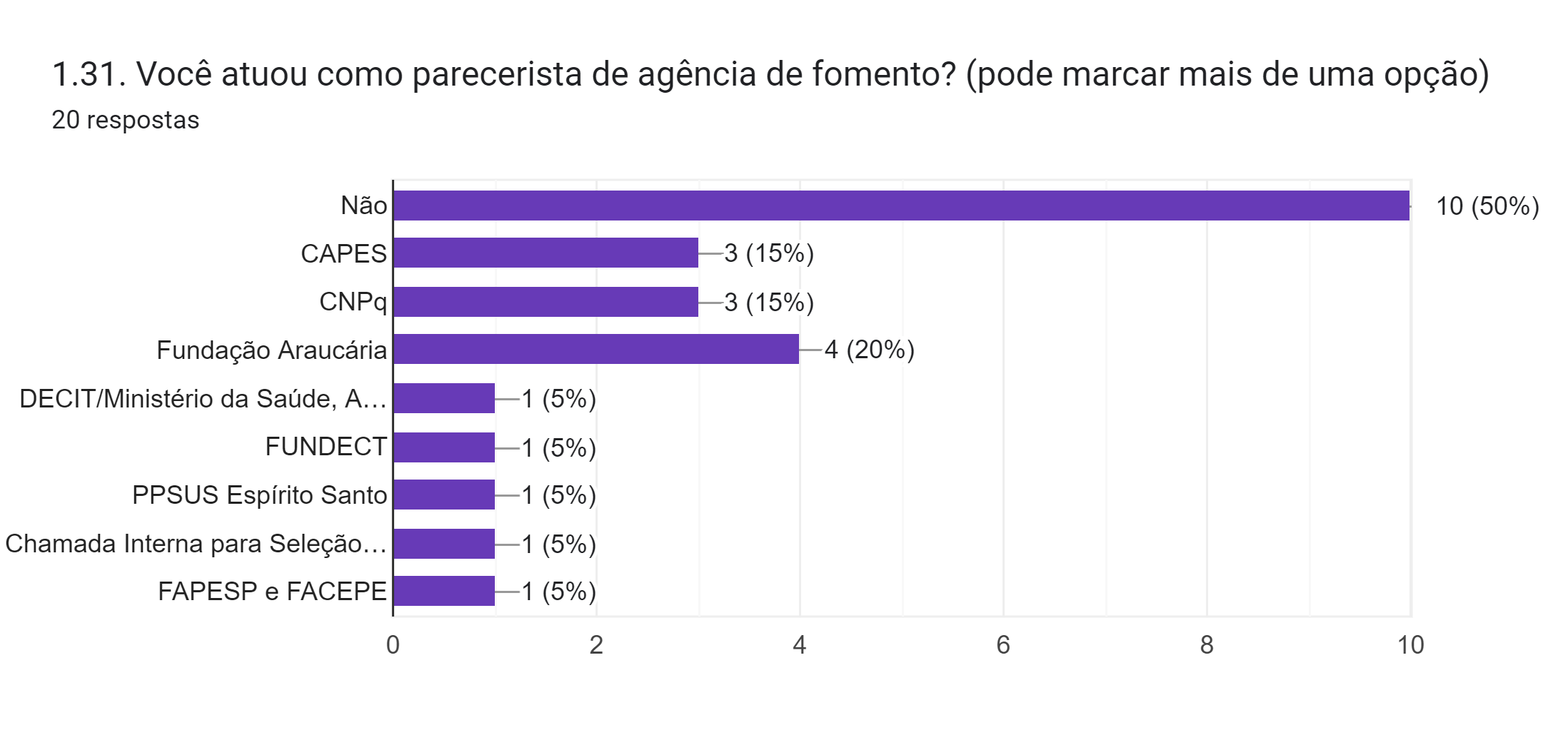 2020
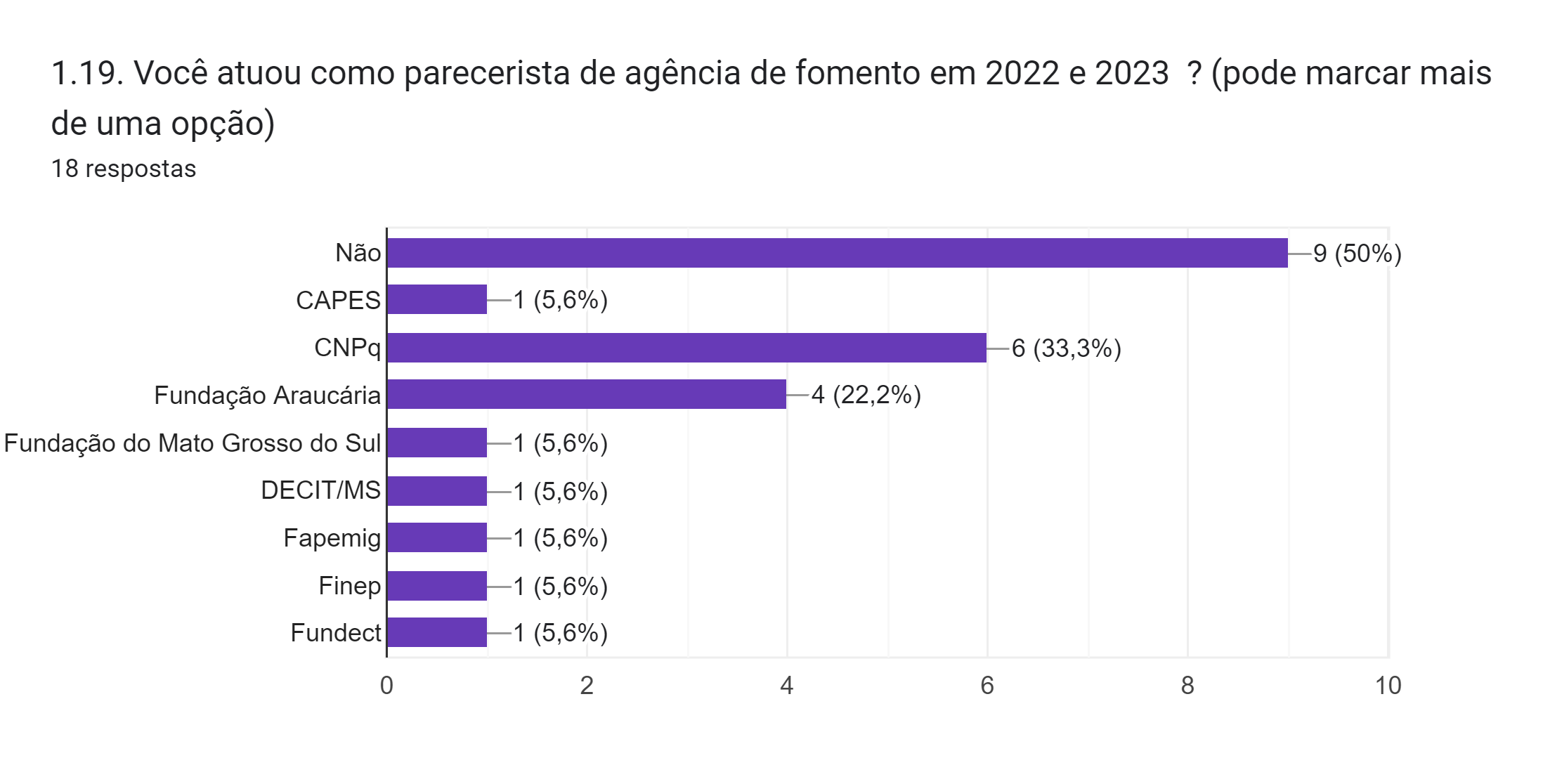 2023
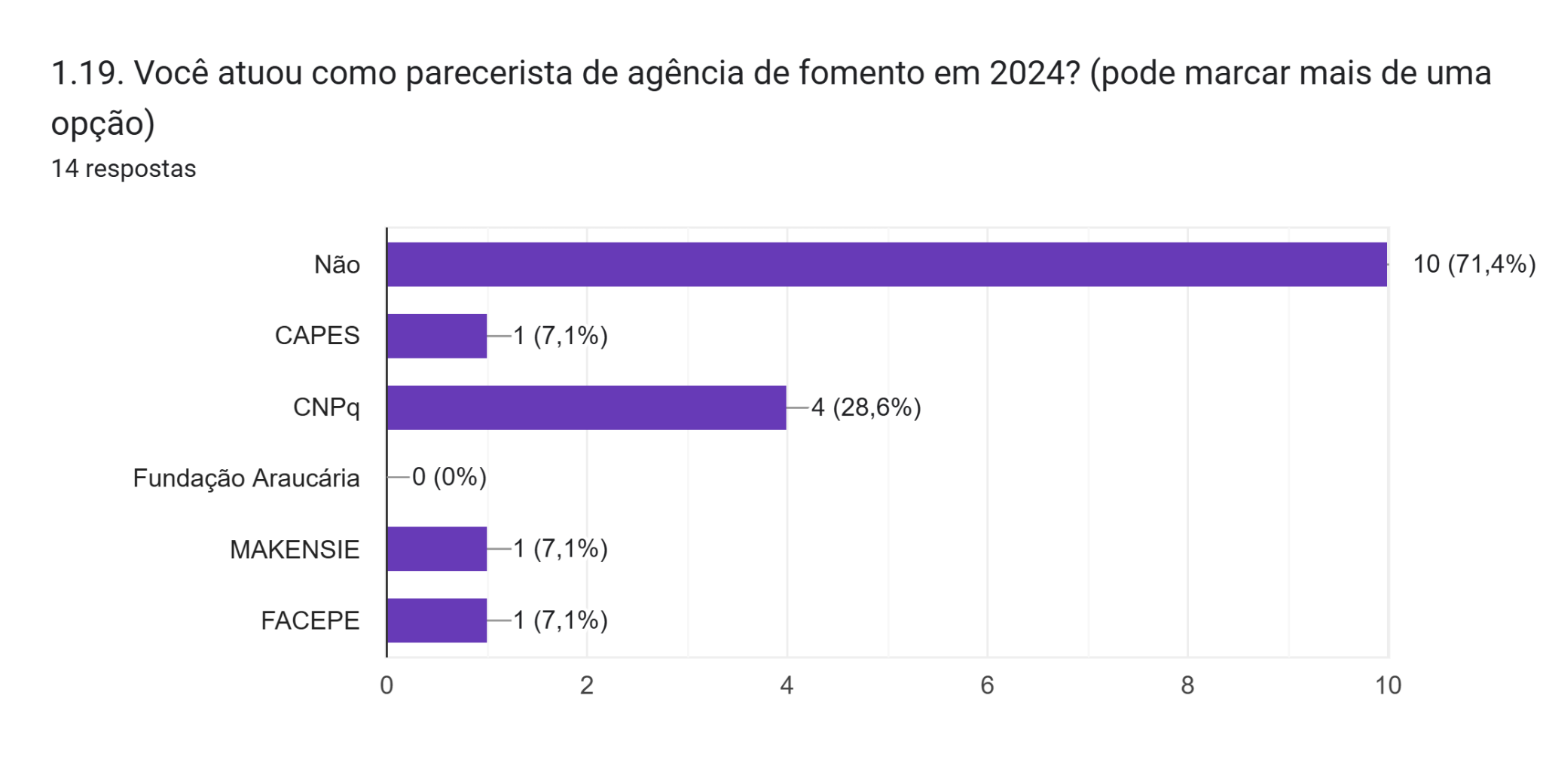 2024
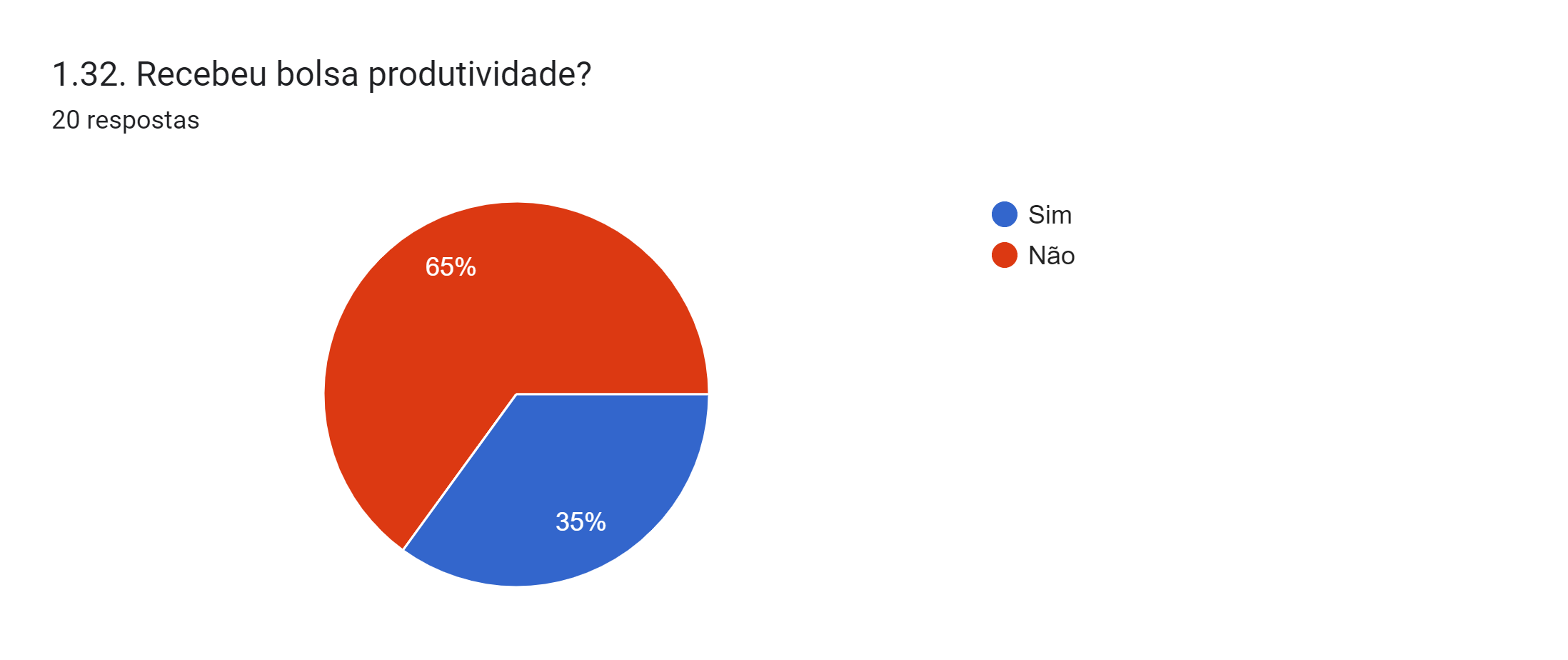 2020
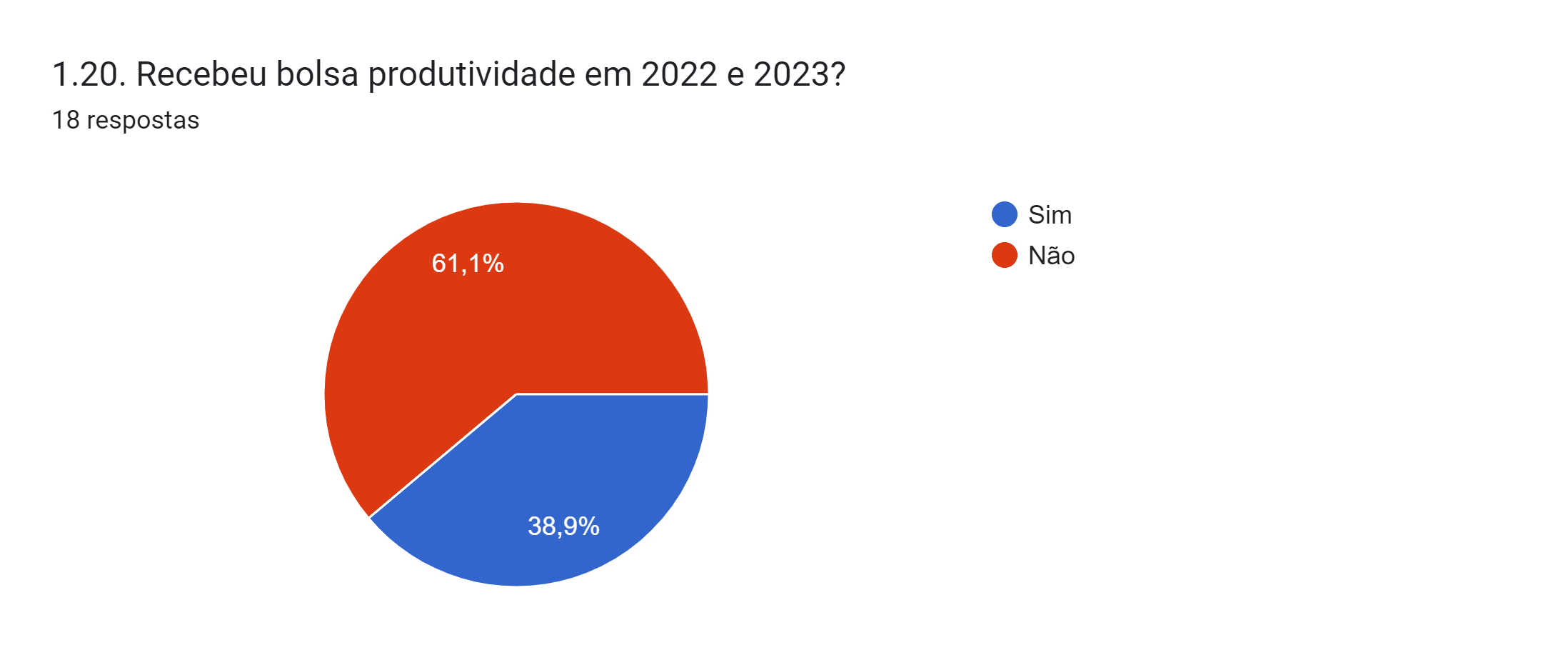 2023
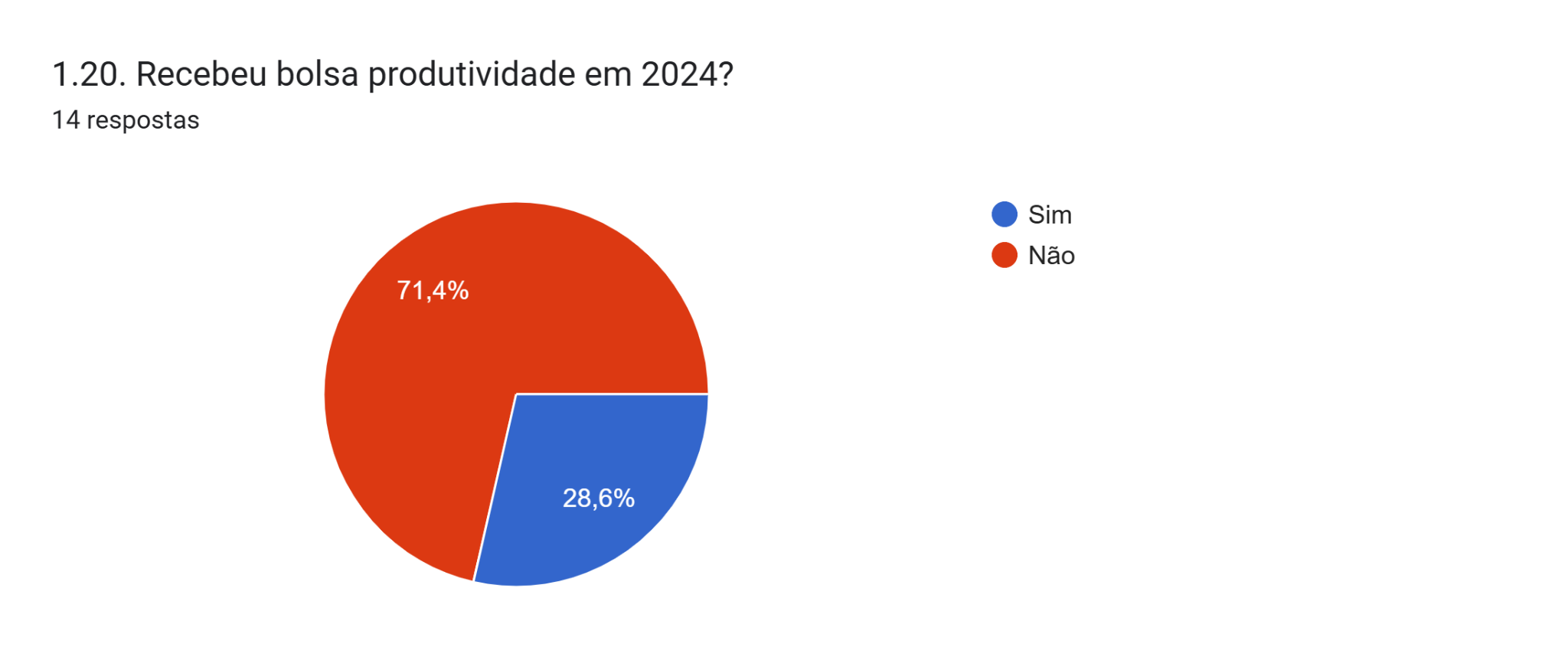 2024
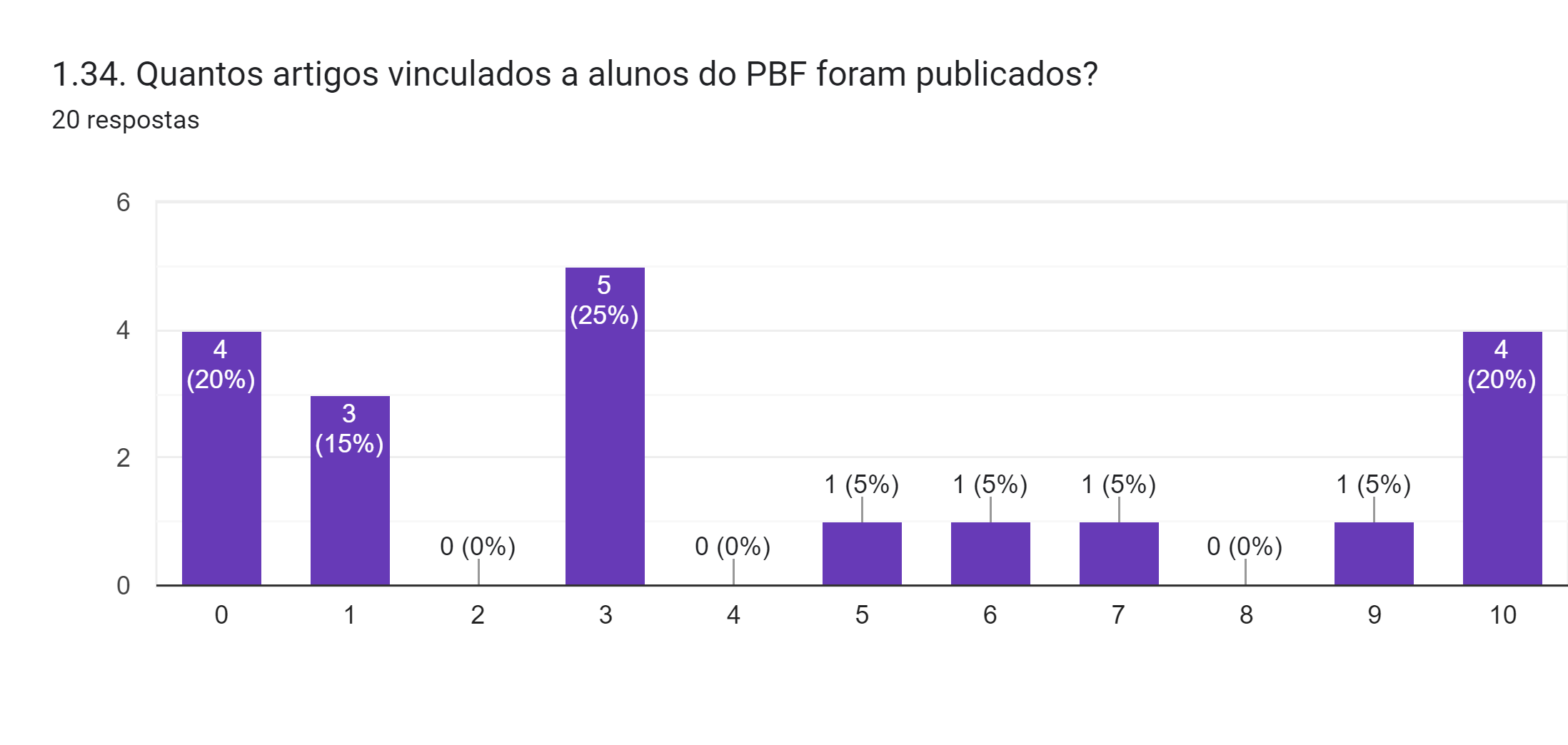 2020
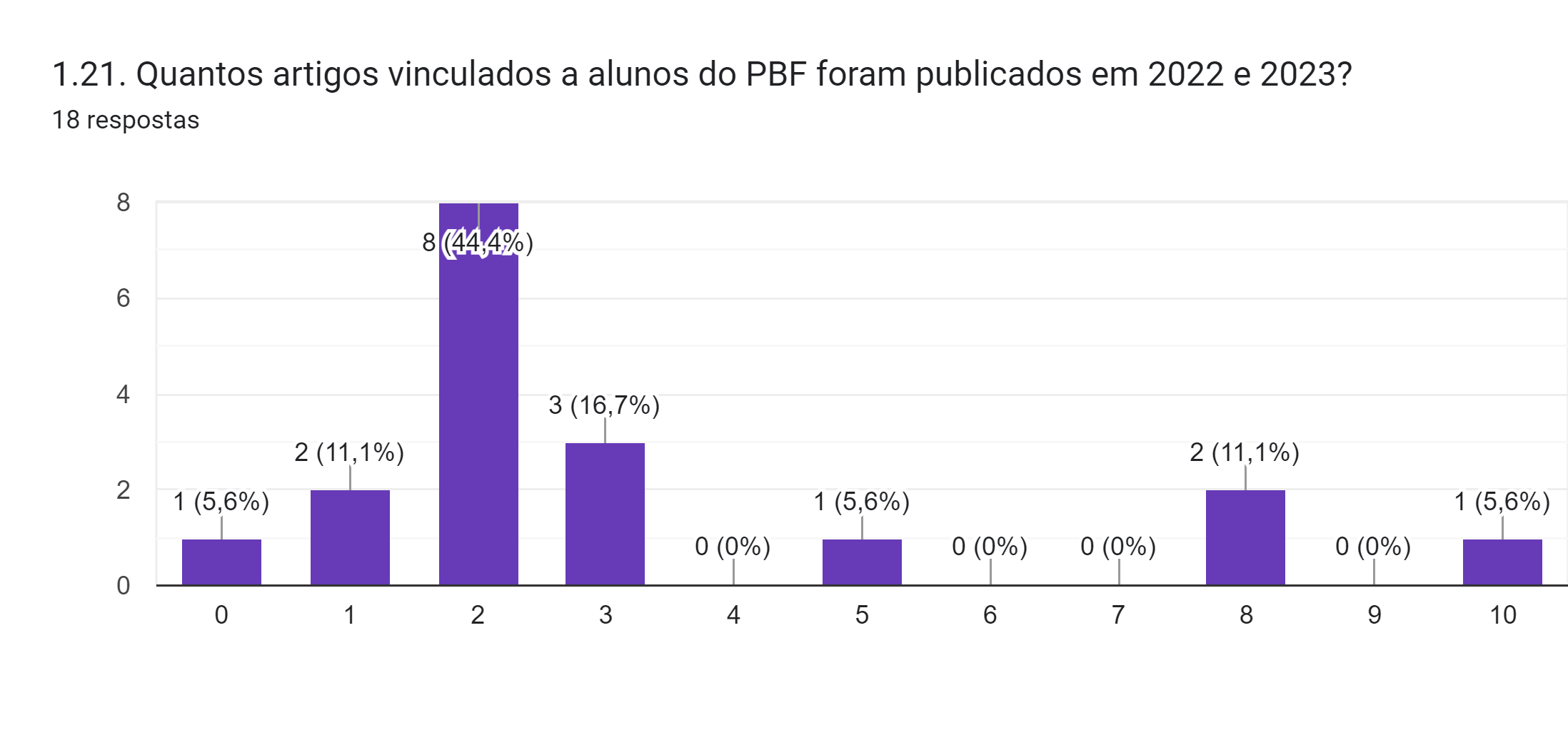 2023
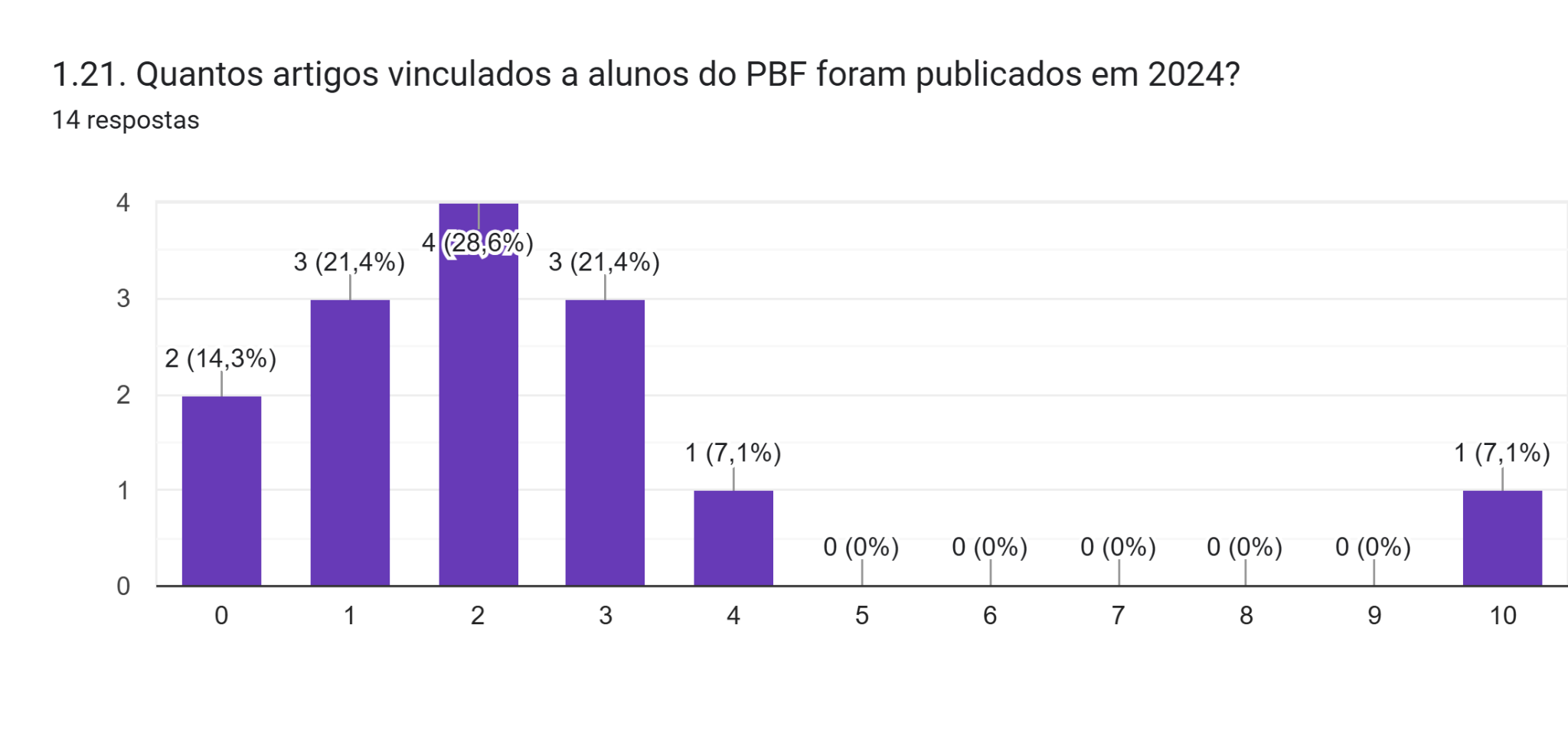 2024
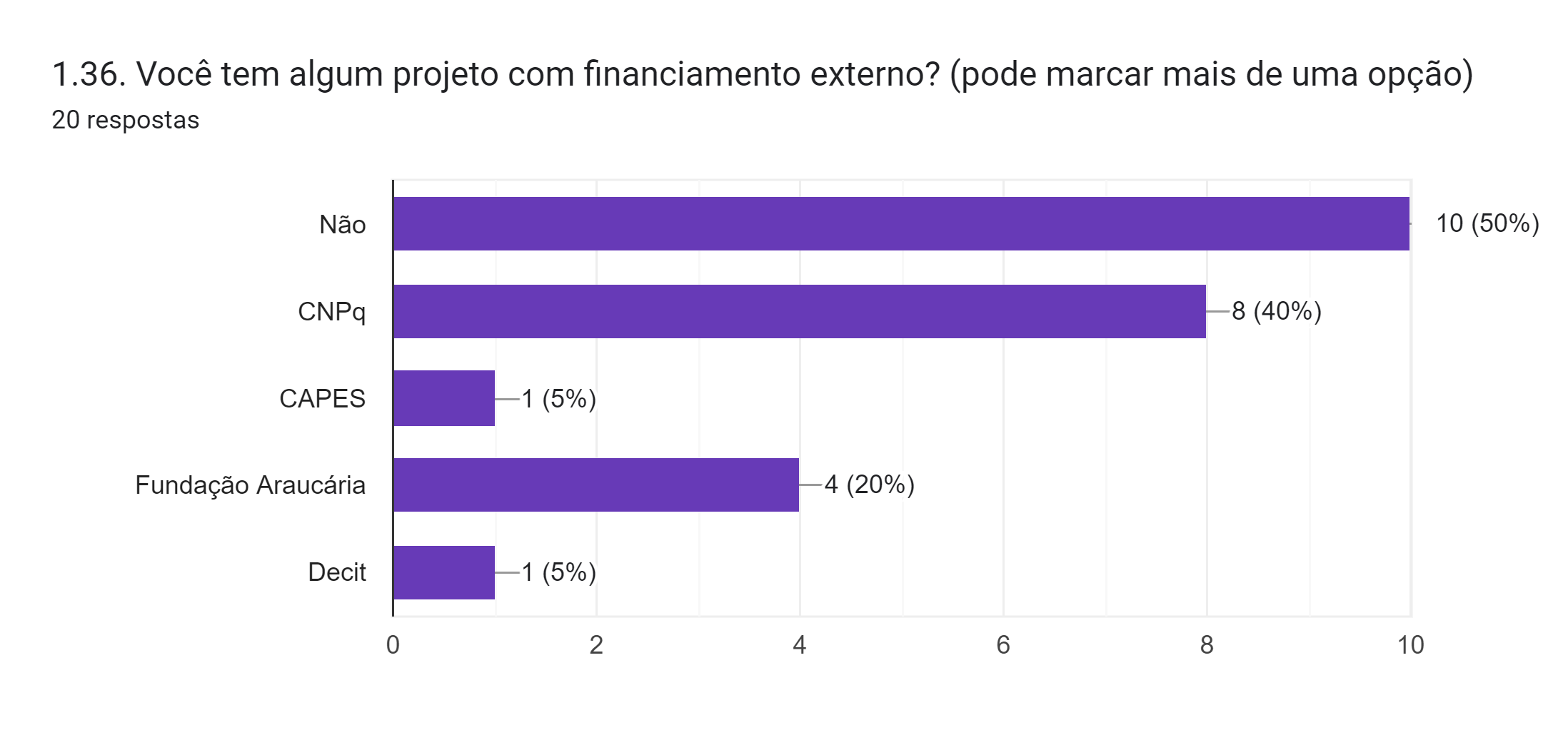 2020
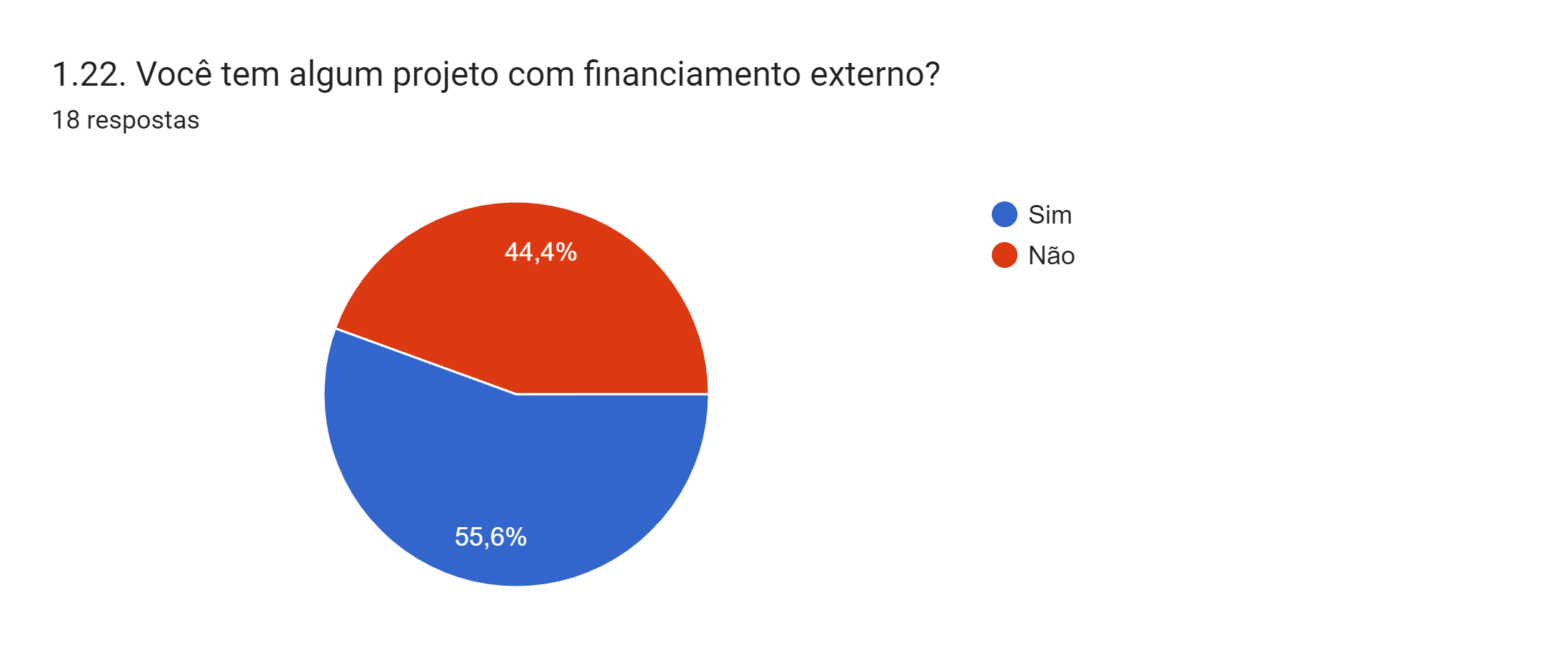 2023
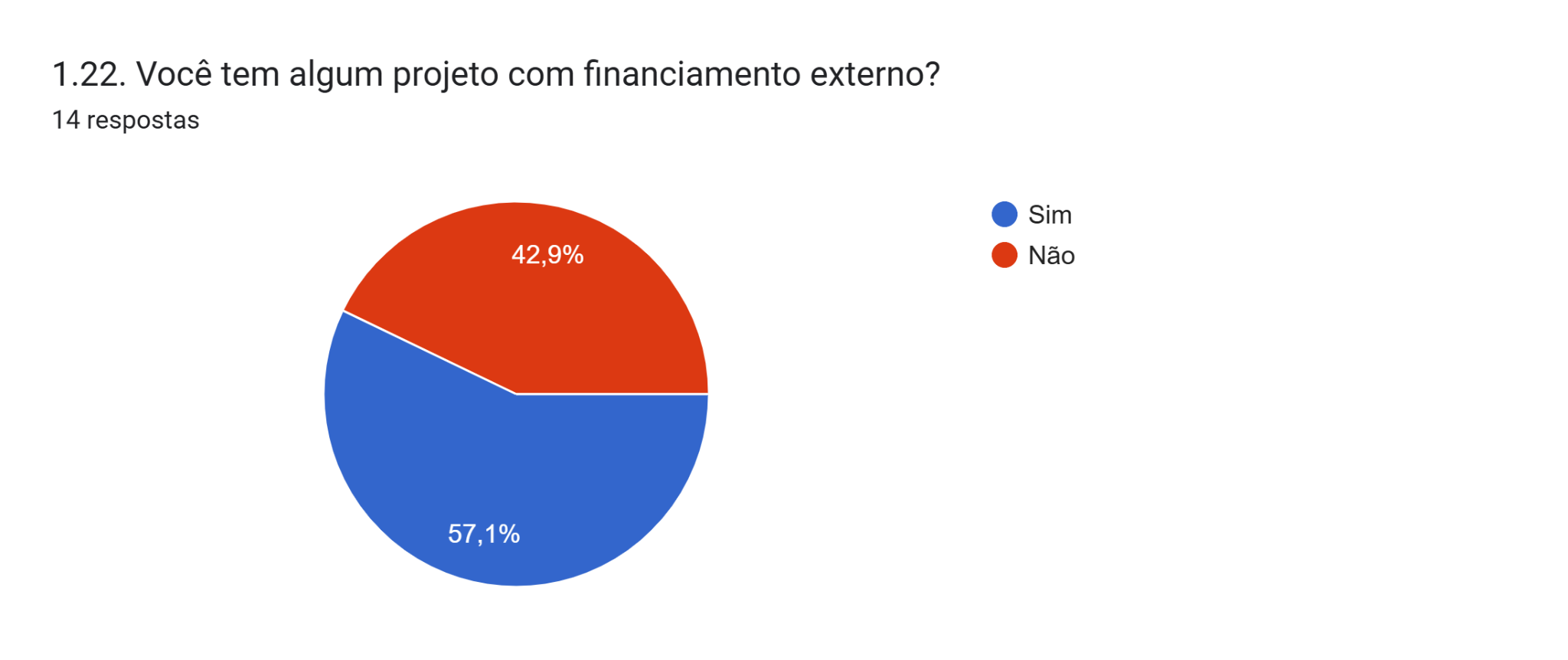 2024
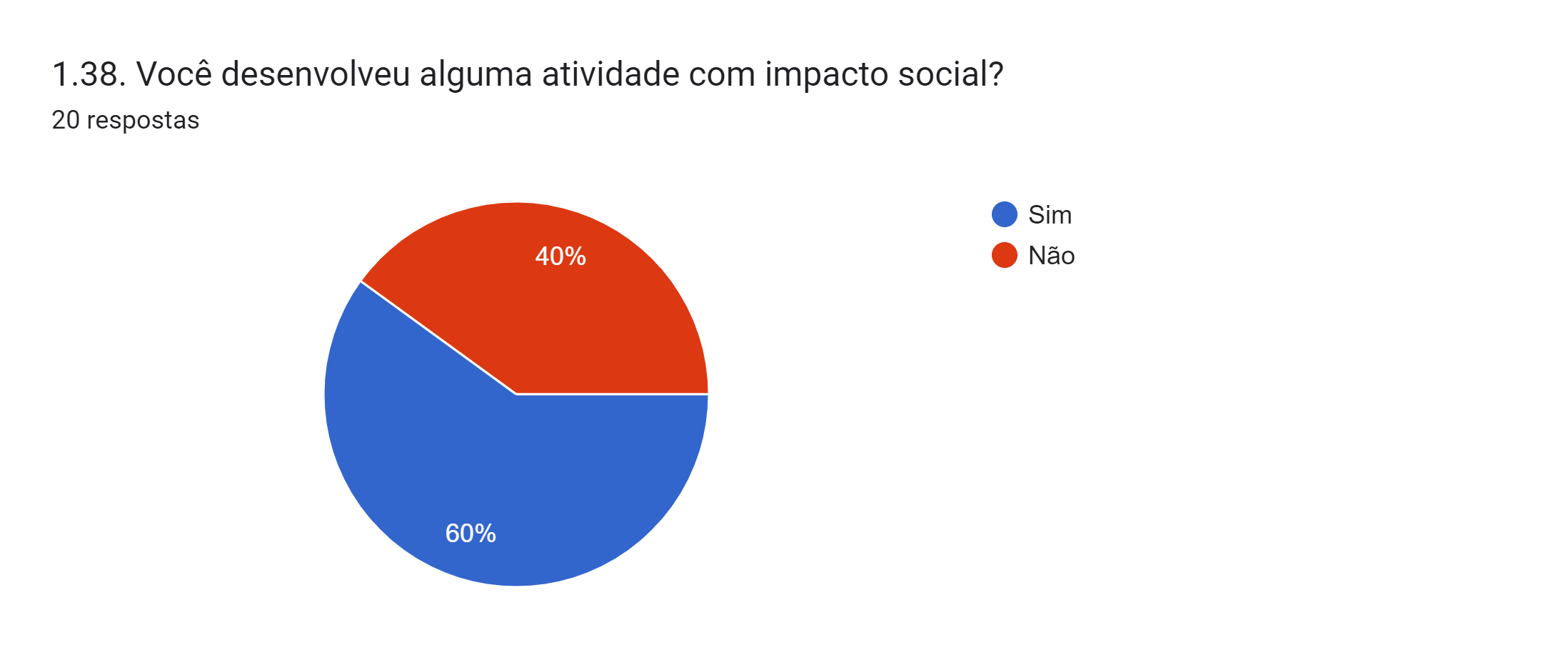 2020
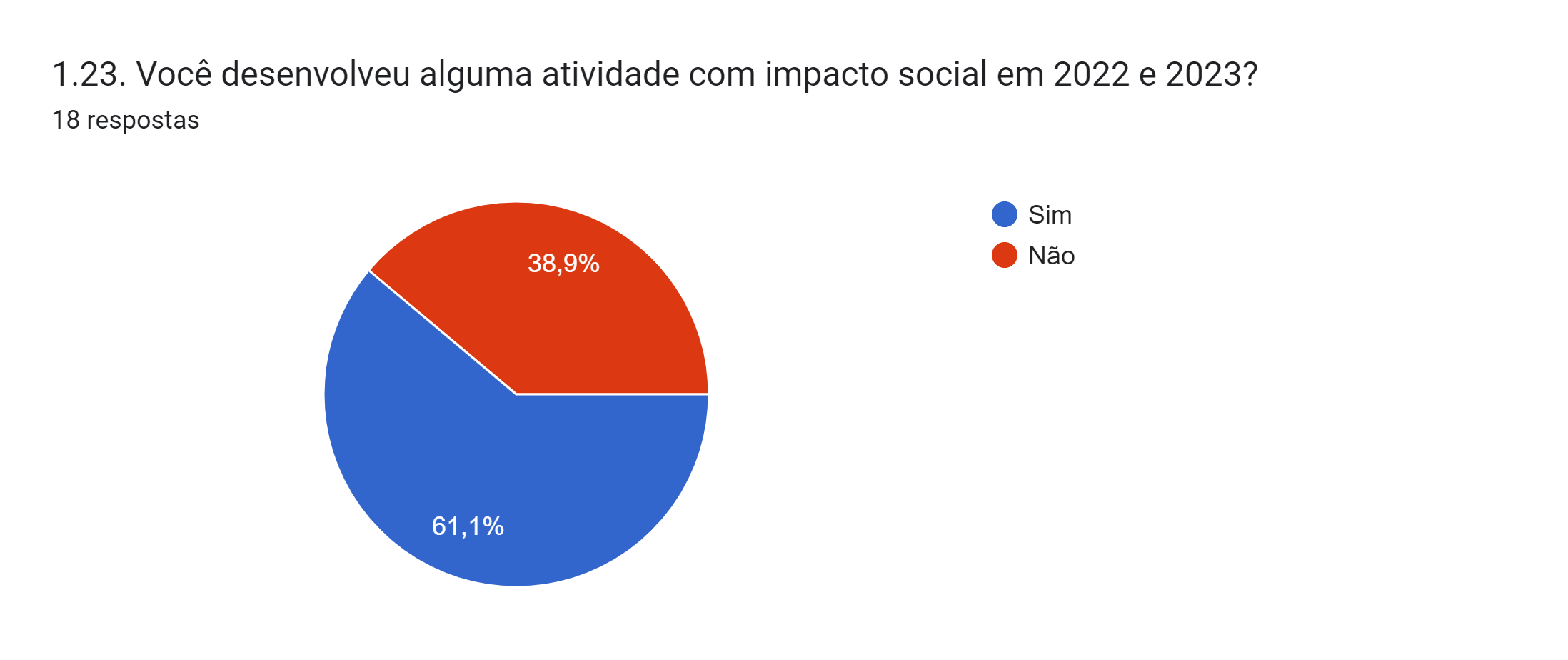 2023
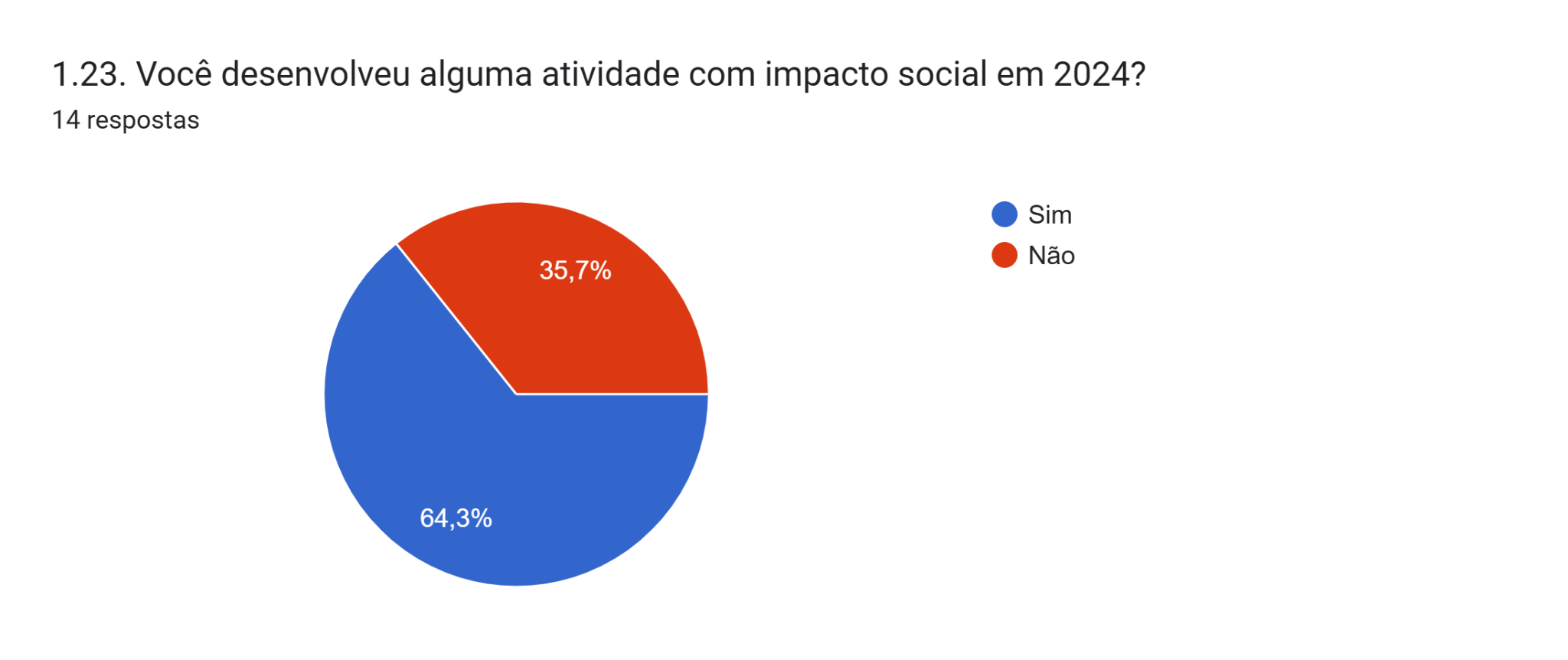 2024
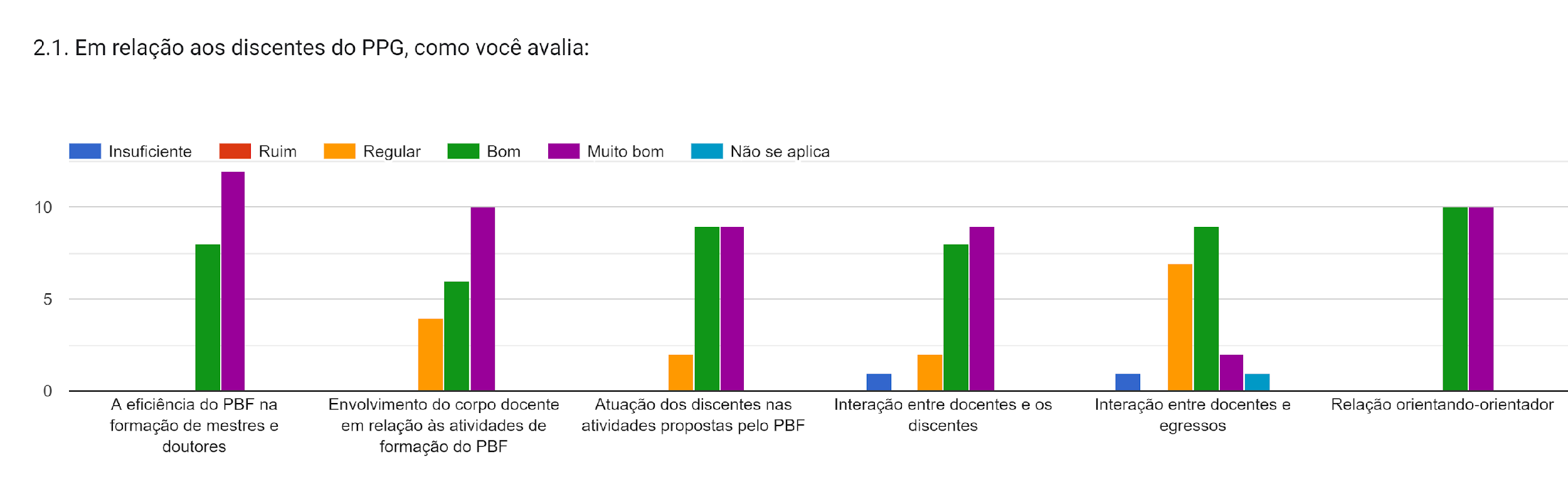 2020
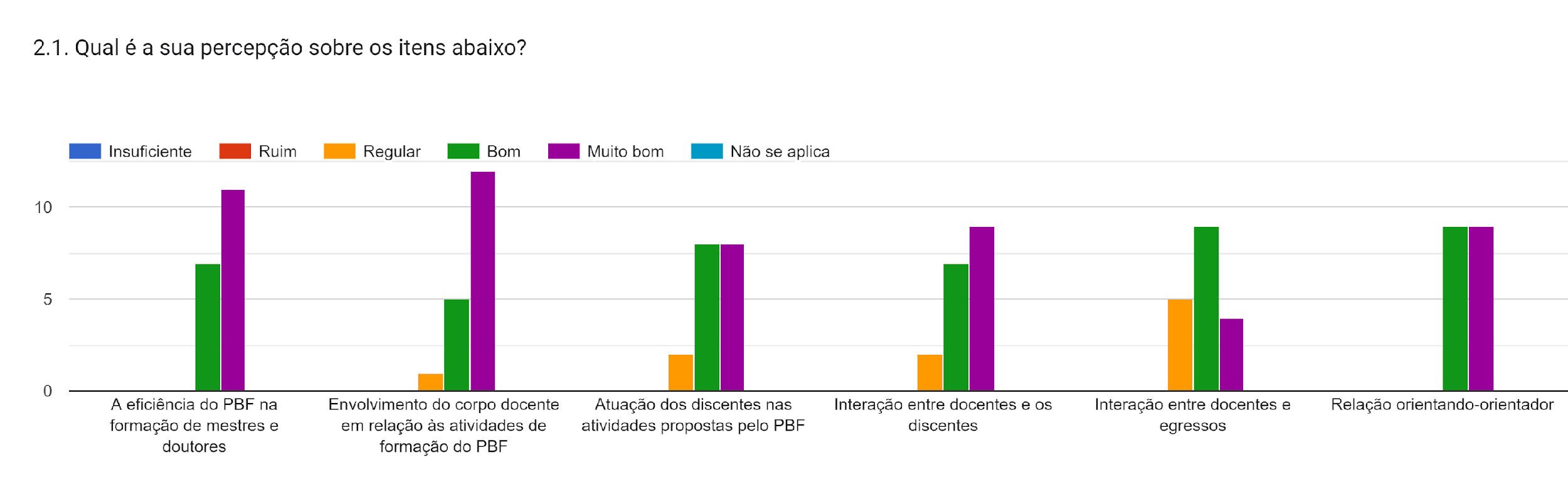 2023
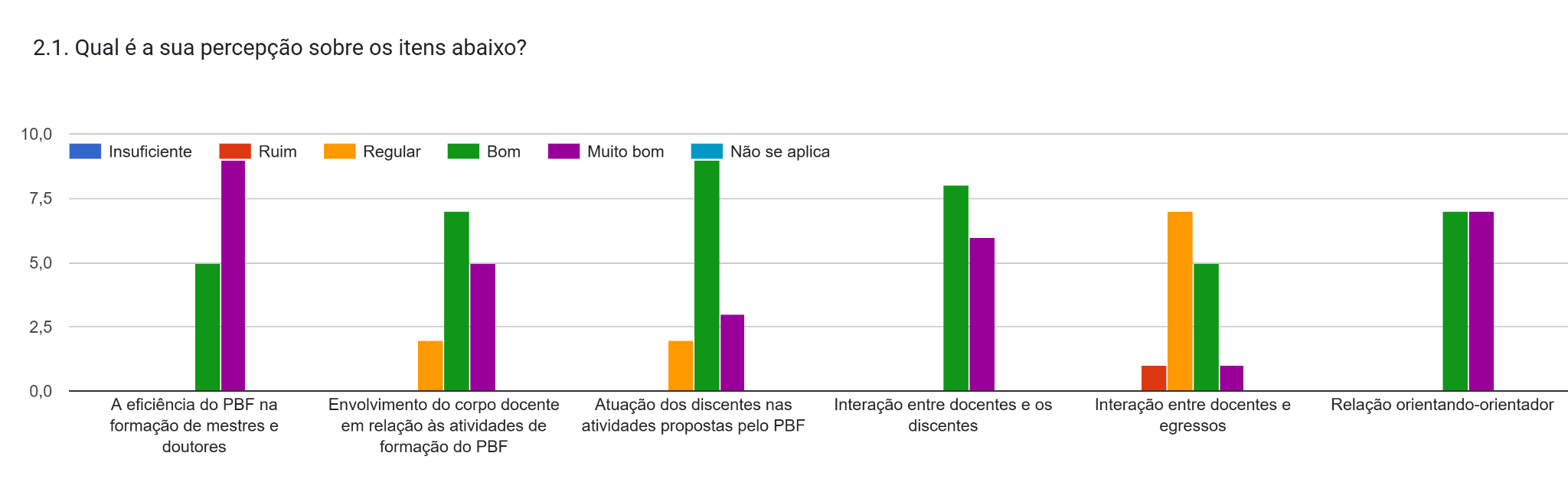 2024
2020
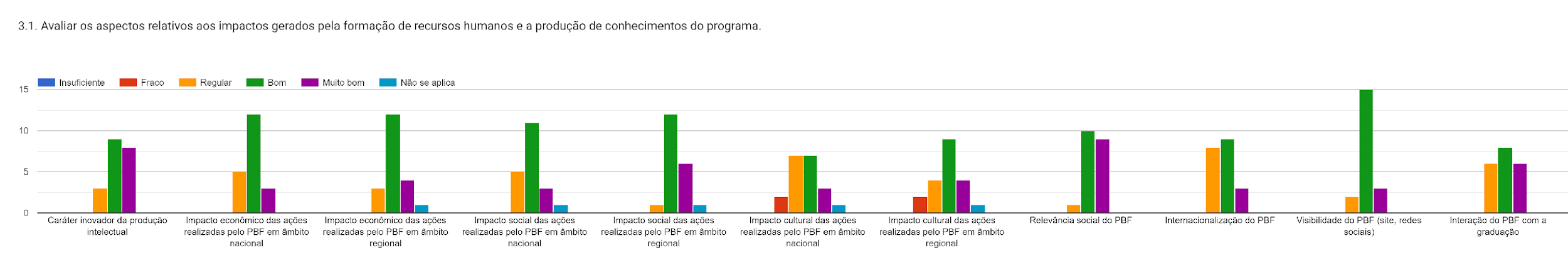 2023
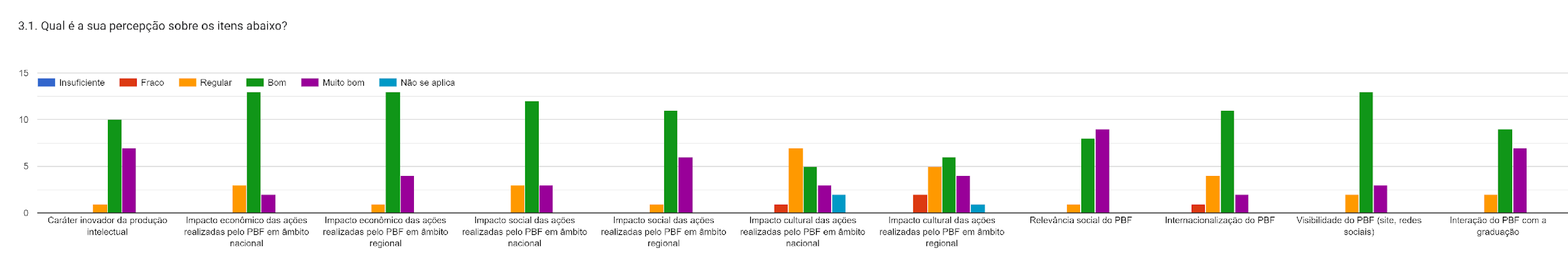 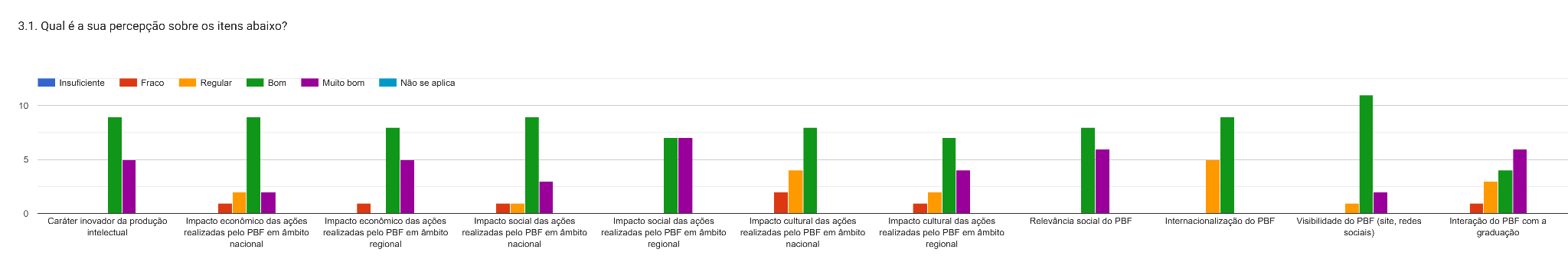 2024
Em 2020 foi uma pergunta aberta, a maioria respondeu que sim, mas alguns disse que seria interessantes fazer vídeos, ações voltadas para os estudantes da graduação, divulgação de trabalhos de relevância para a sociedade. Um respondeu que não e um que não sabia.
2020
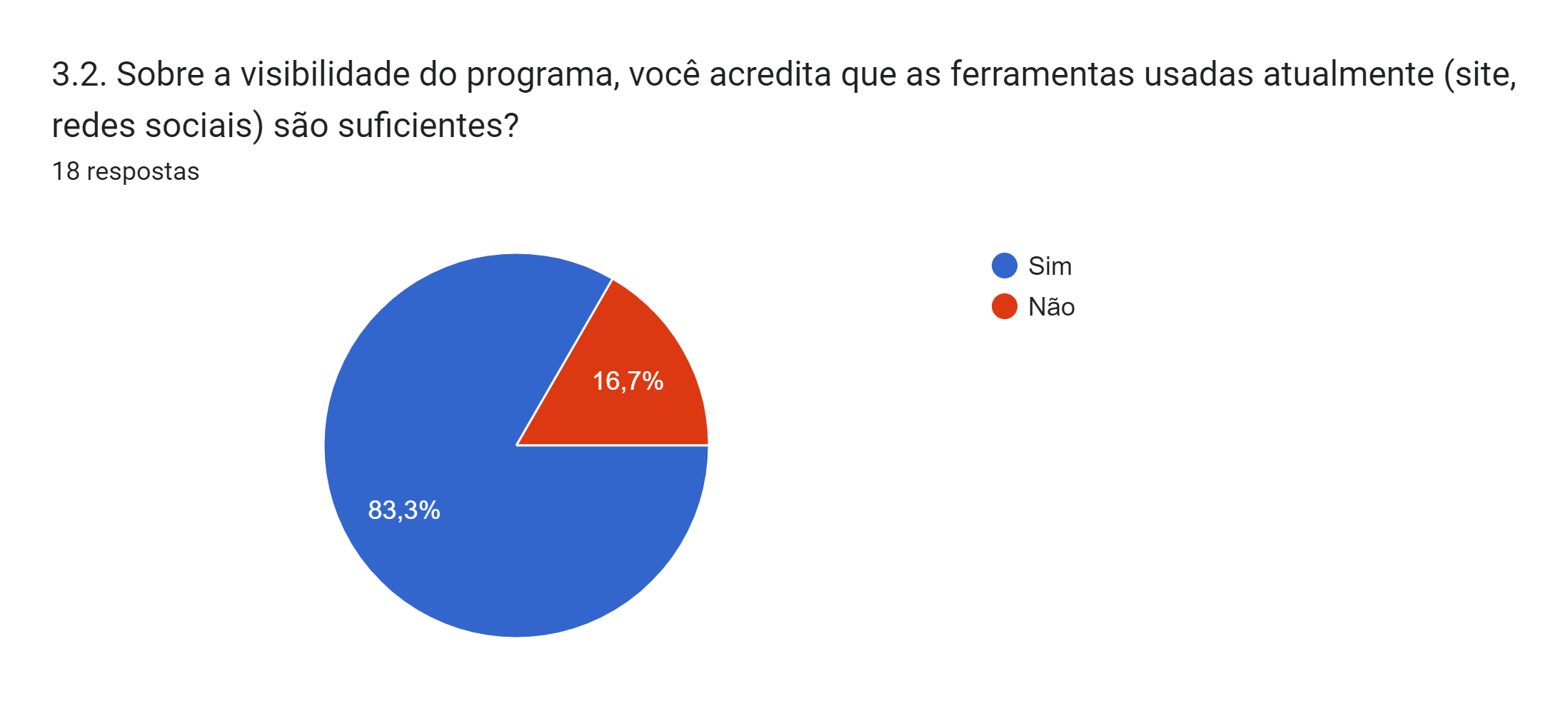 2023
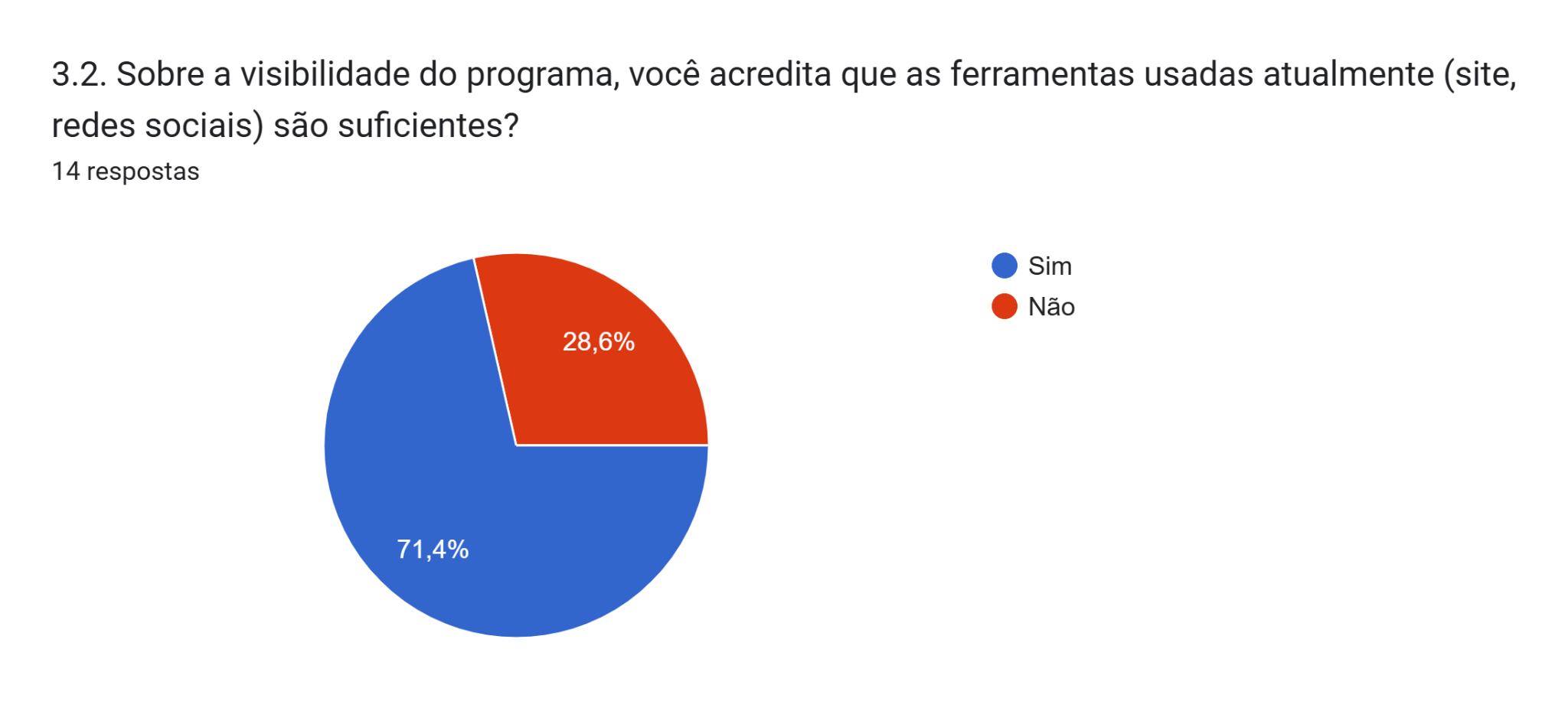 2024
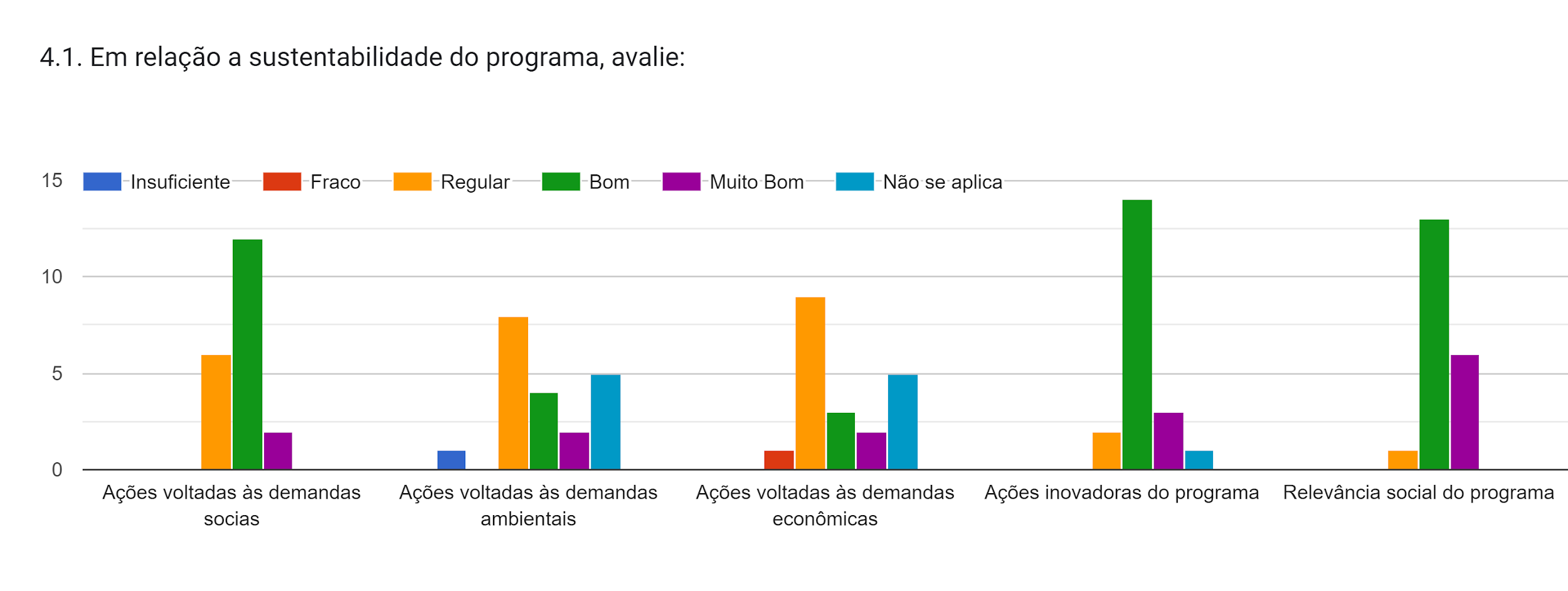 2020
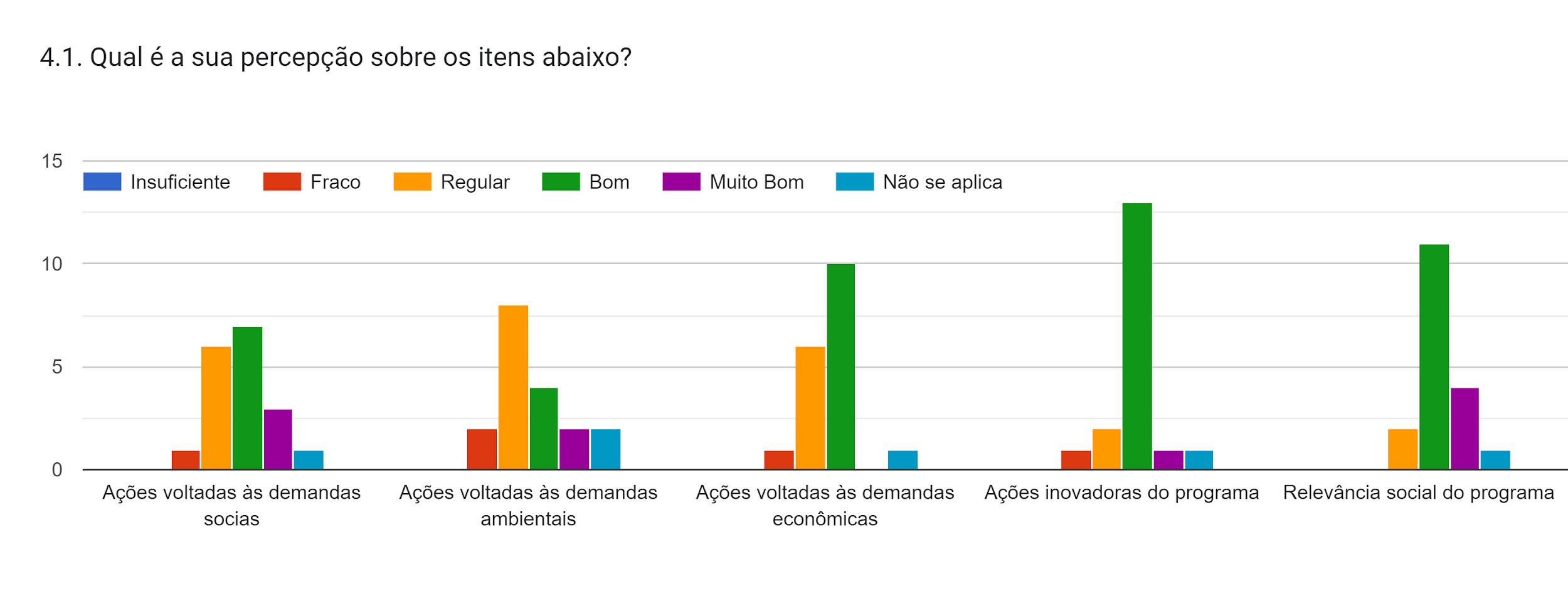 2023
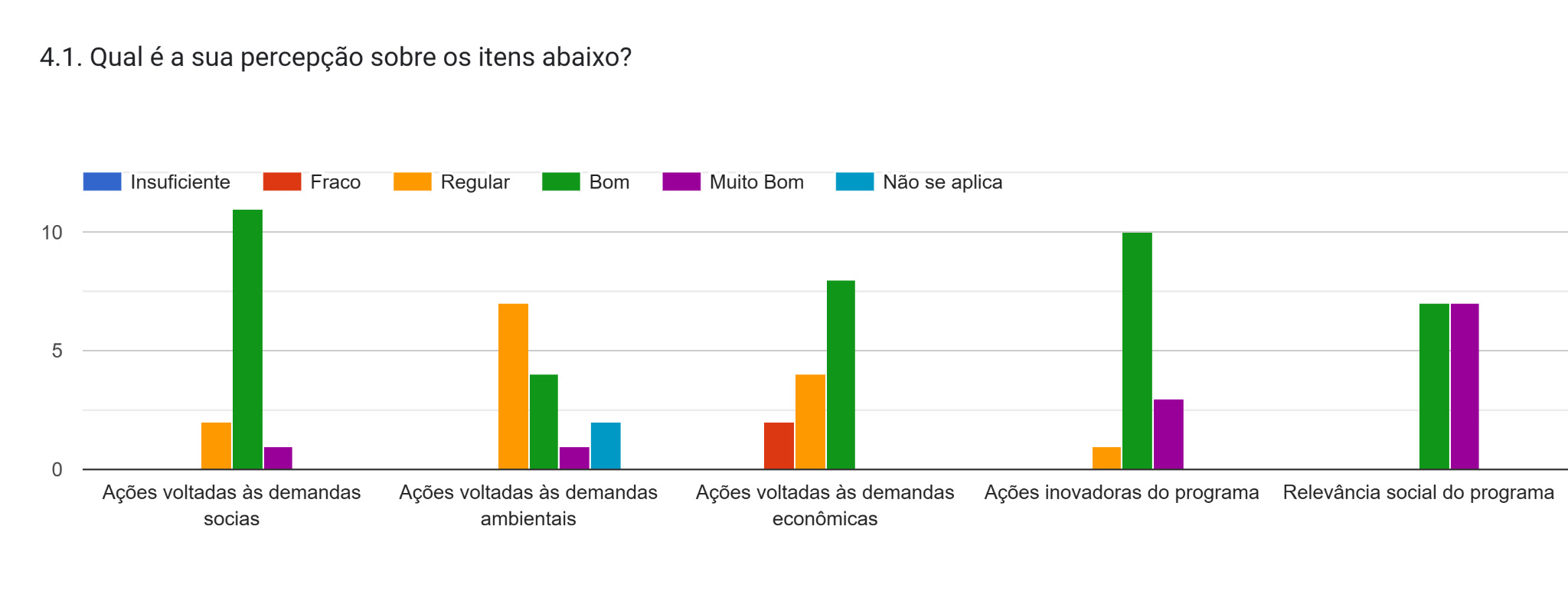 2024